Thứ tư ngày 11 tháng 10 năm 2023
Toán:
Bài 13: Tìm thành phần trong phép nhân, phép chia (Tiết 2)
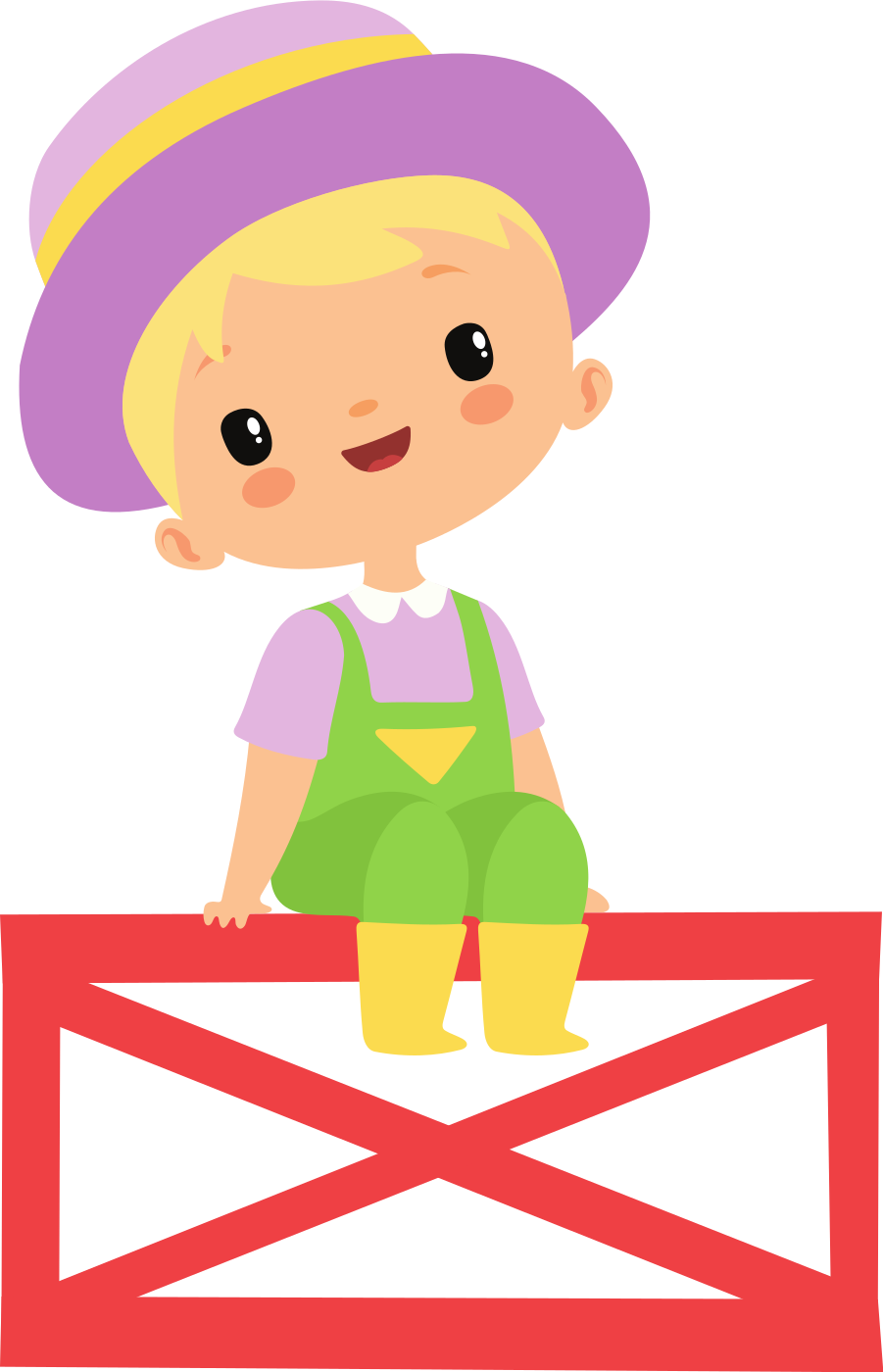 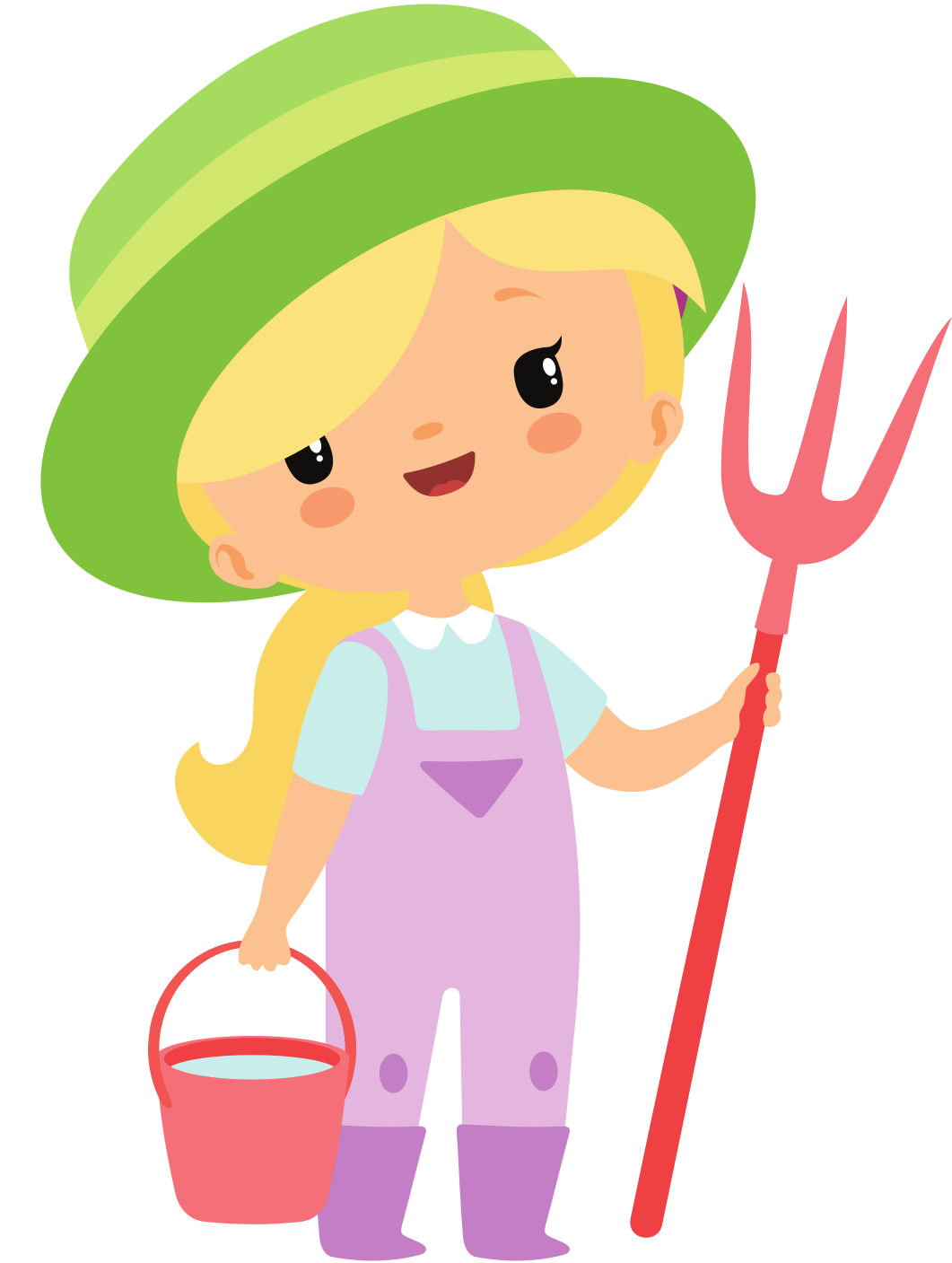 Hôm nay chúng mình tiếp tục công việc còn dang dở ở tiết học trước nhé!
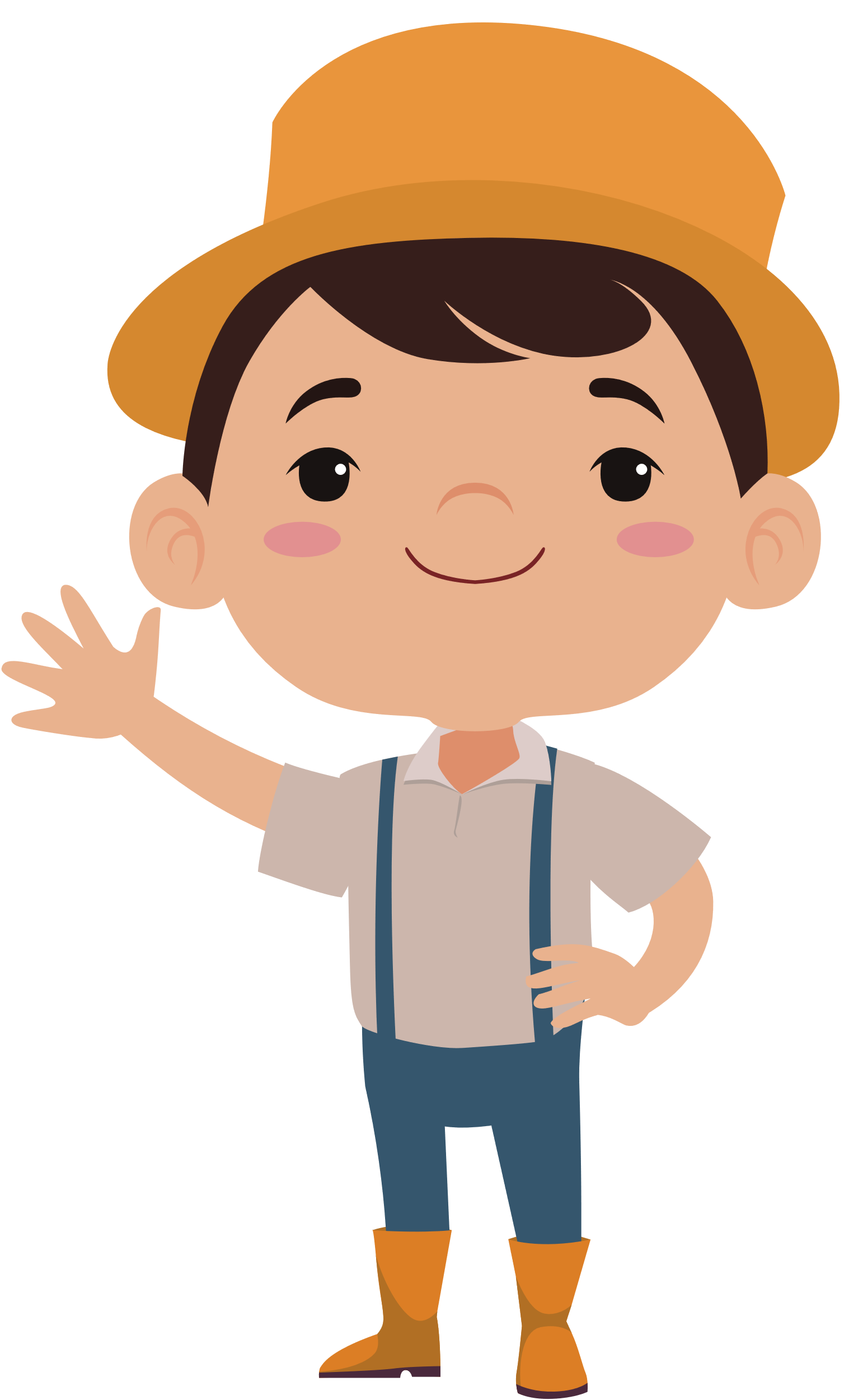 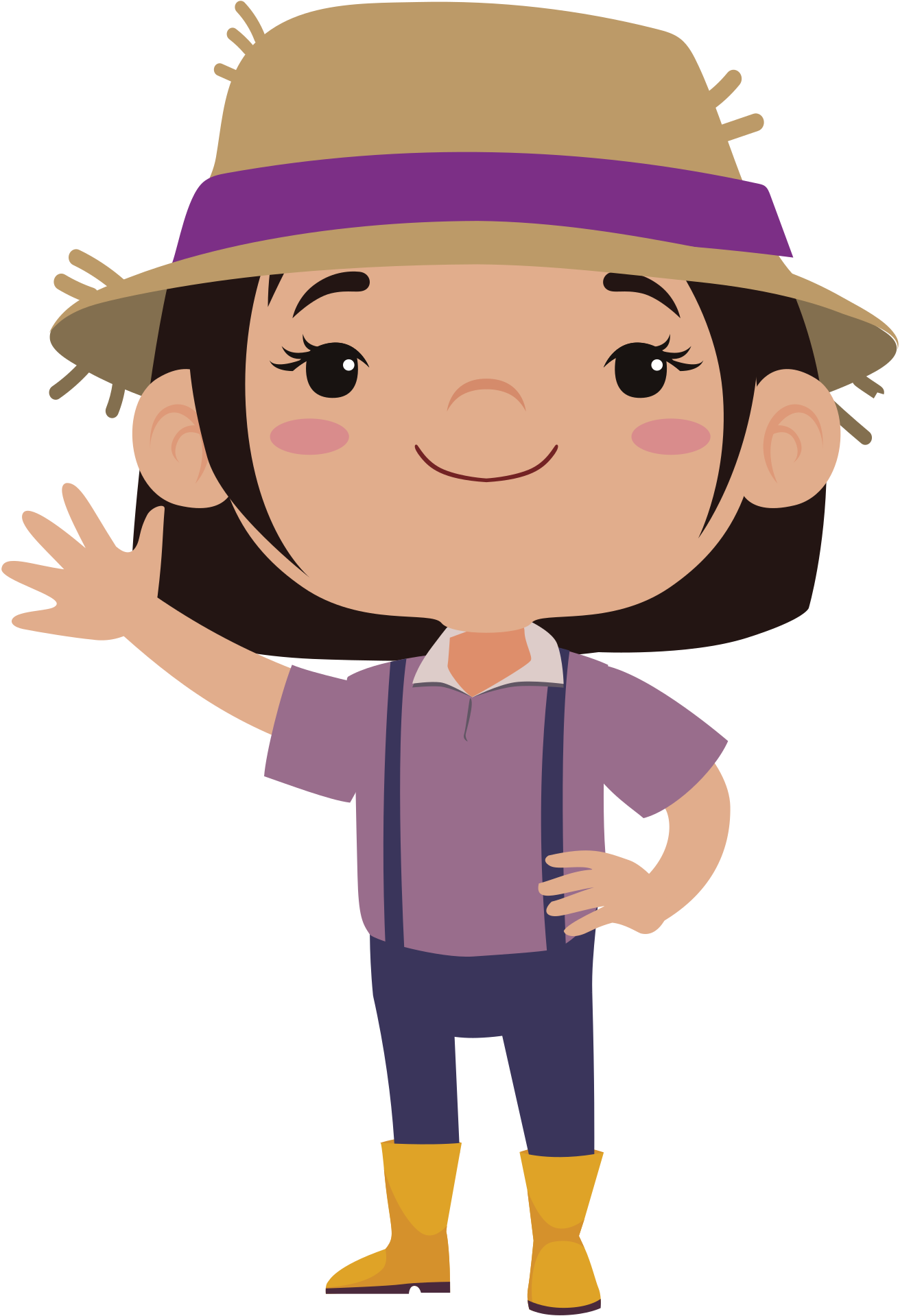 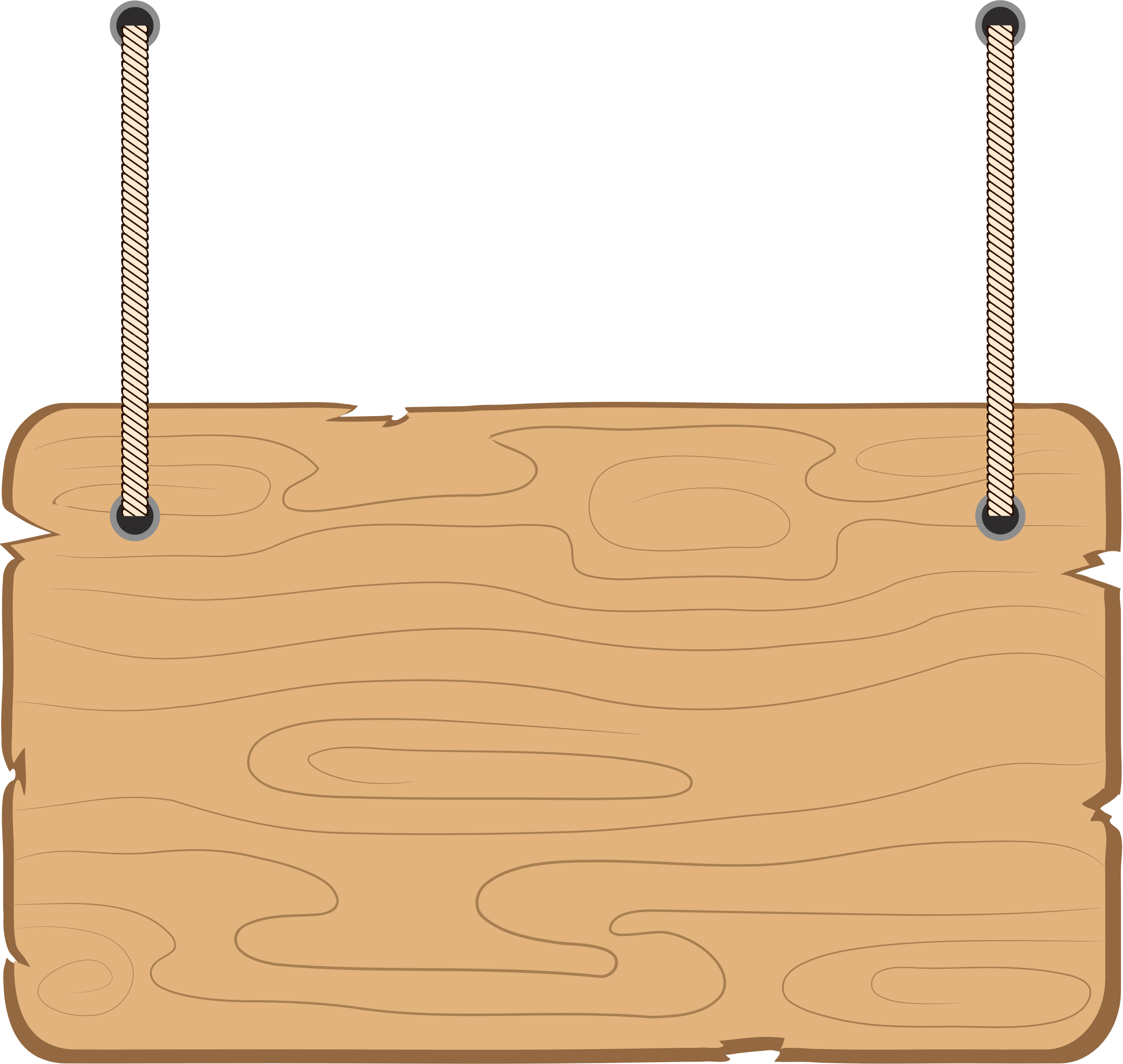 MỘT NGÀY LÀM NÔNG DÂN
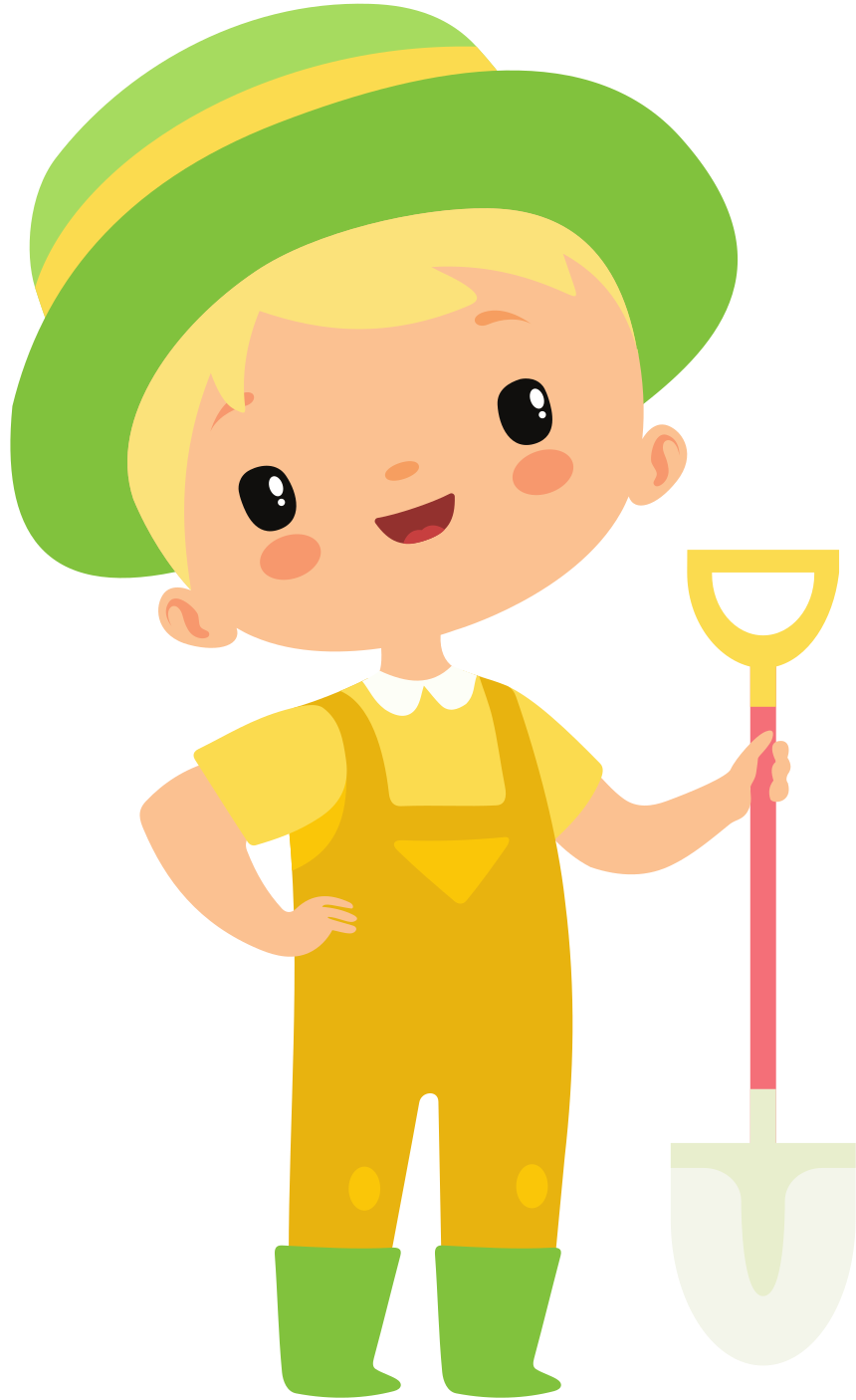 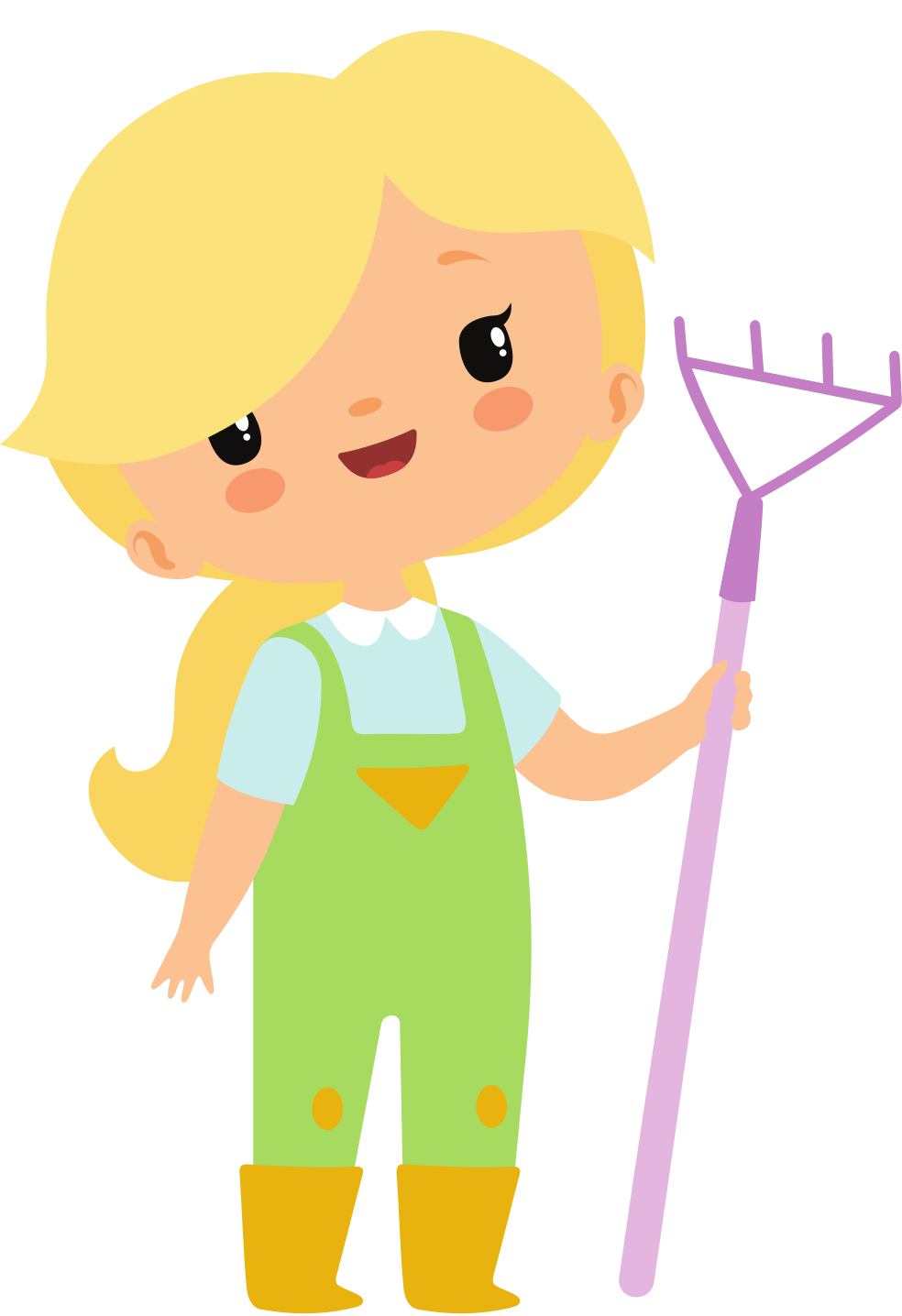 Ở tiết học trước chúng mình đã thực hiện nhiệm vụ “Một ngày làm nông dân” và thu hoạch được vườn cà rốt to. Giờ đây các bạn hãy tiếp tục giúp chúng mình vượt qua các trạm thử thách để trở thành một người nông dân thực thụ nhé!
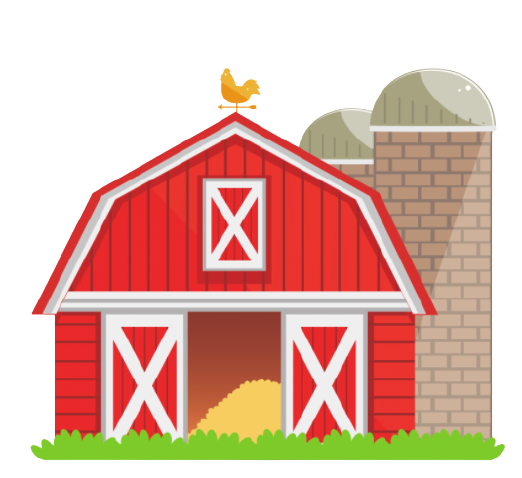 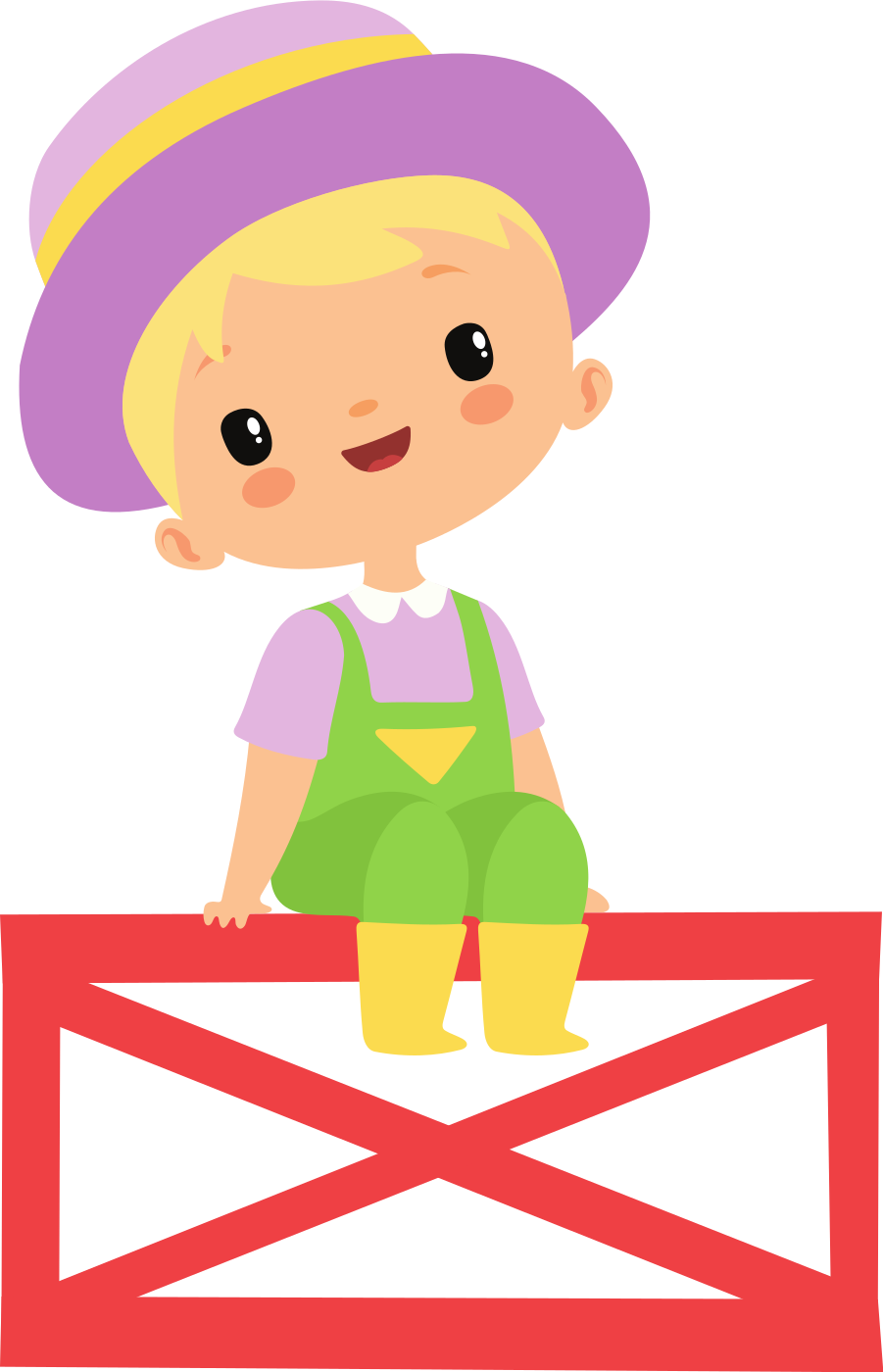 Thiết kế: Hương Thảo – tranthao121004@gmail.com
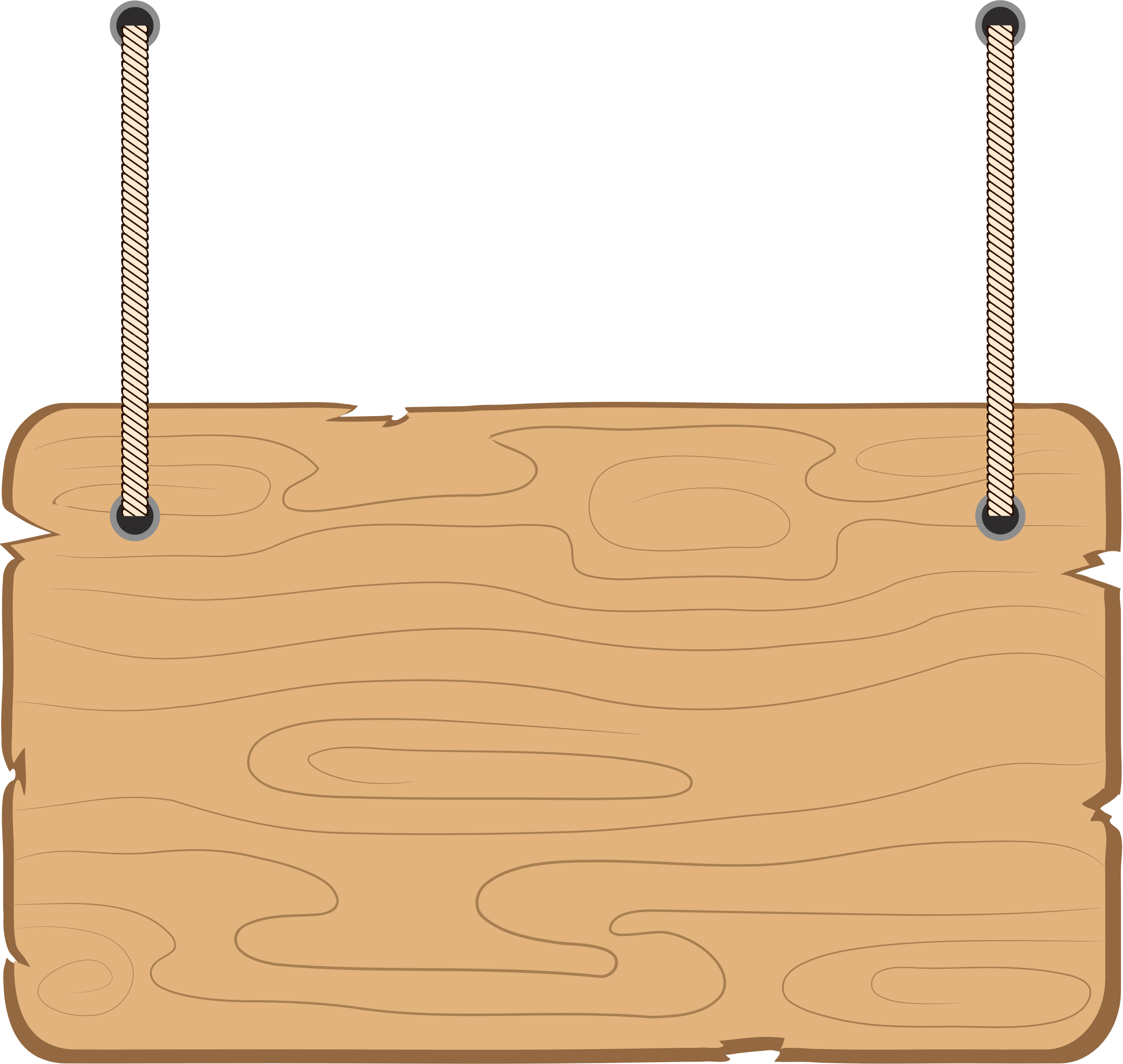 Trạm 3
THU HOẠCH NÔNG SẢN
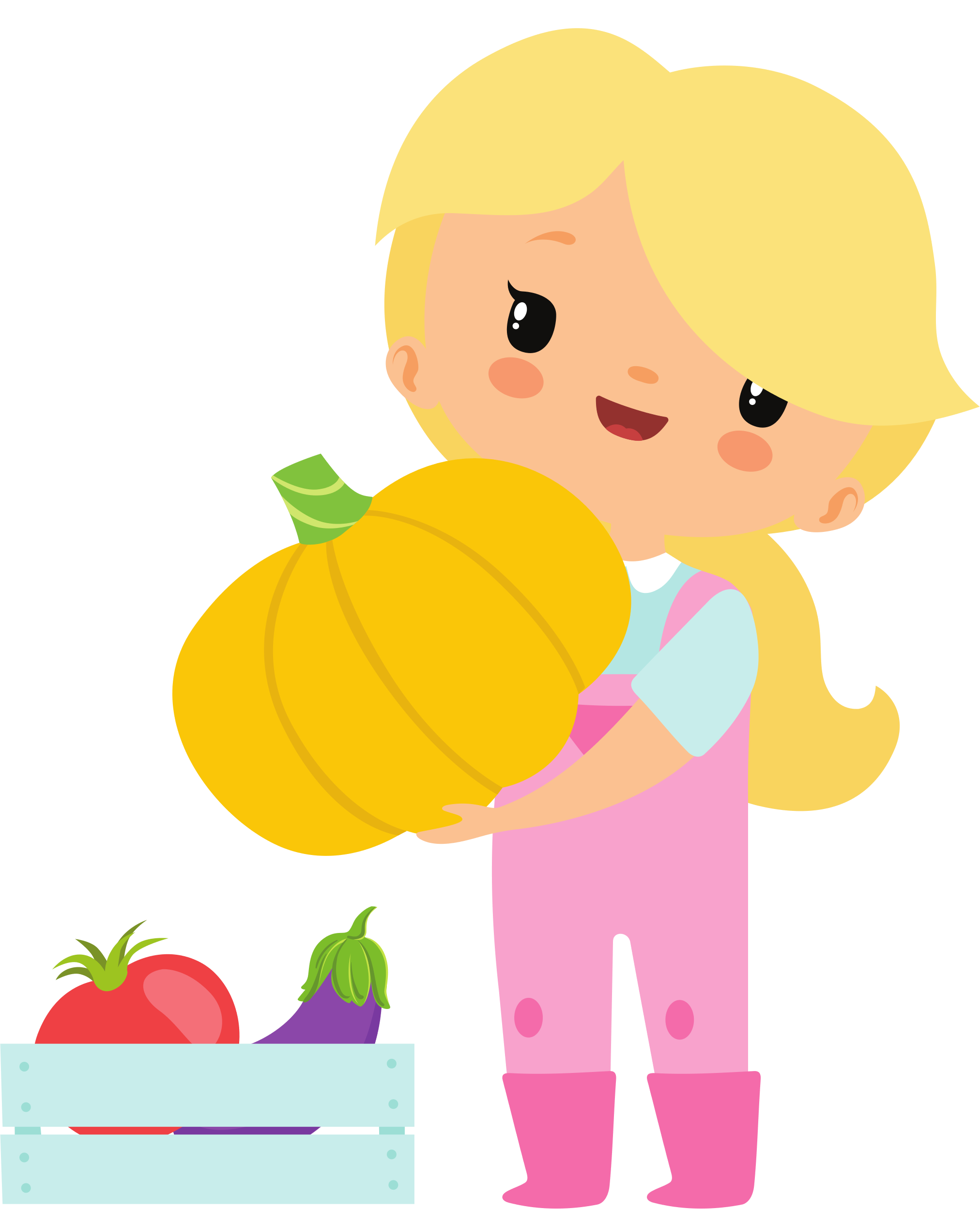 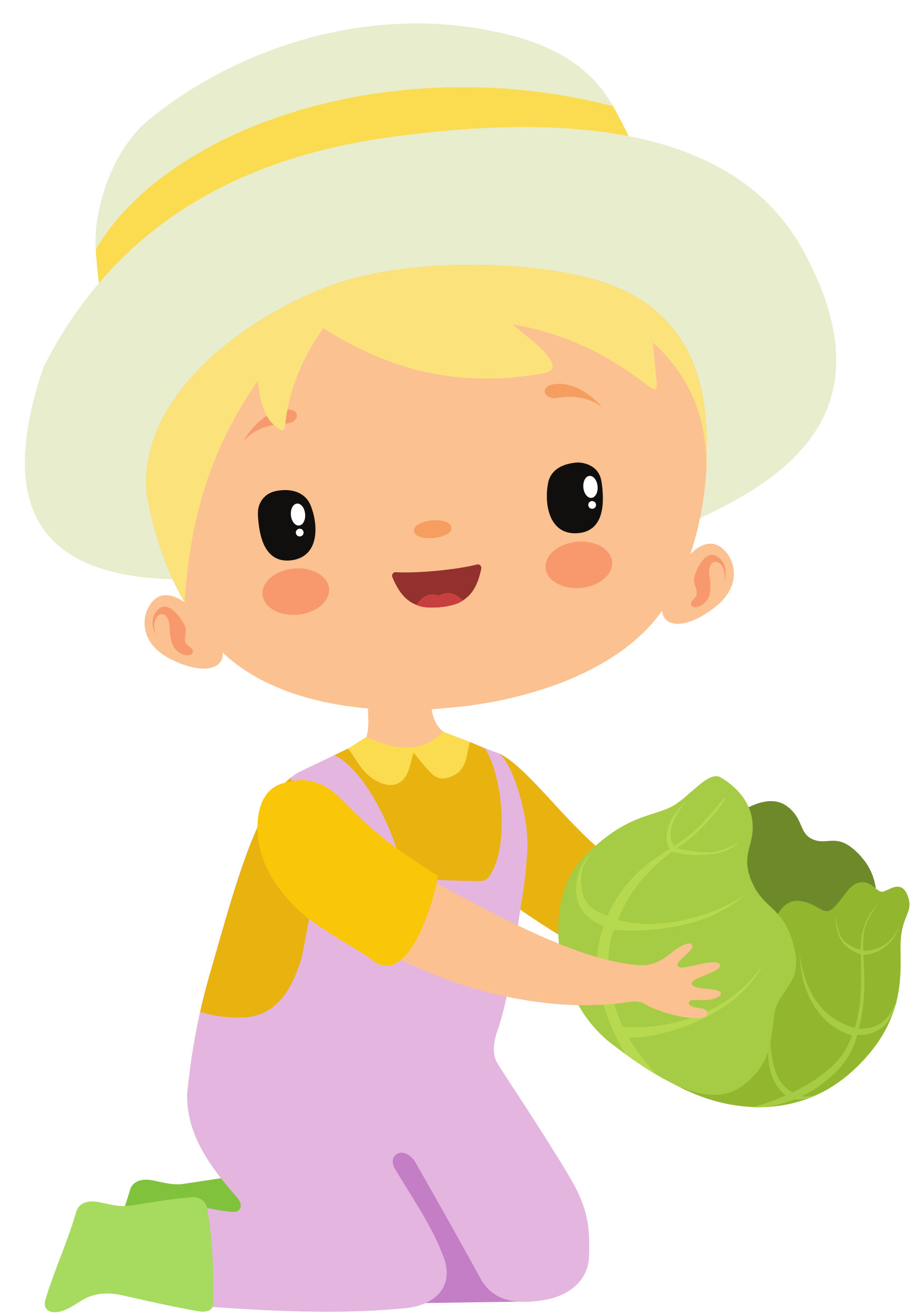 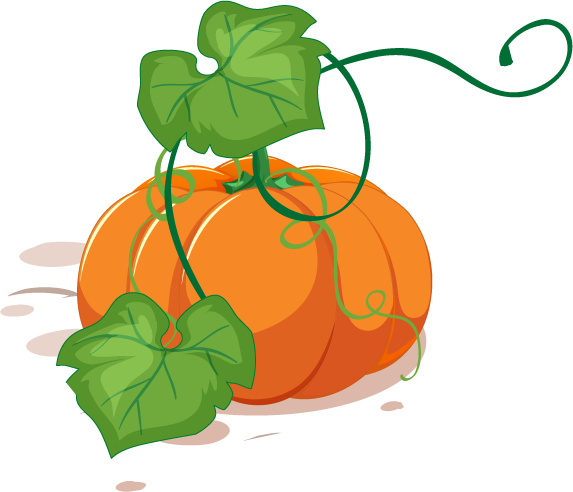 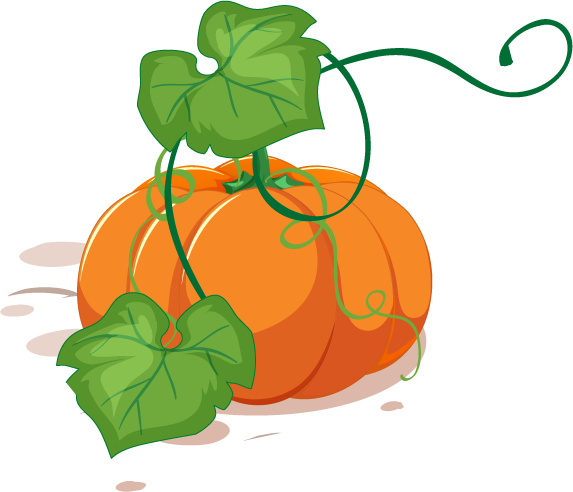 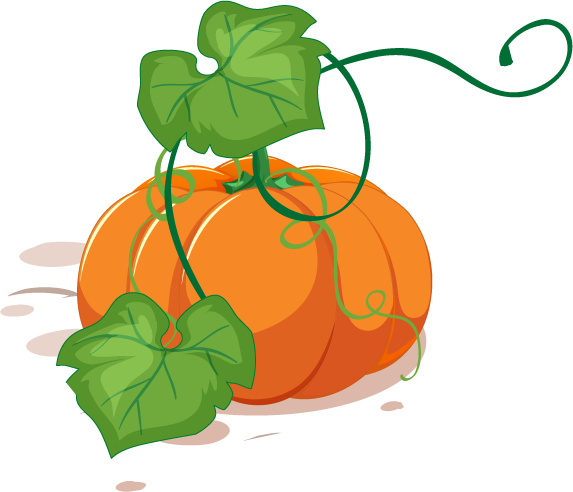 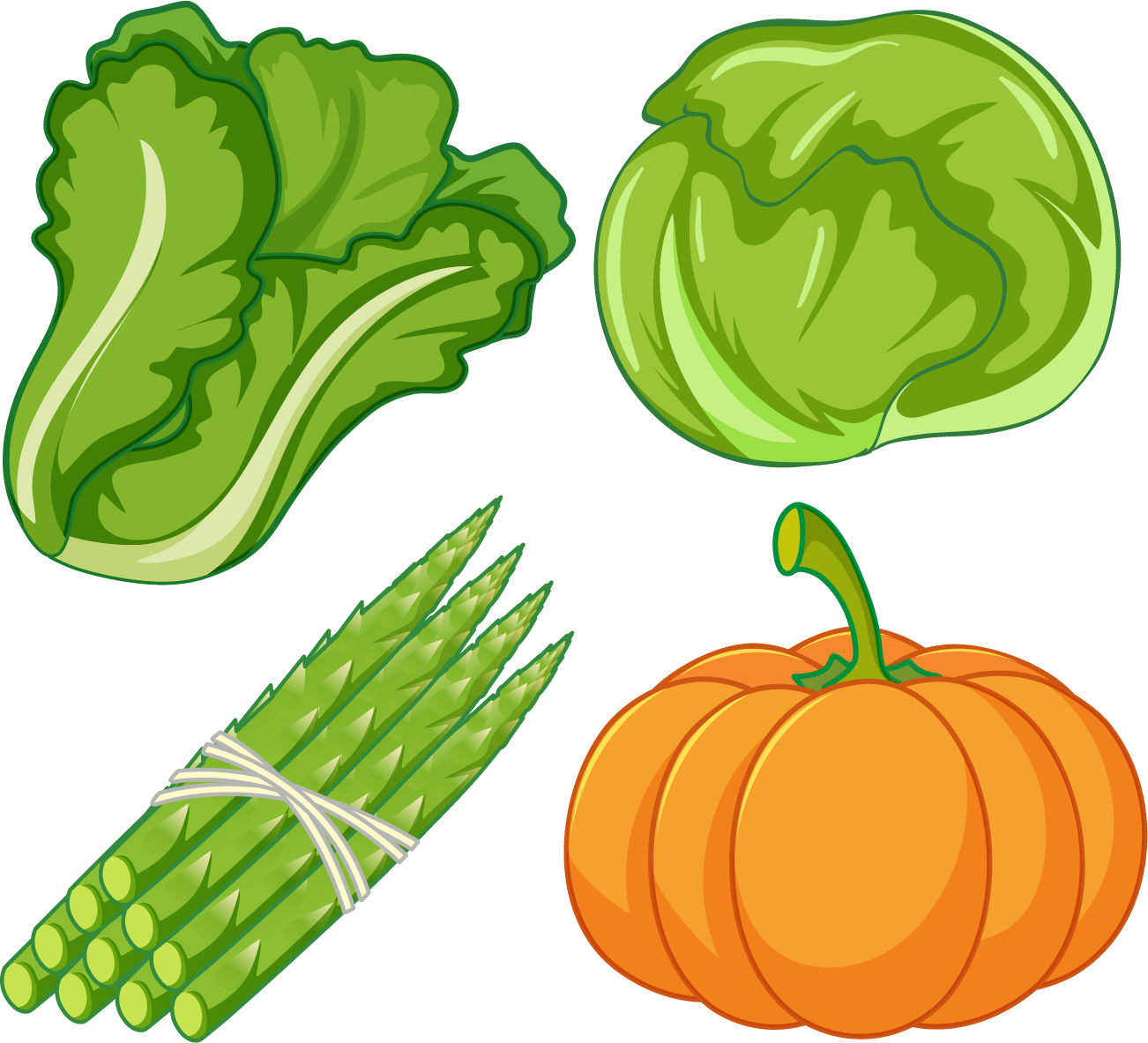 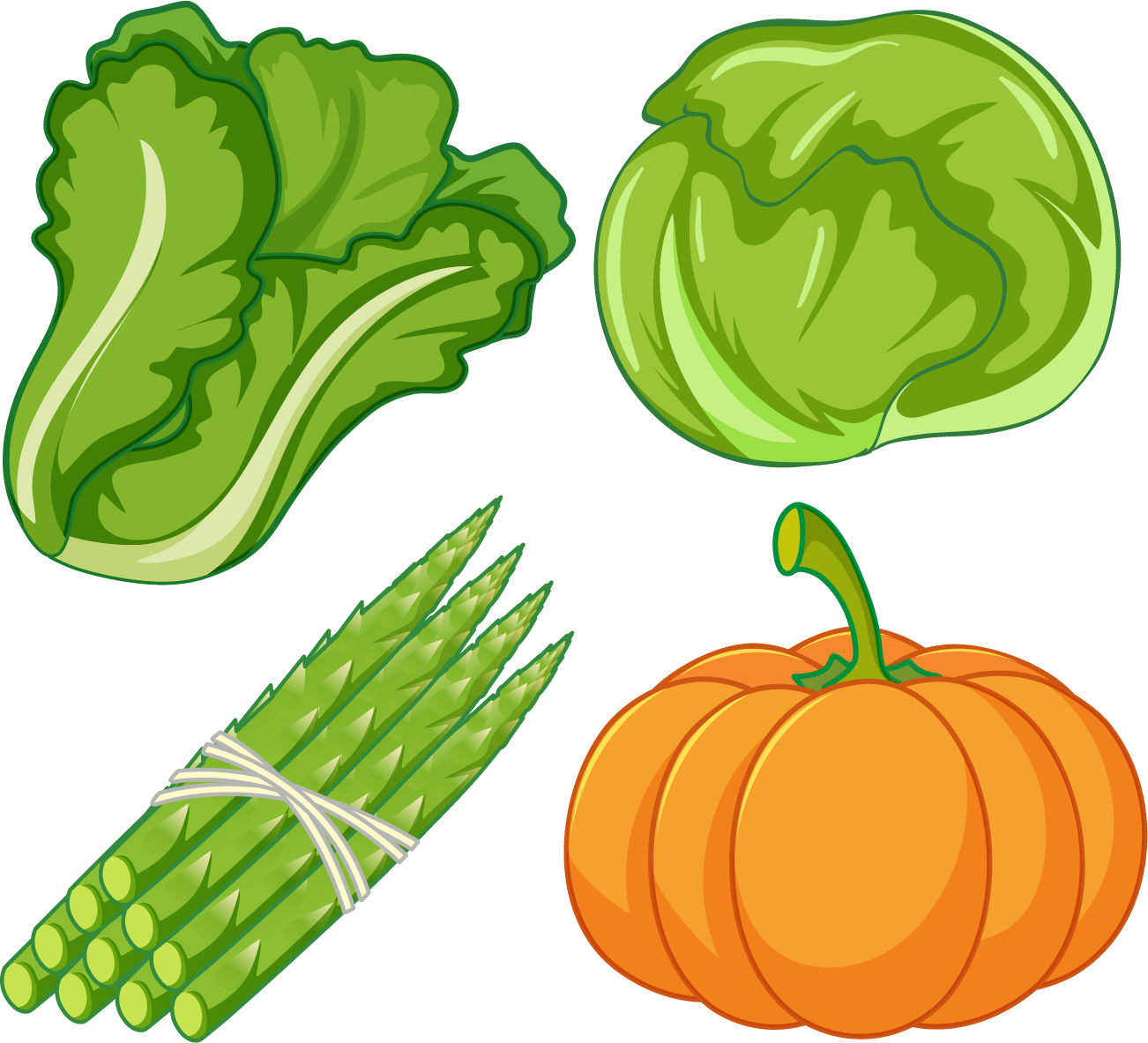 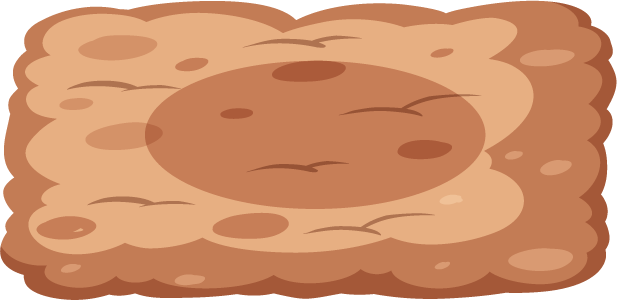 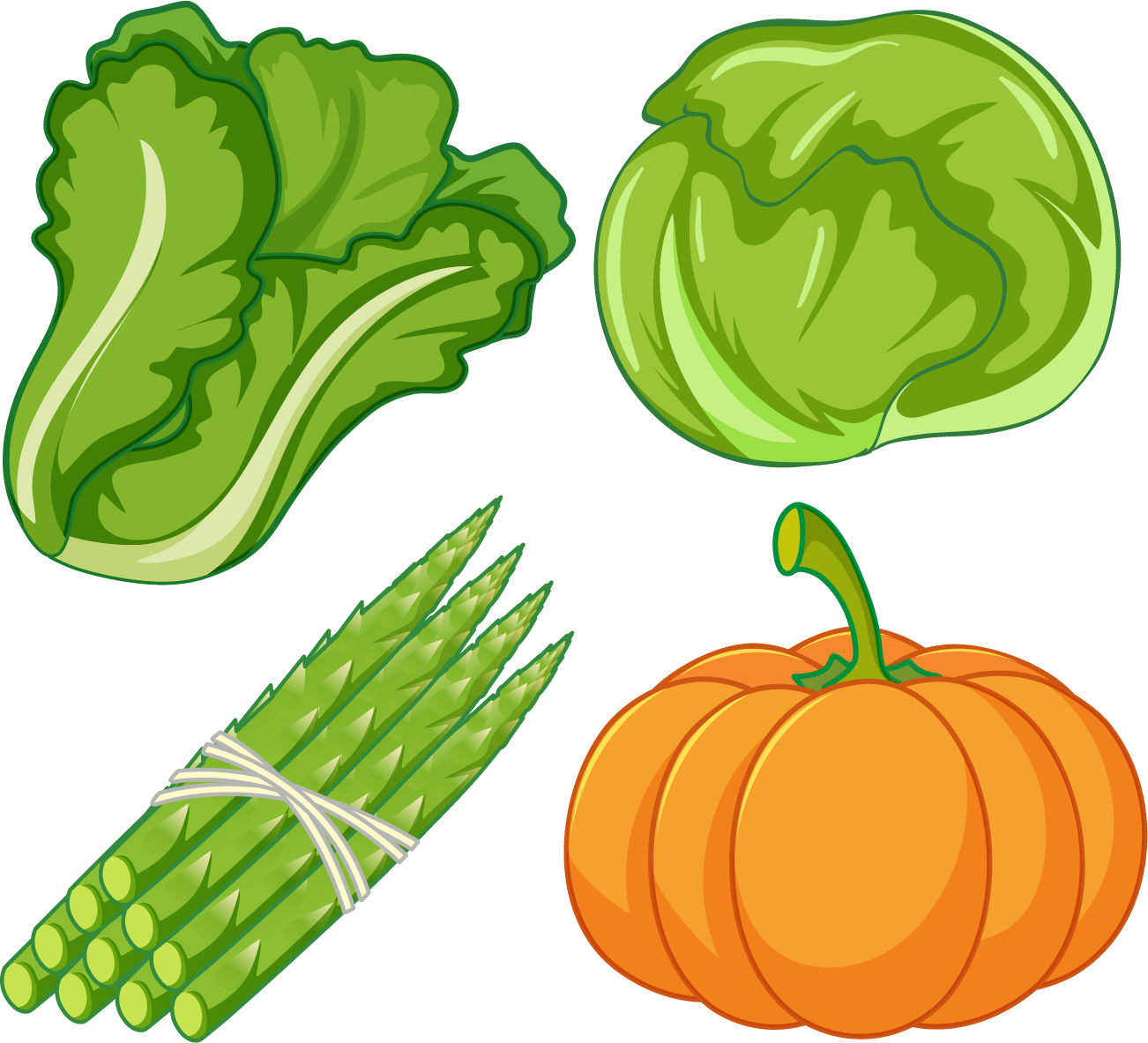 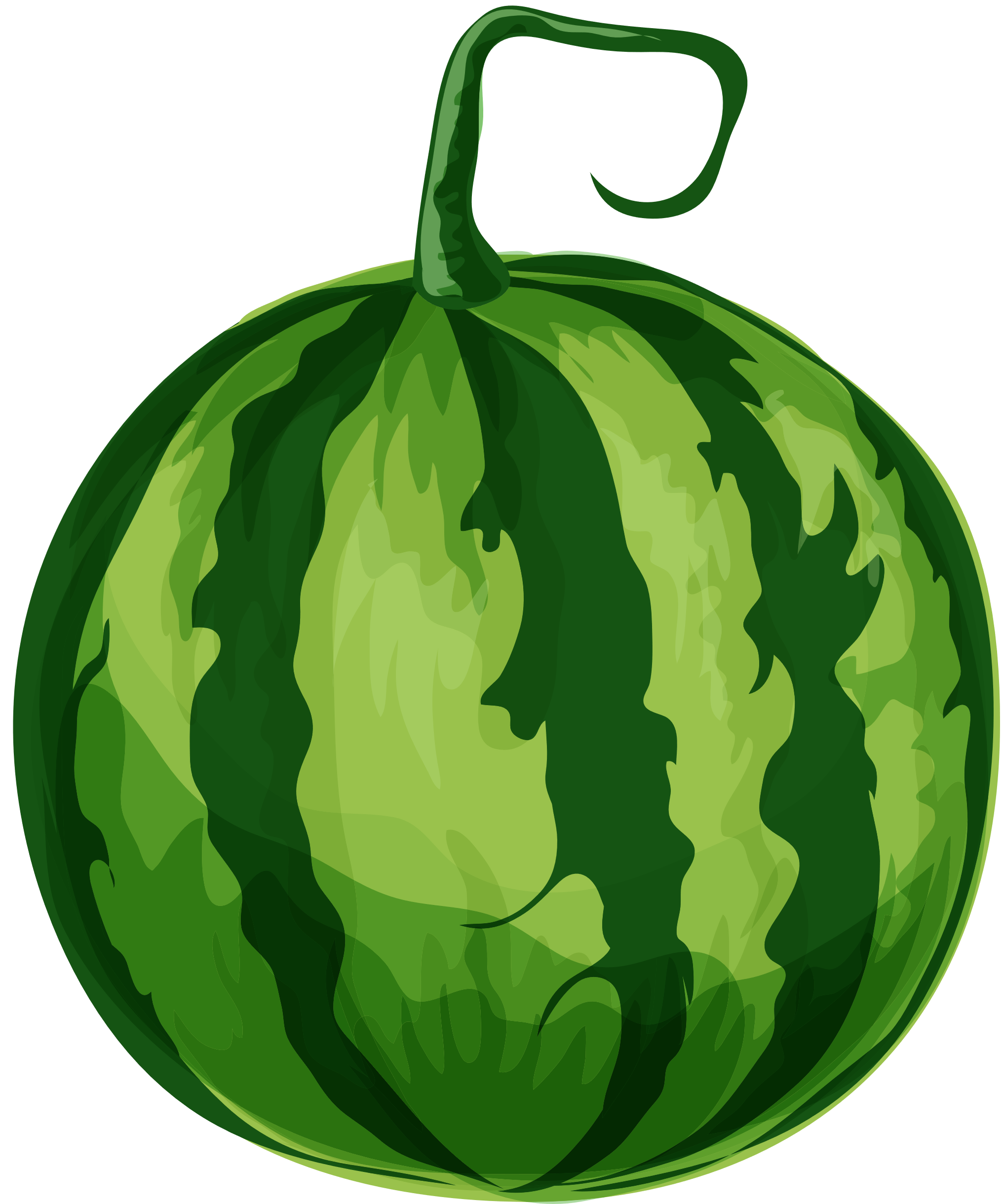 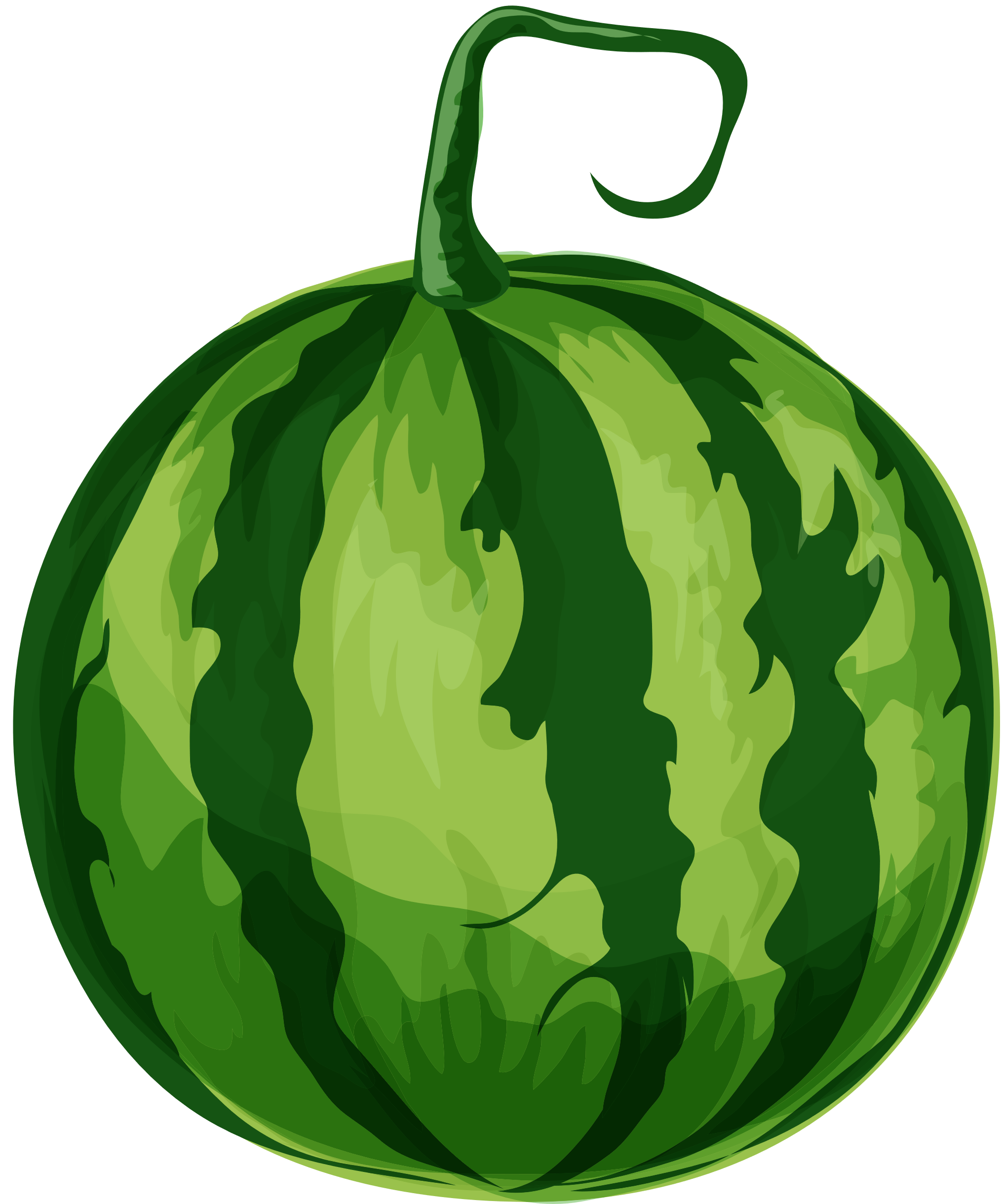 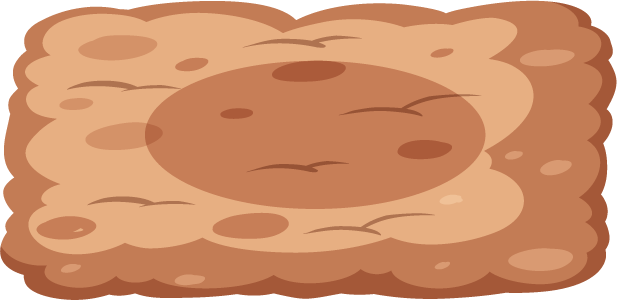 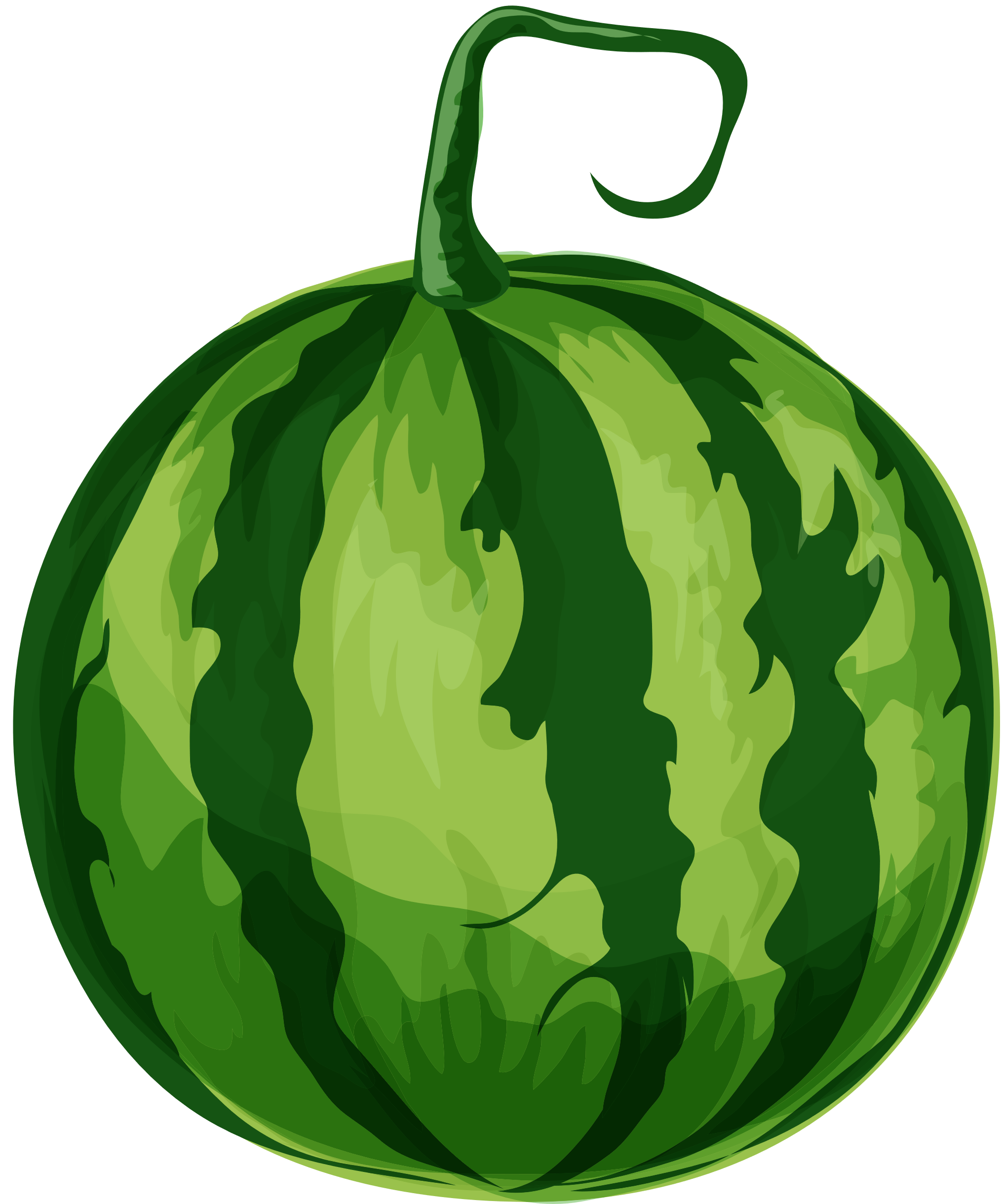 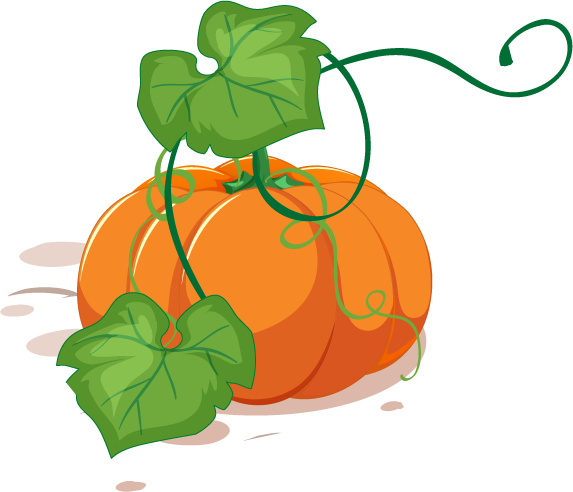 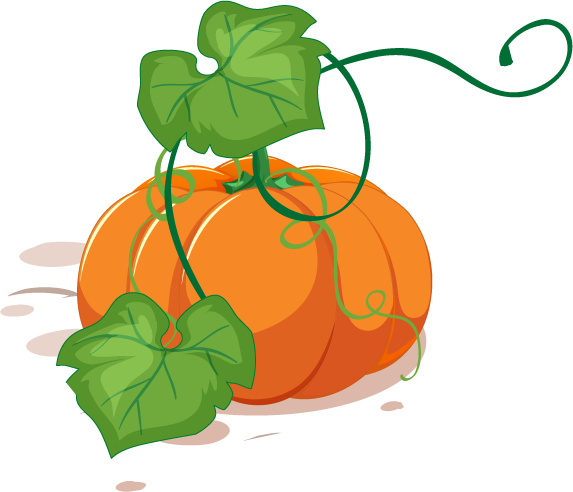 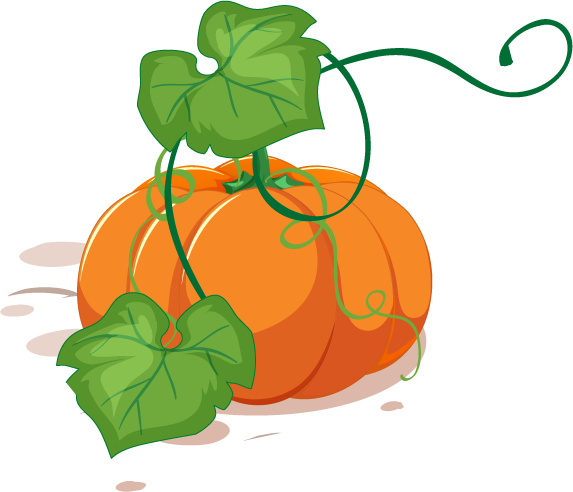 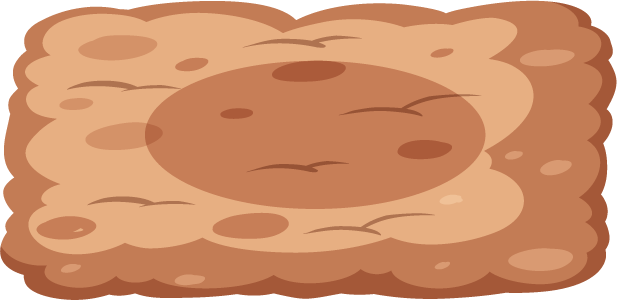 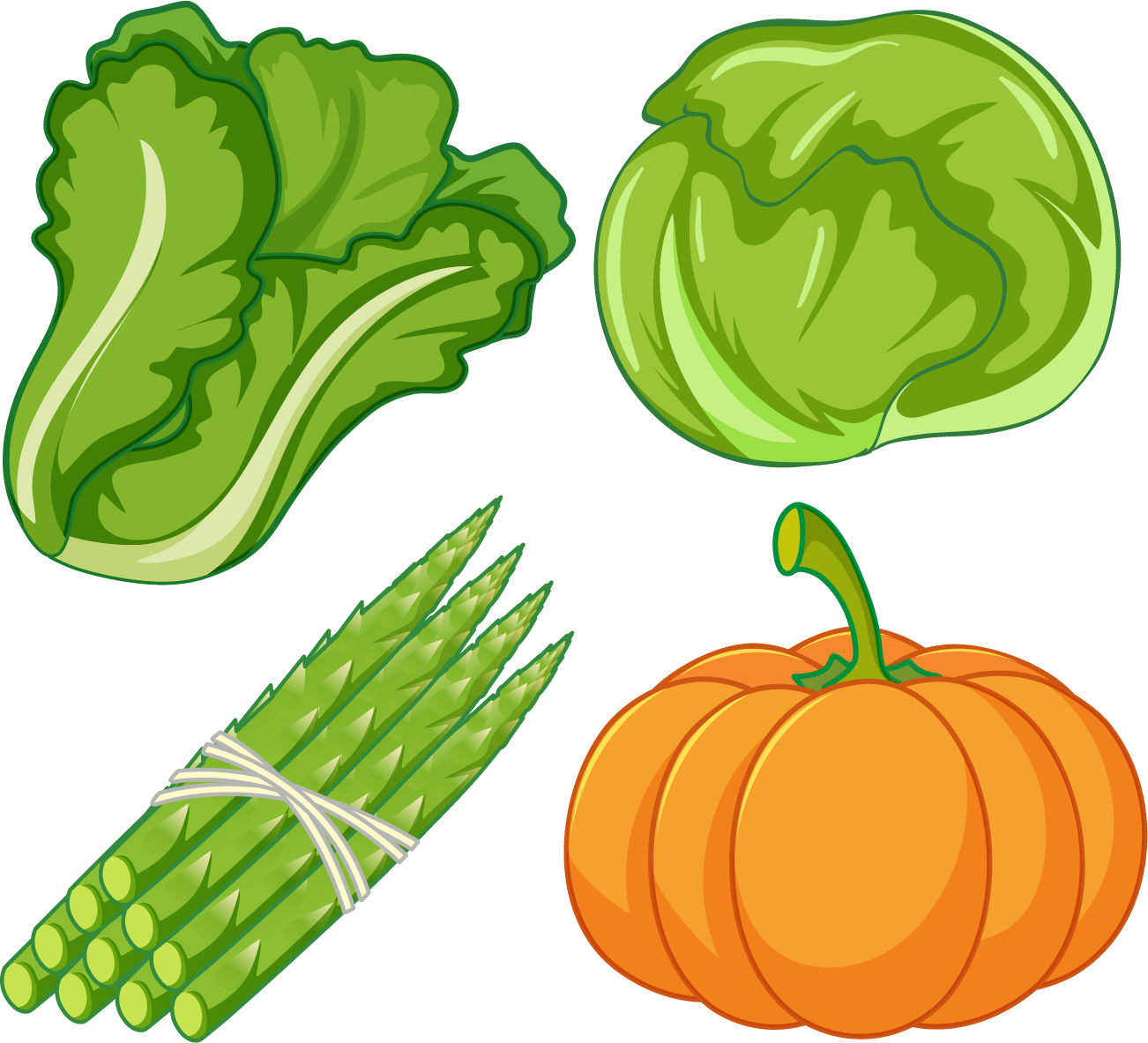 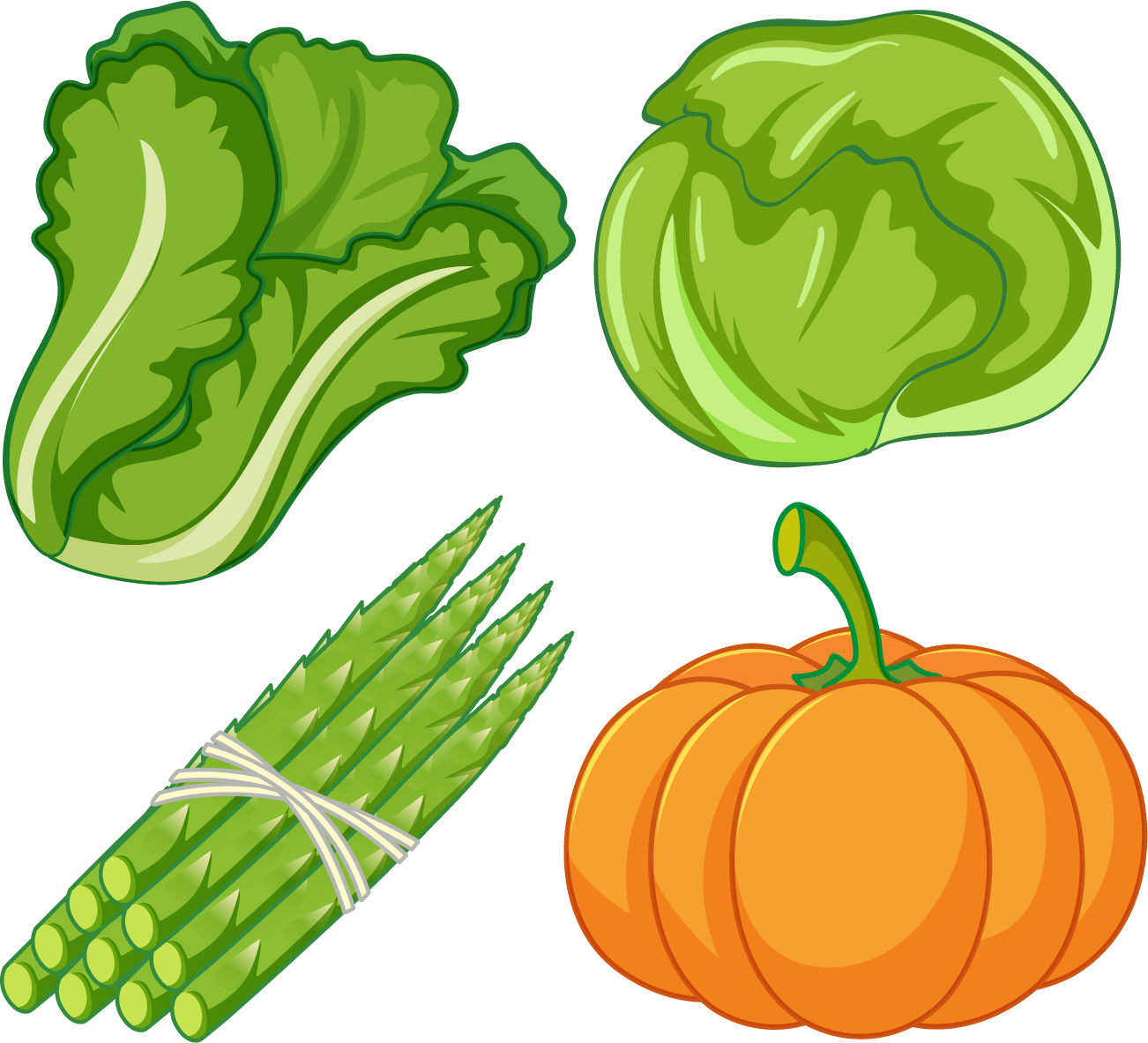 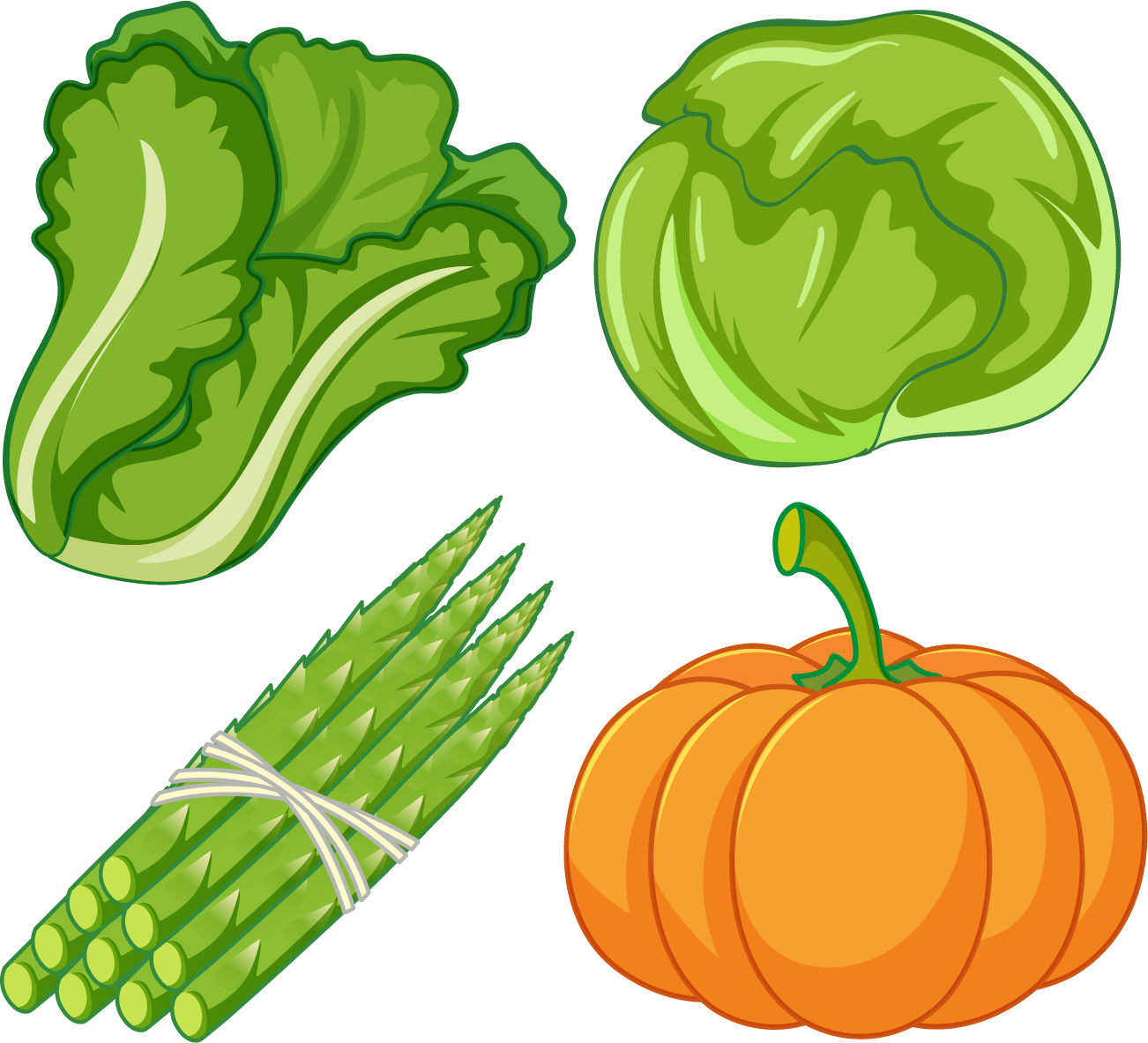 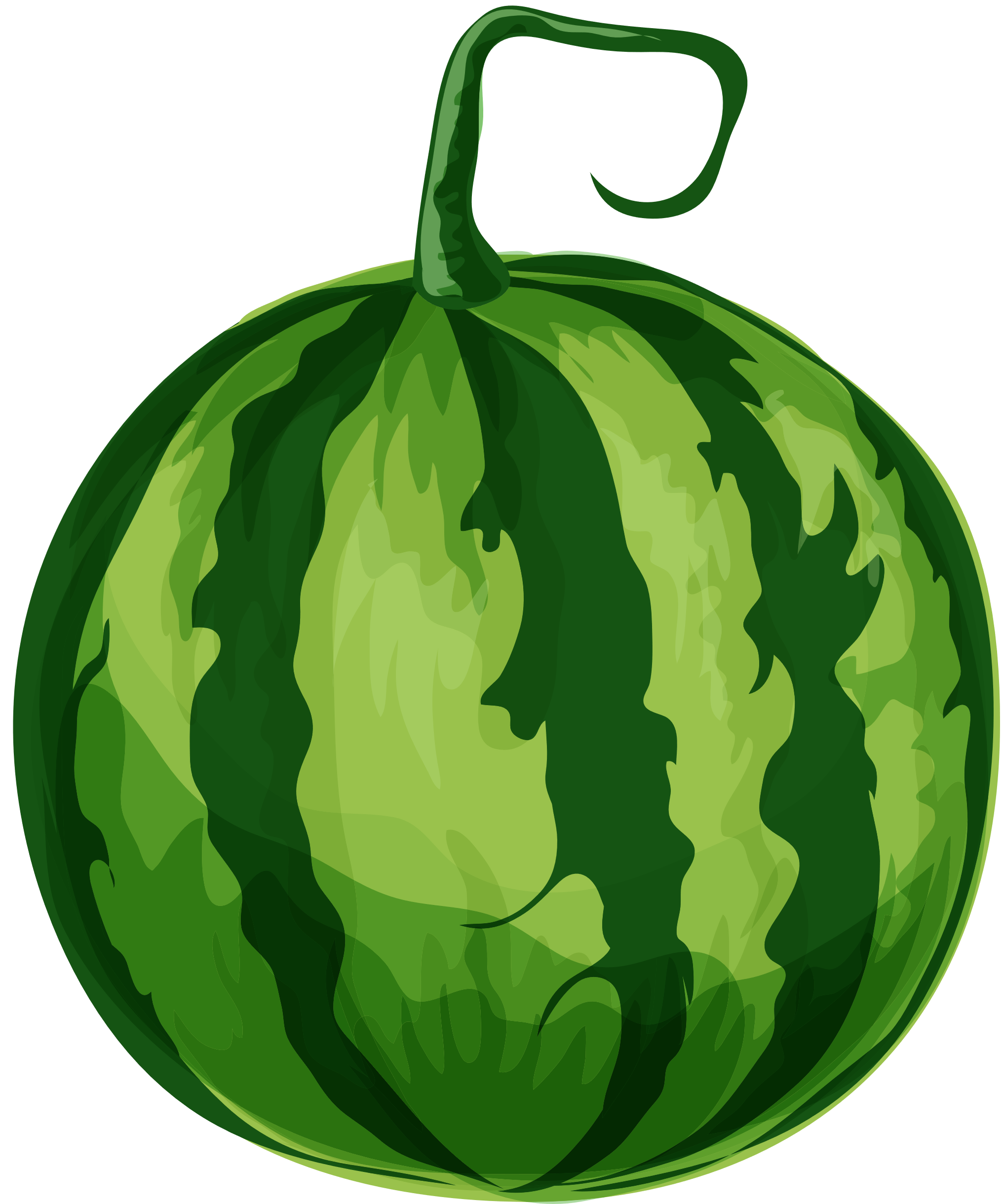 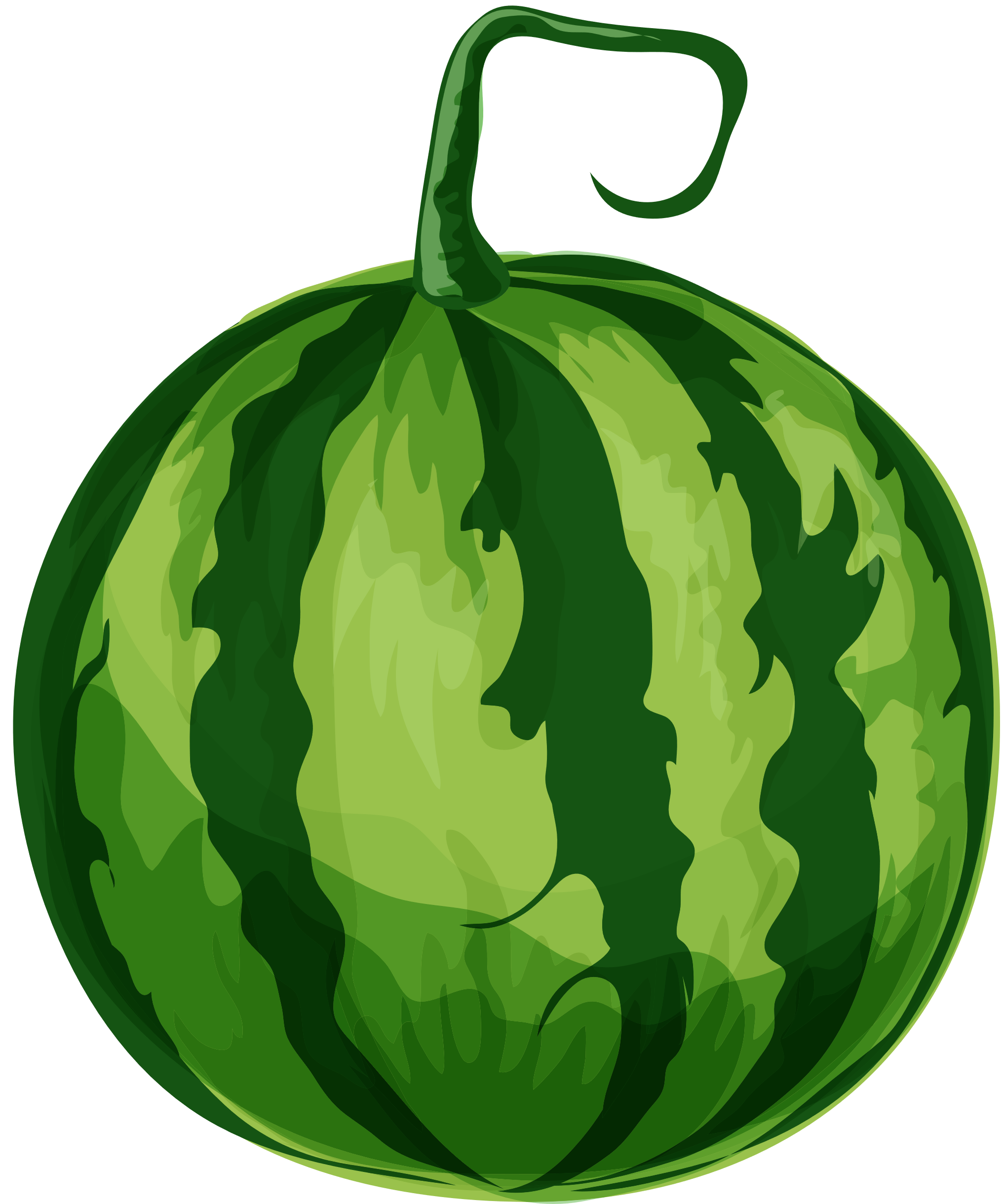 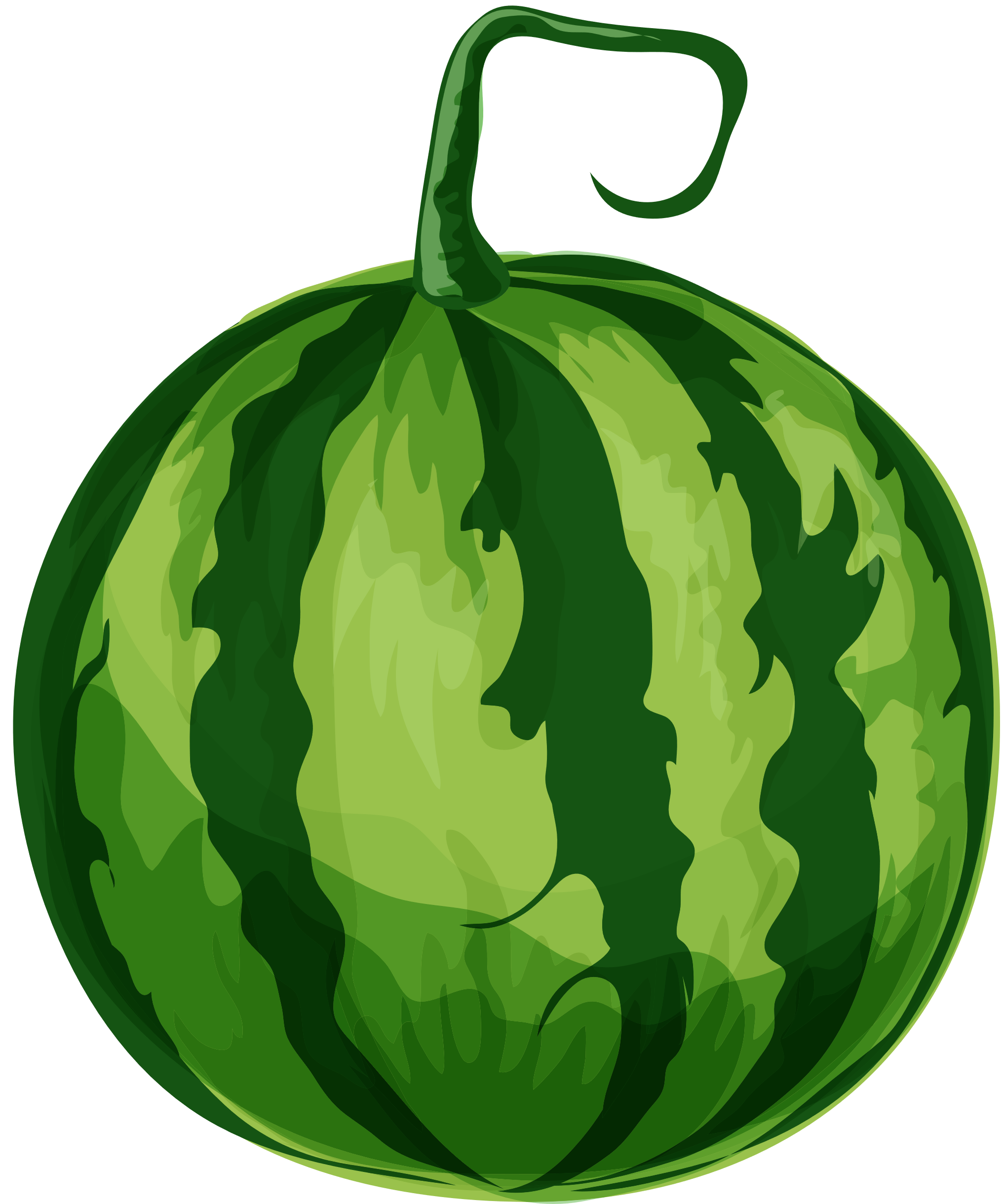 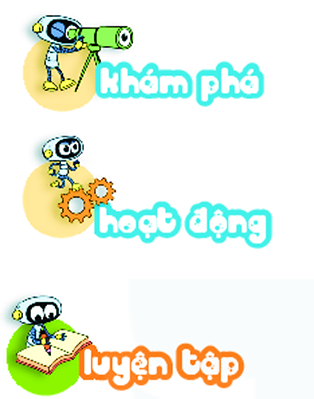 Tìm số bị chia, số chia
Tìm số bị chia
       Mai mua về một số bông hoa rồi cắm hết vào 3 lọ, mỗi lọ có 5 bông. Hỏi Mai đã mua về bao nhiêu bông hoa?
?
Số bông hoa cả 3 lọ bằng số bông hoa 1 lọ nhân với 3
Số bông hoa cả 3 lọ là:
            5 x 3 = 15 (bông)
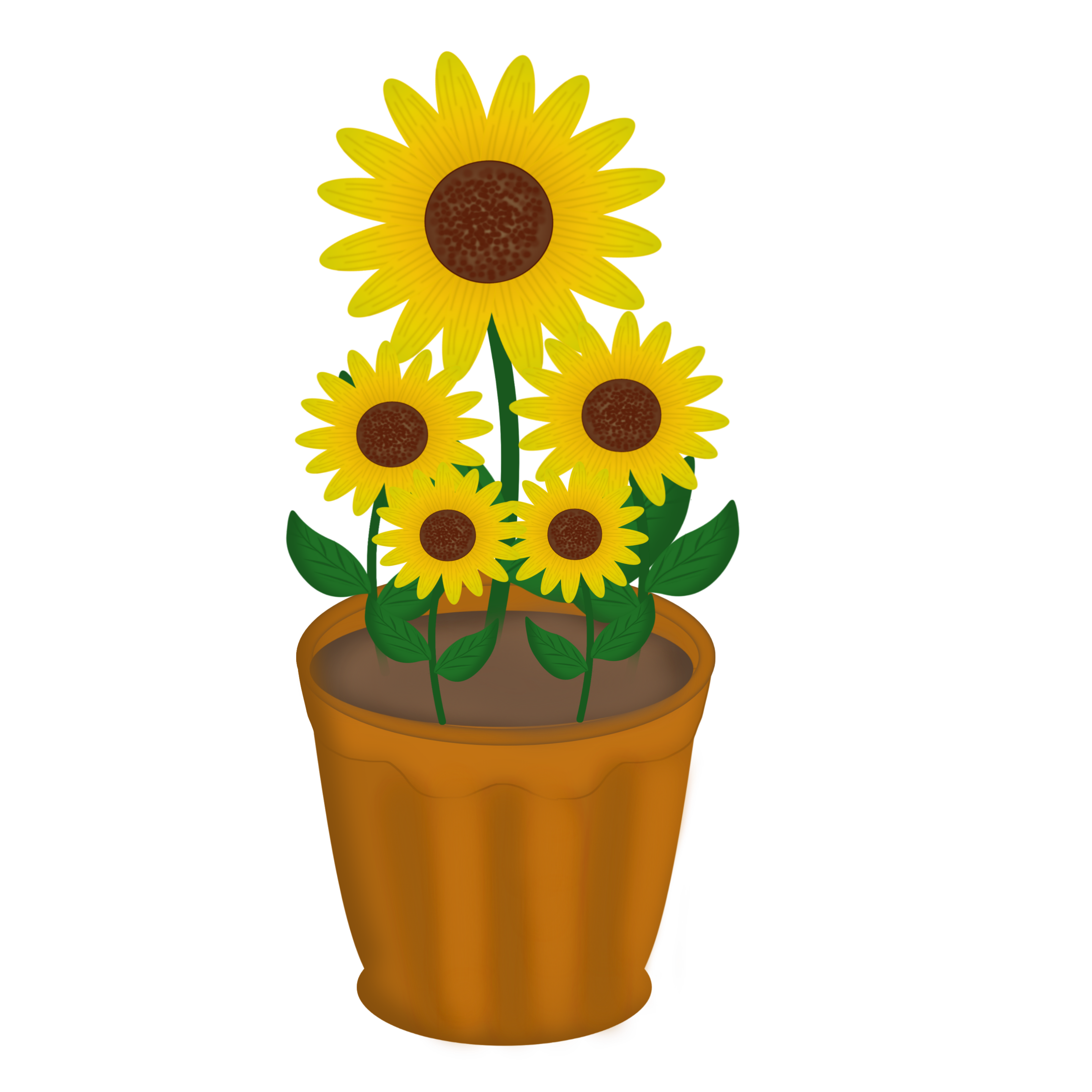 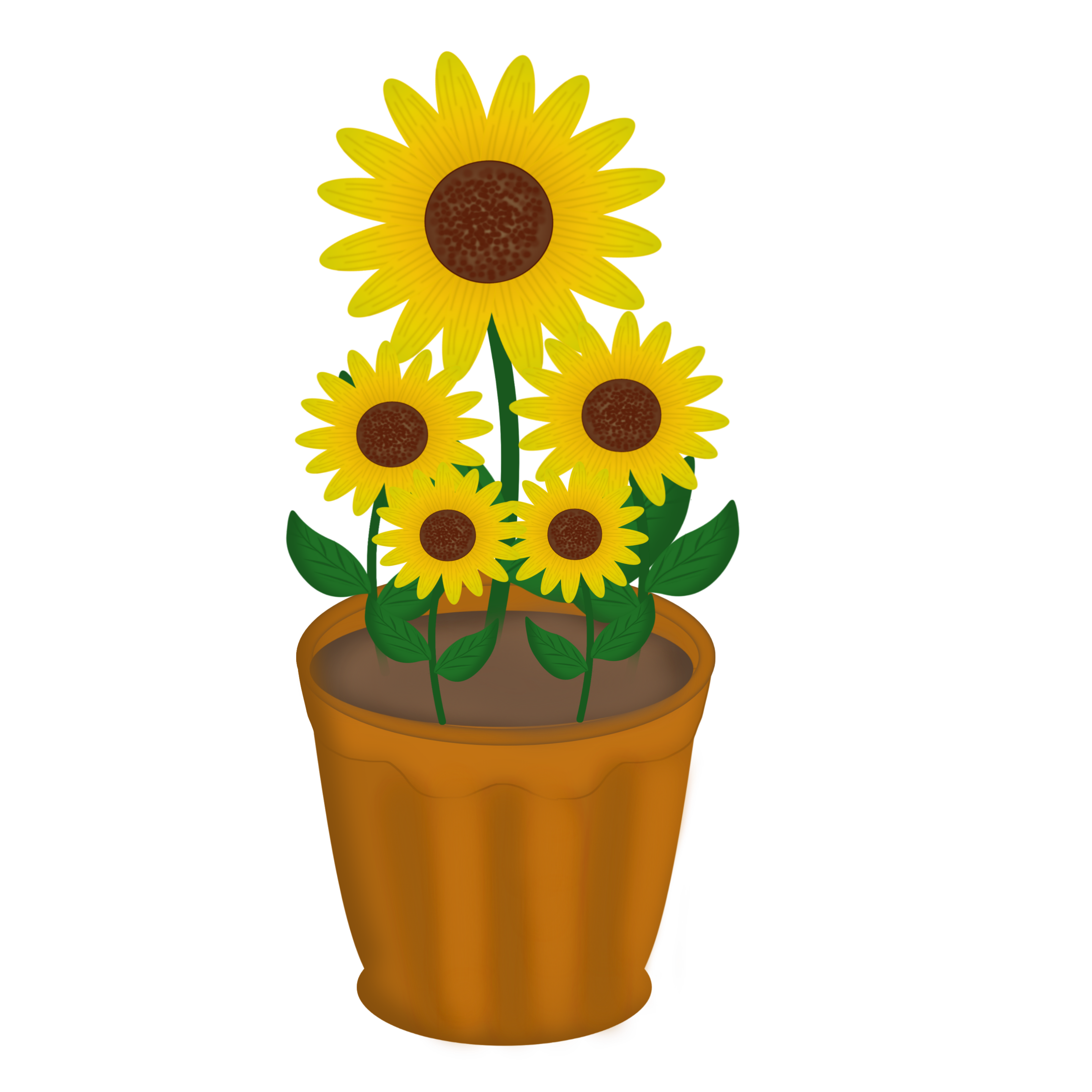 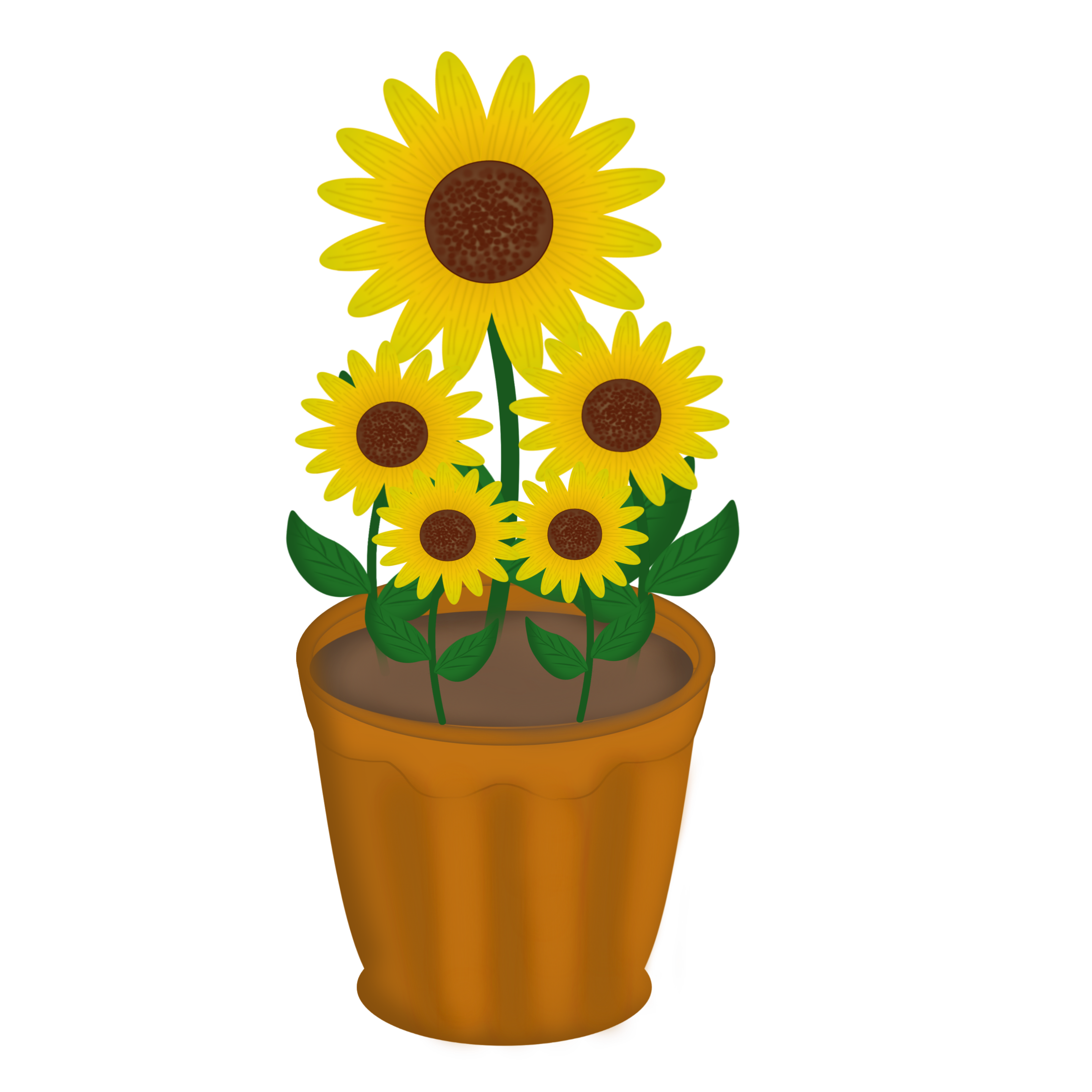 Muốn tìm số bị chia, ta lấy thương nhân với số chia
Số bị chia
Thương
Số chia
:     3     =      5
?
b) Tìm số chia
Việt cắm 15 bông hoa vào các lọ, mỗi lọ 5 bông. Hỏi Việt cắm được mấy lọ hoa như vậy?
Số lọ hoa cắm được là:
15 : 5 = 3 (lọ)
Số bị chia
Thương
Số chia
Muốn tìm số chia, ta lấy số bị chia chia cho thương.
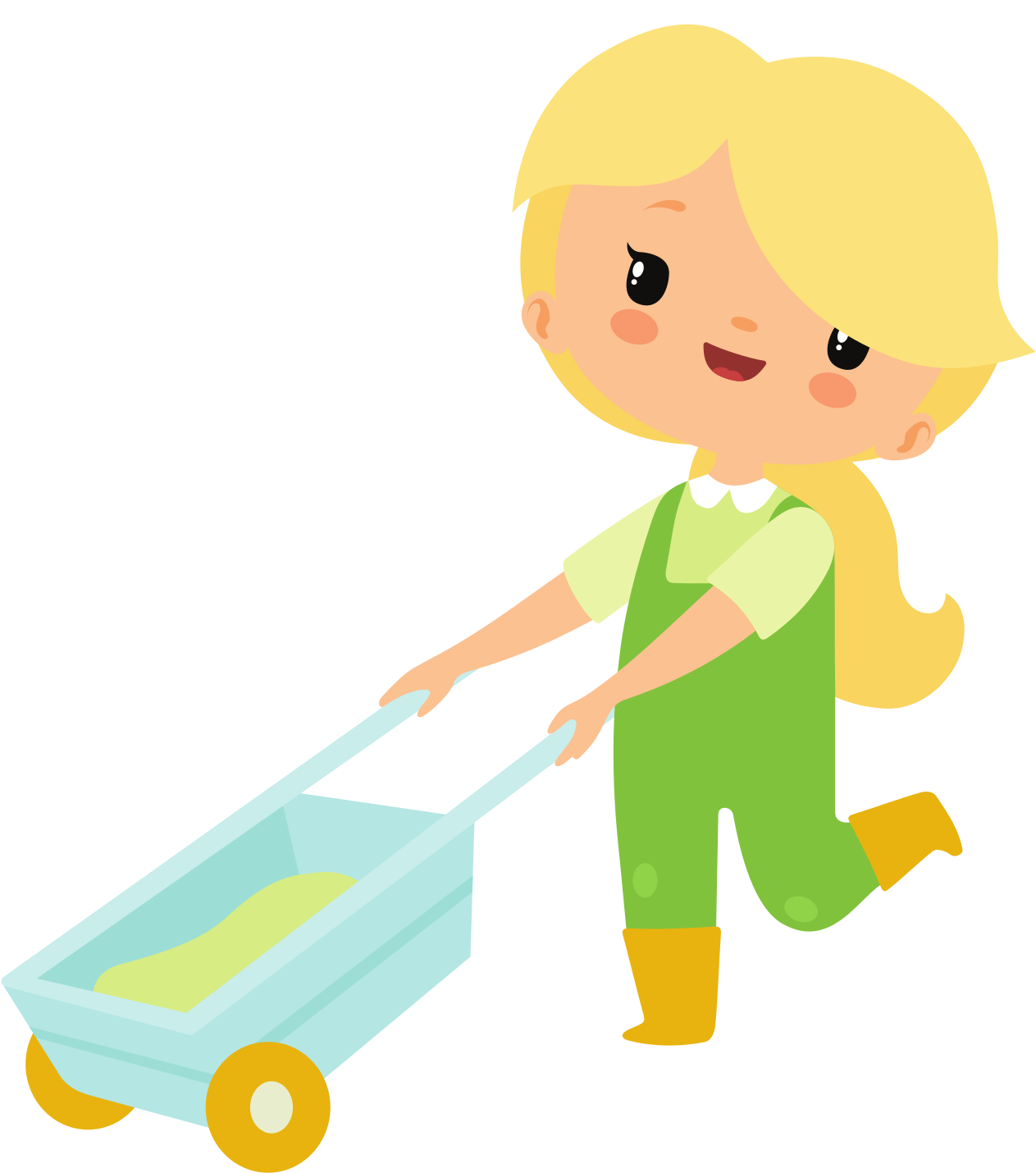 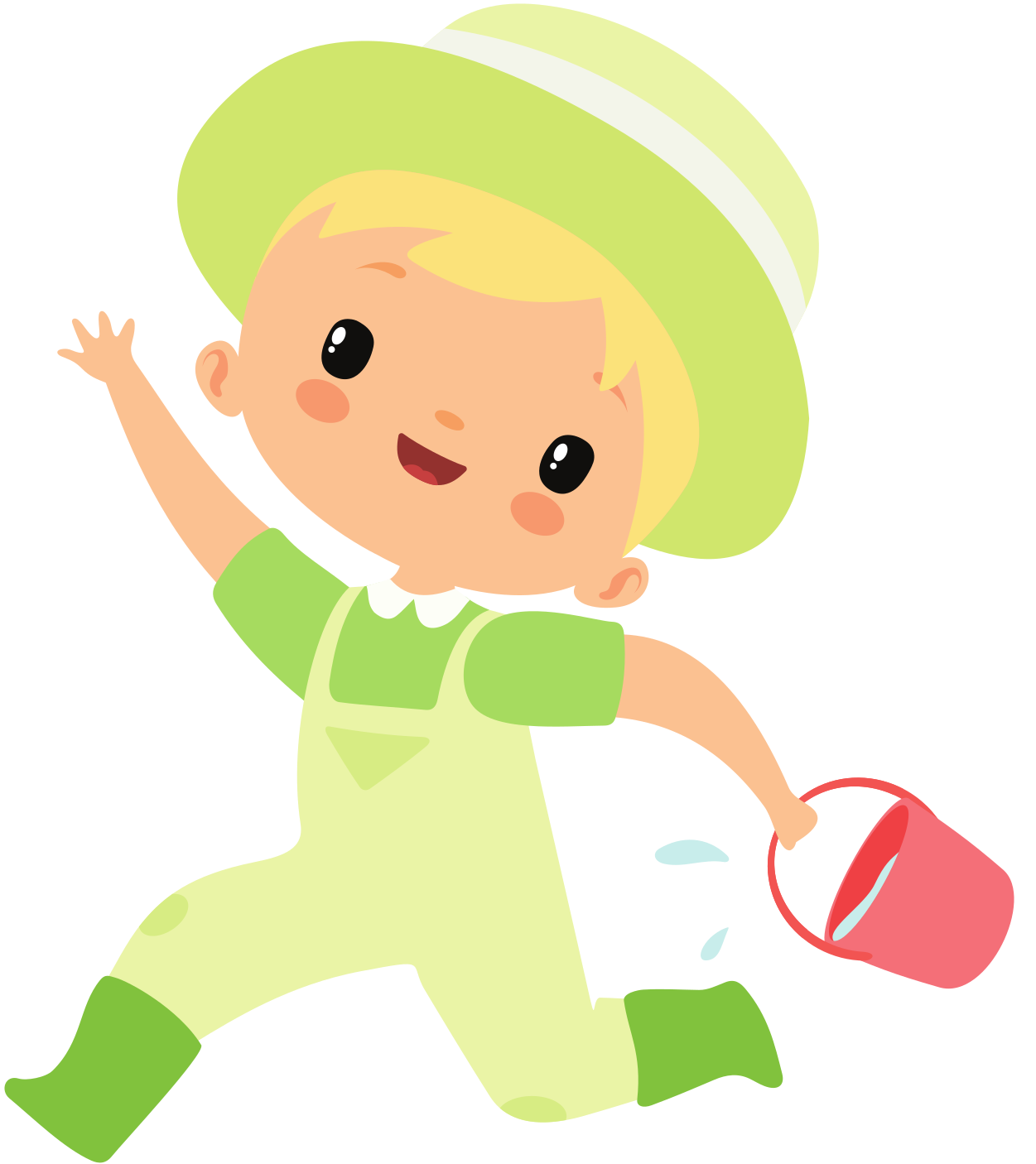 15      :             =      5
?
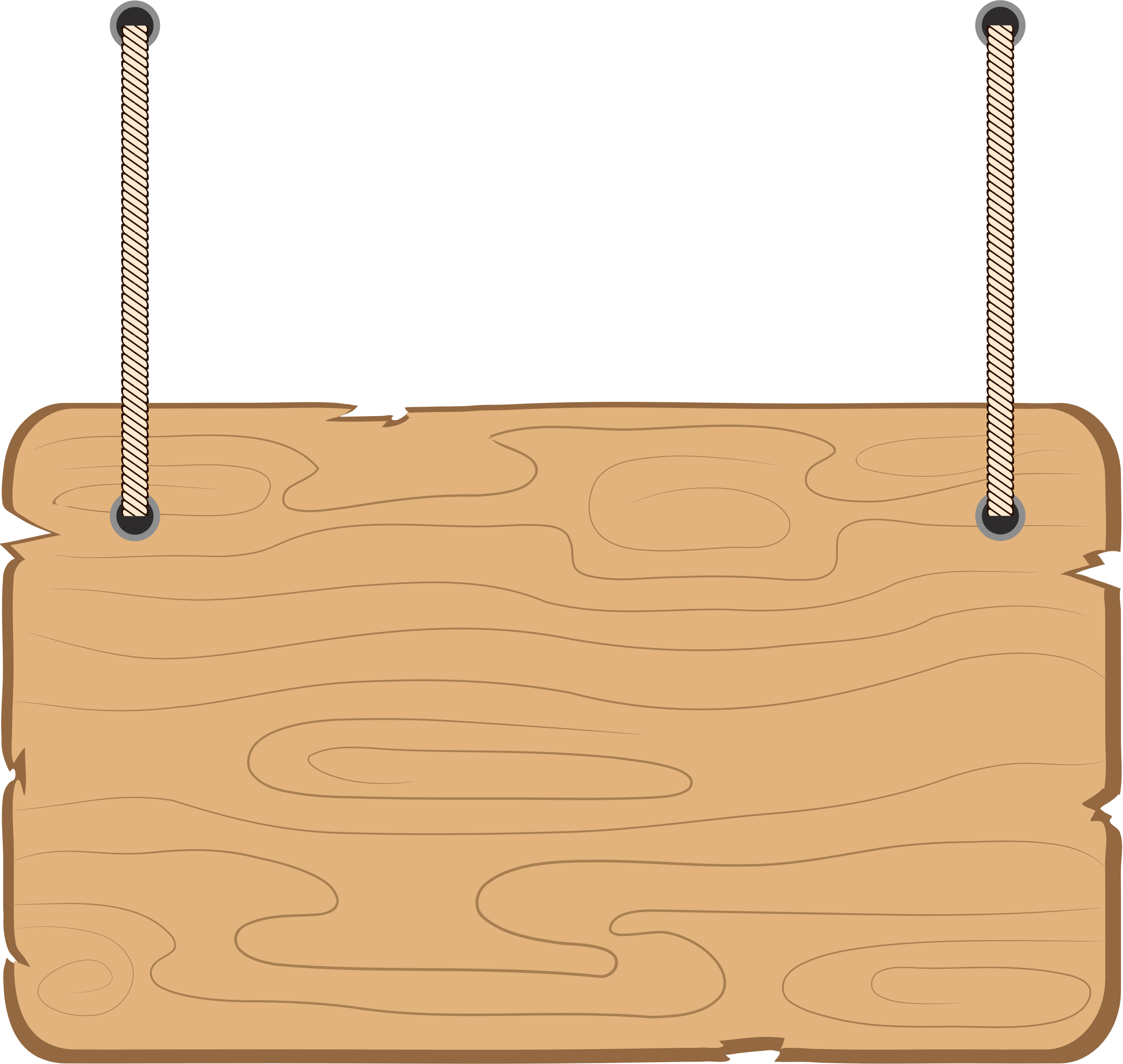 Thử thách 3
THU HOẠCH DƯA HẤU
42
32
18
: 6 = 7
         : 4 = 8
c)            : 3 = 6
?
Mẫu:          :  5  = 6
               6    x   5 = 30
?
?
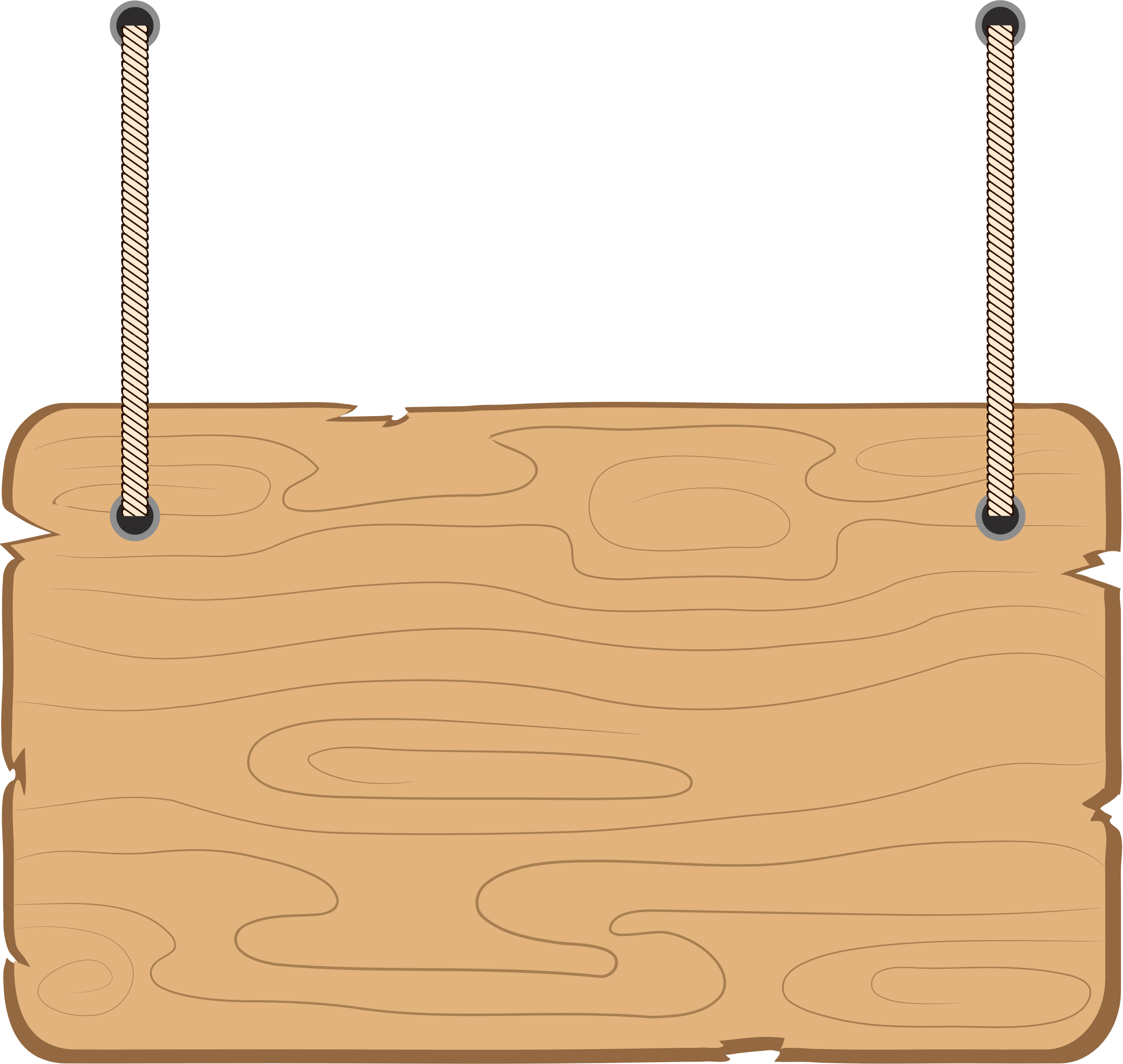 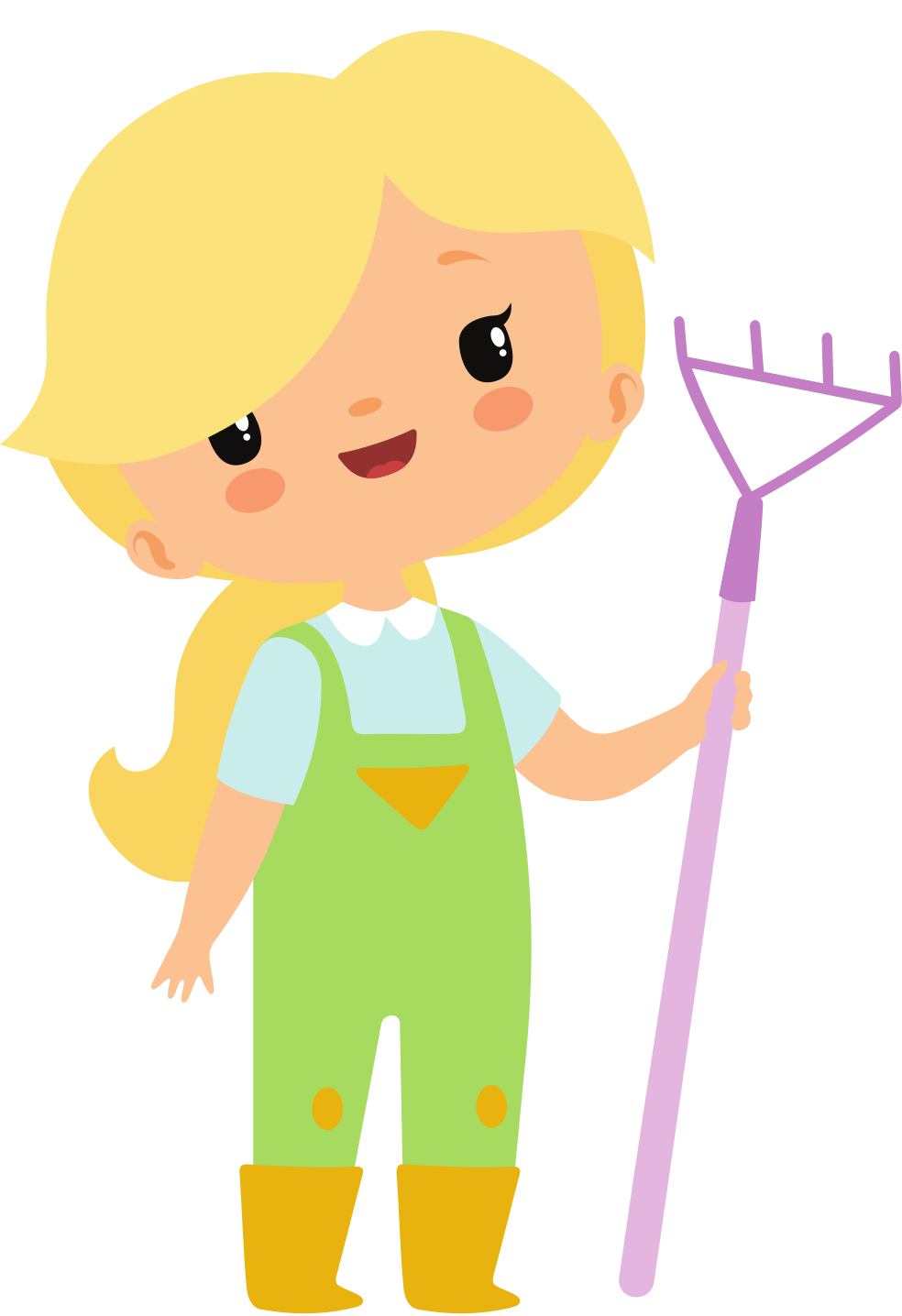 ?
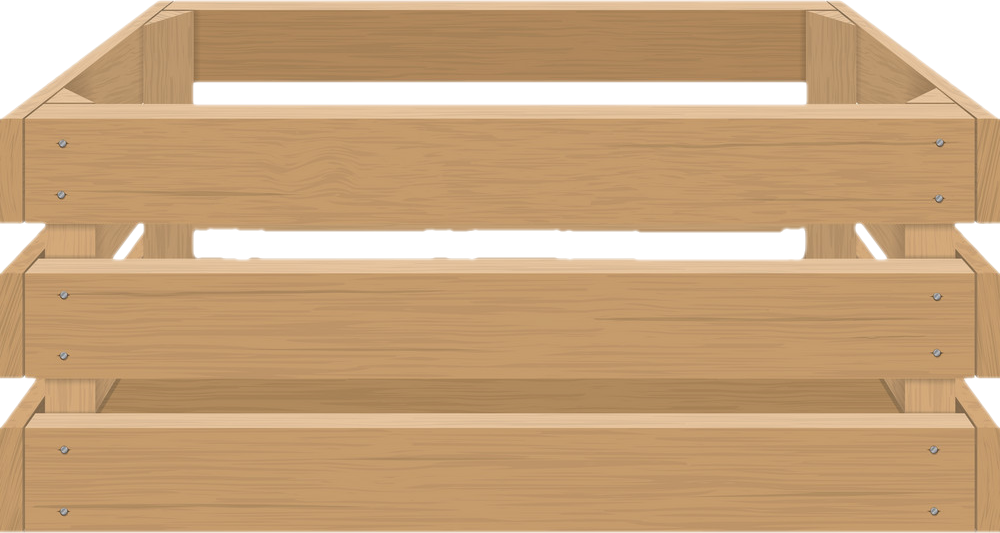 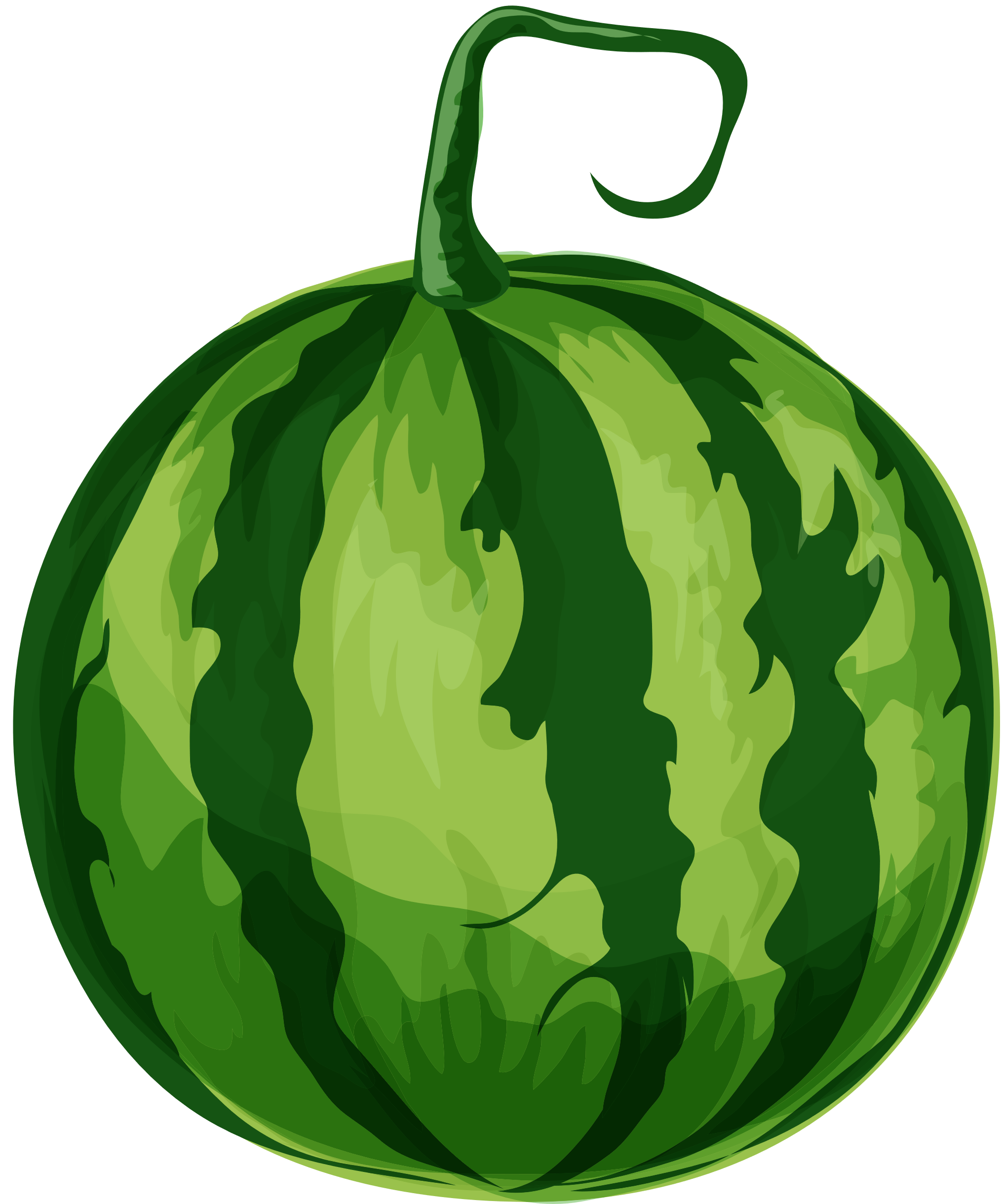 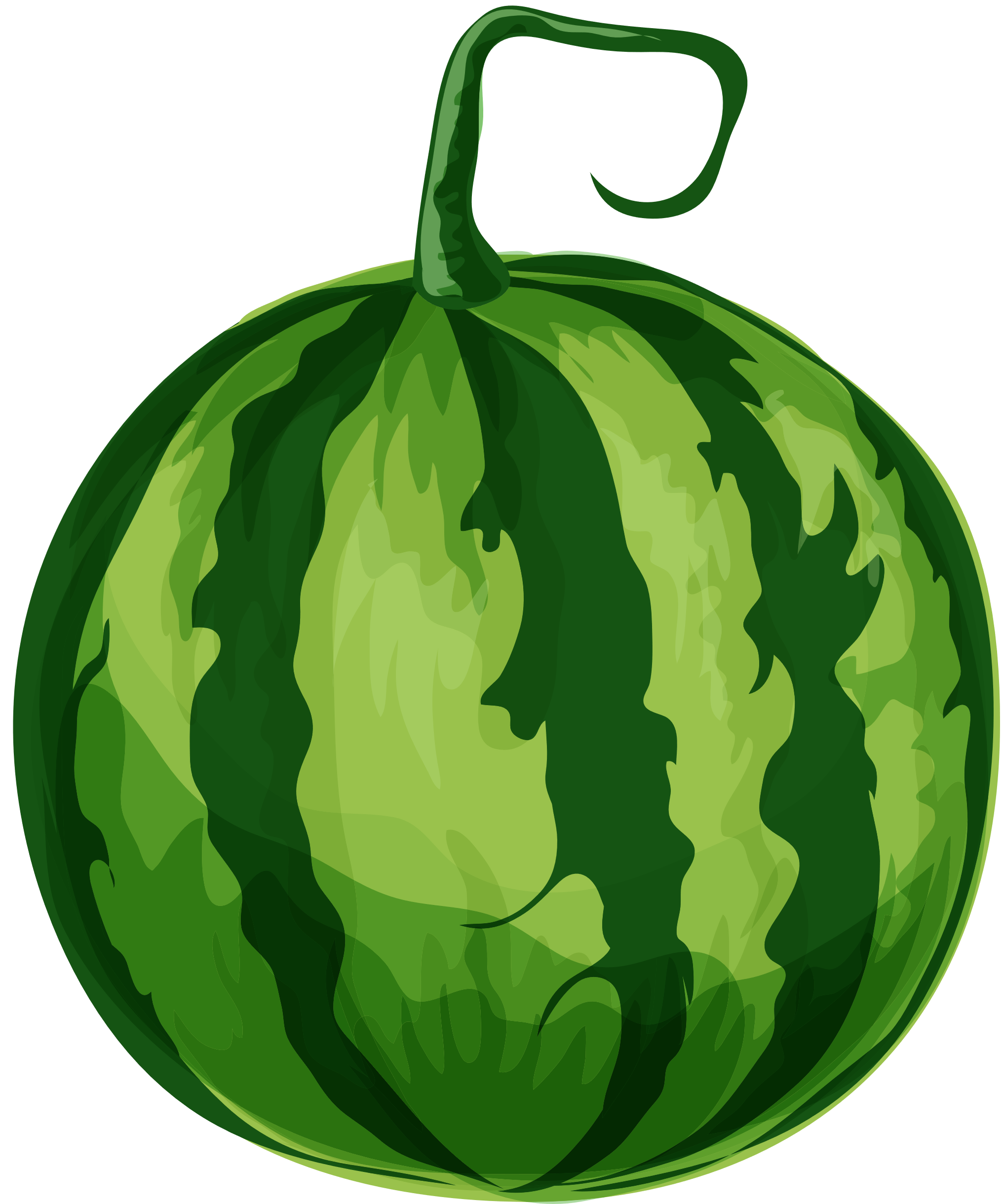 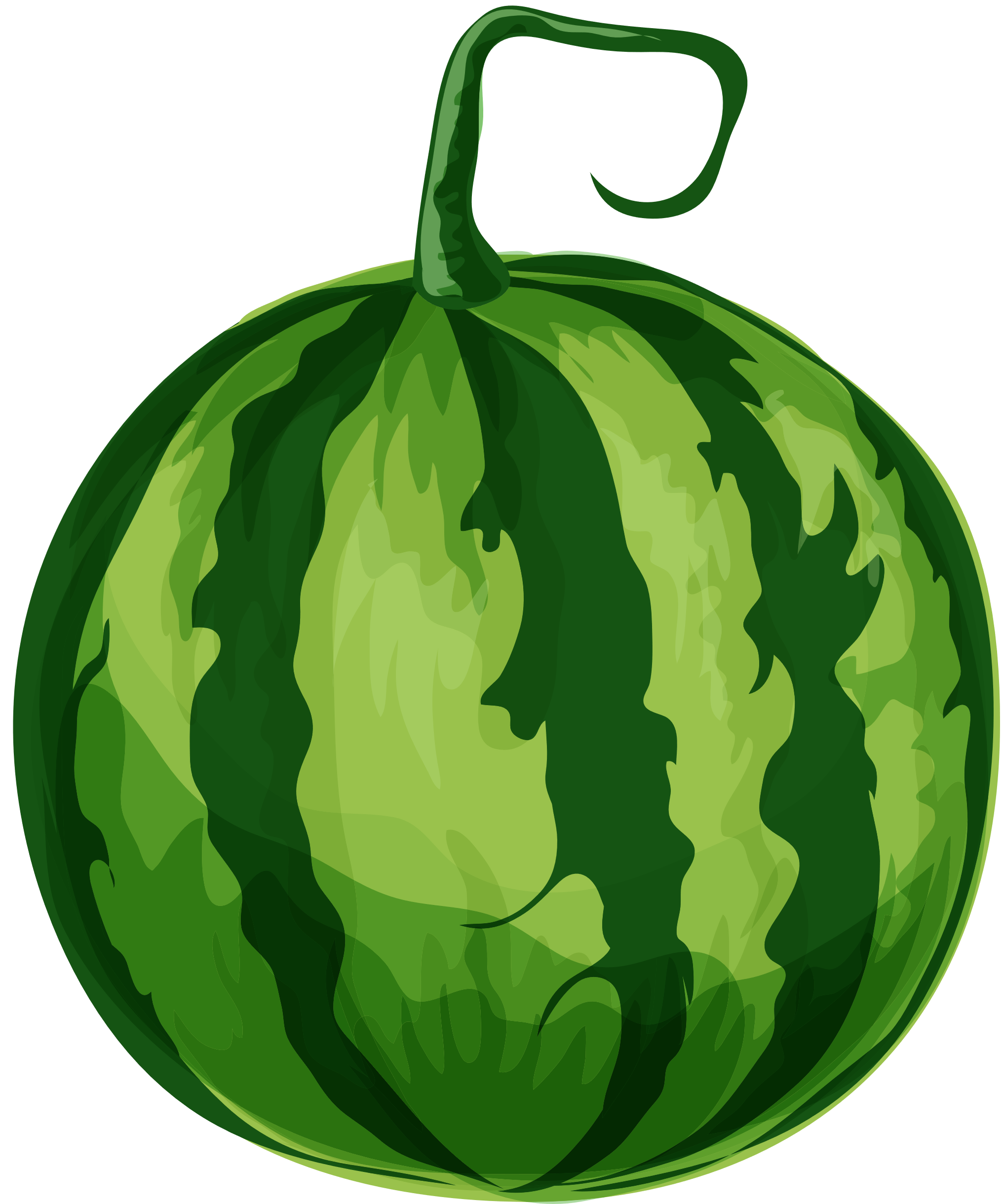 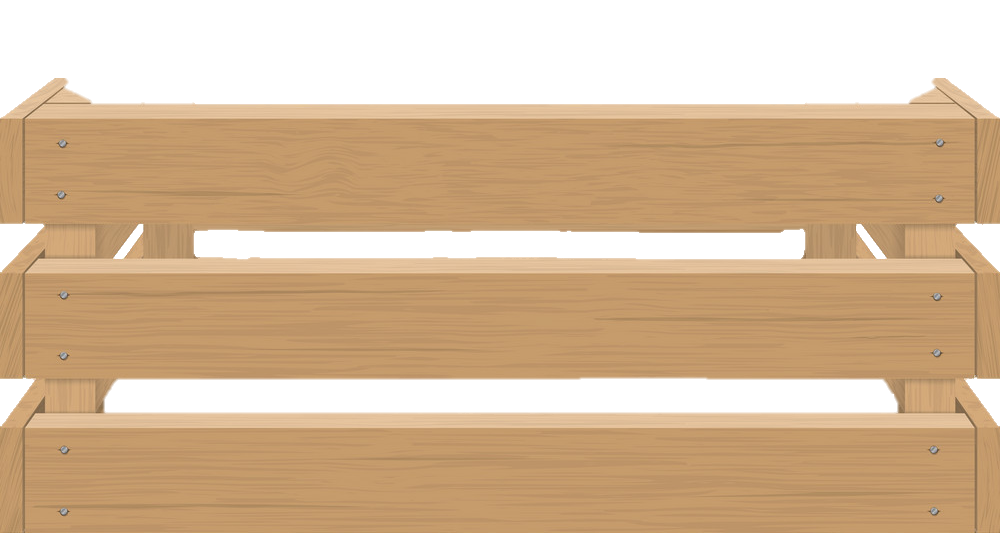 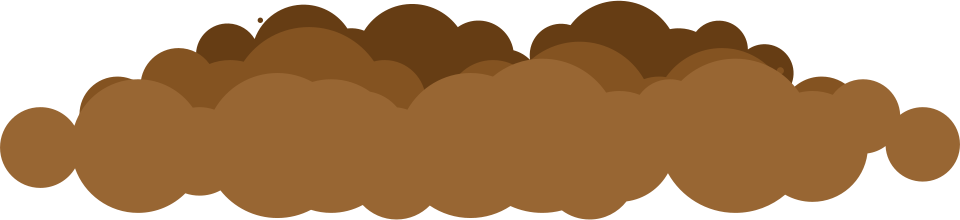 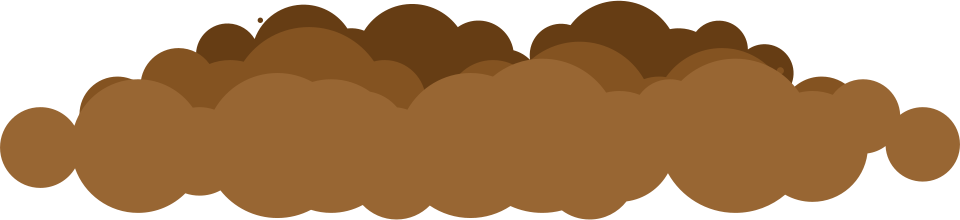 4
8
7
24 :       = 6
40 :       = 5
c)  28  :       = 4
?
Mẫu:  15   :       = 3
            15   :   3  = 5
?
?
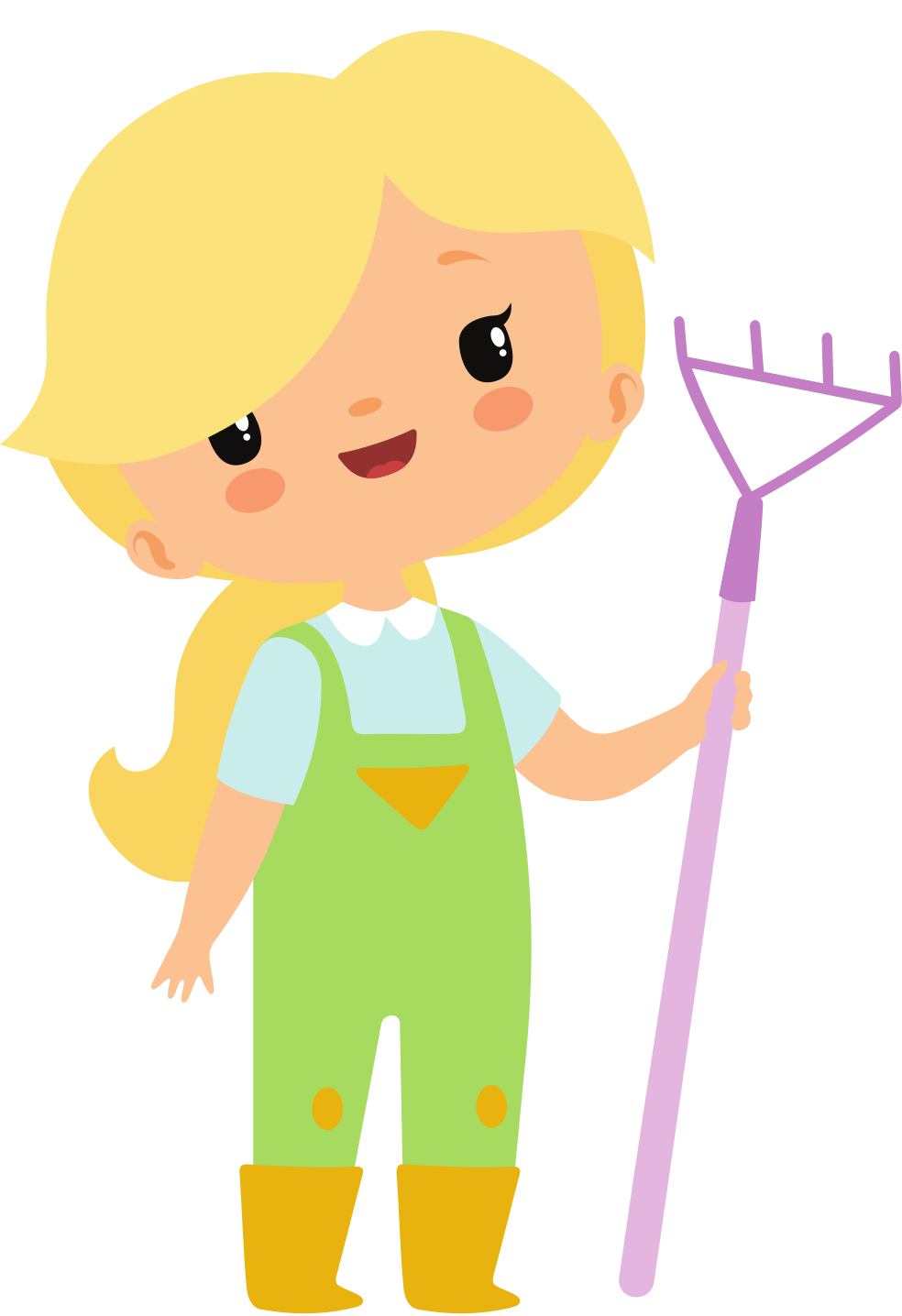 ?
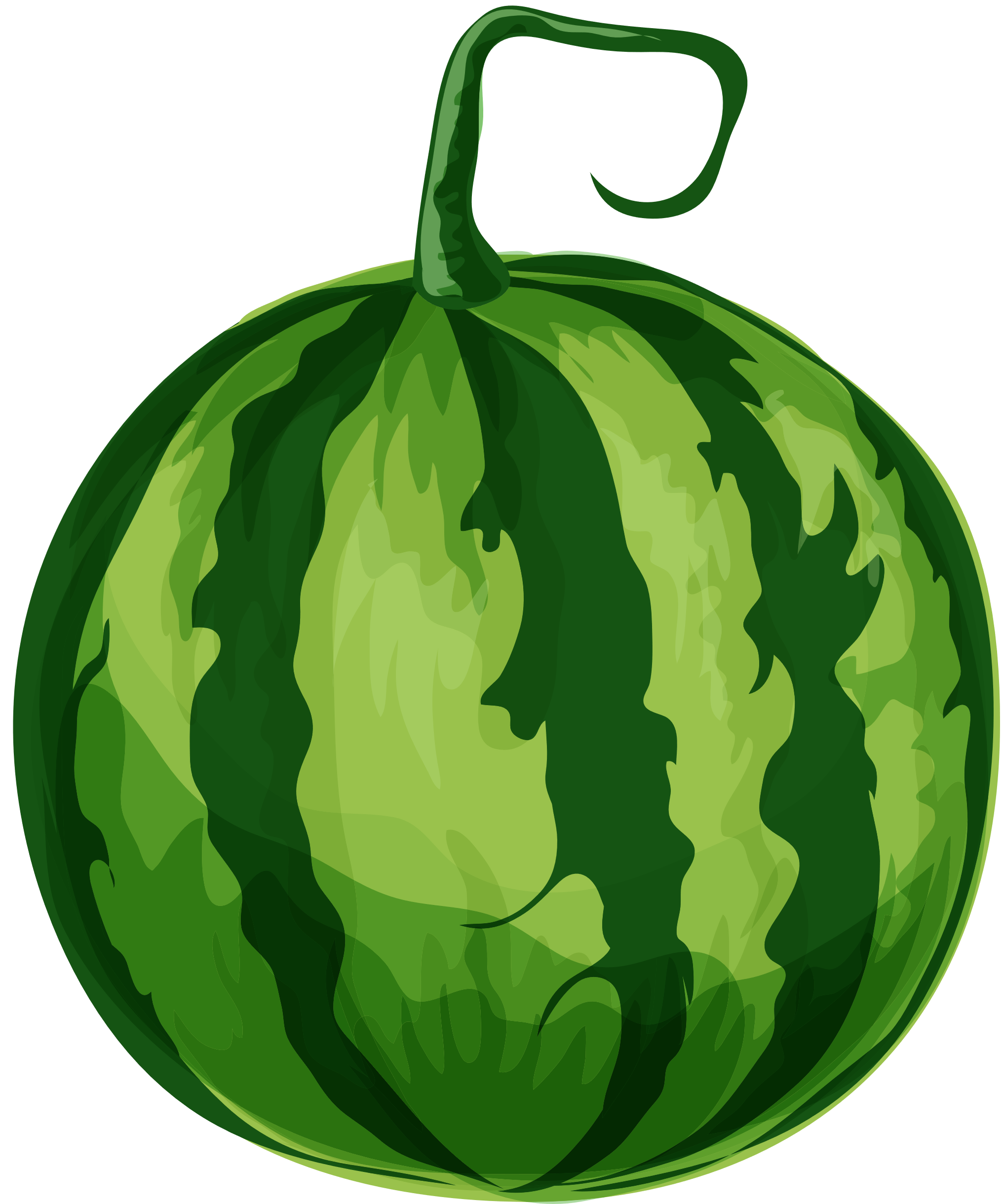 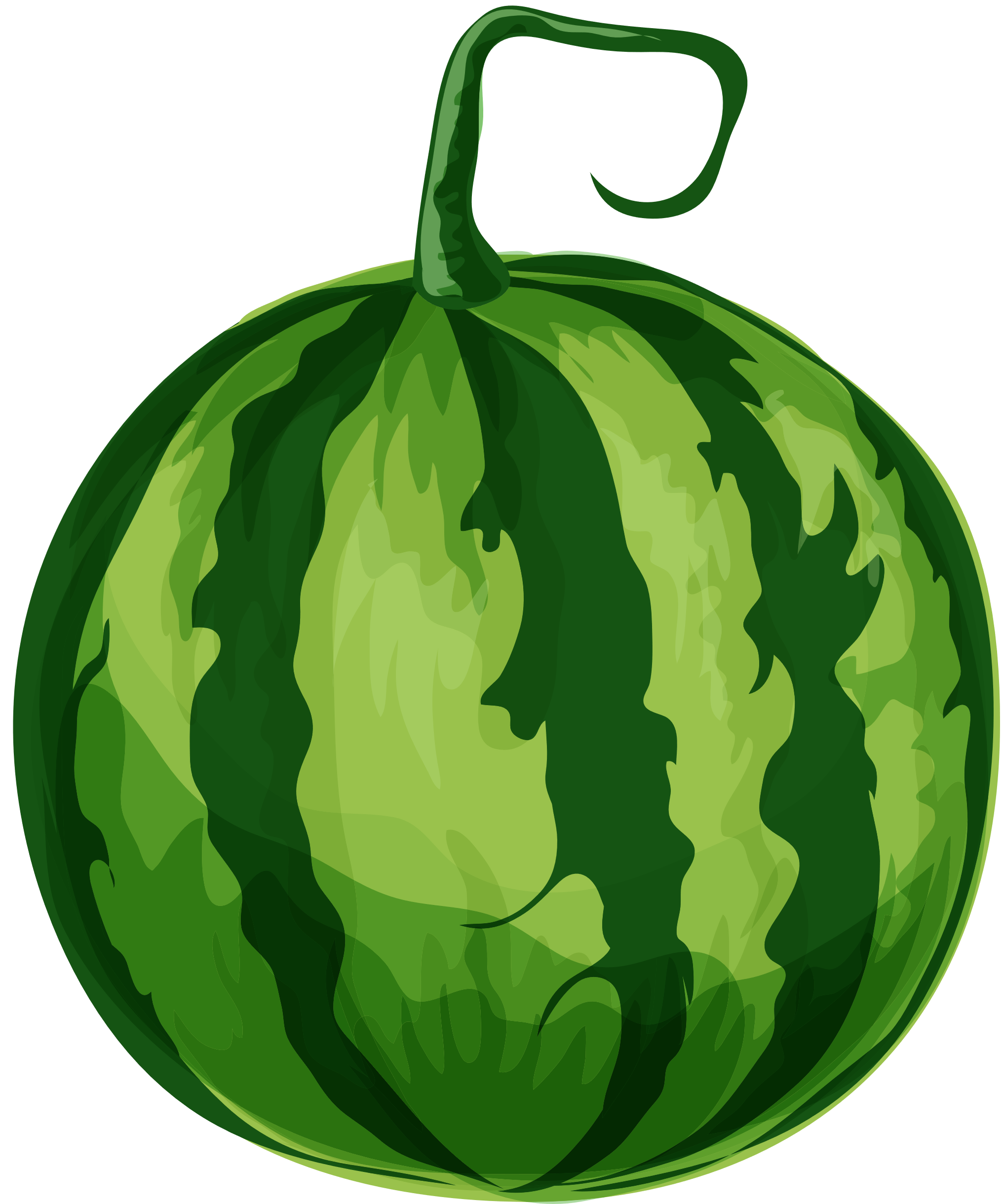 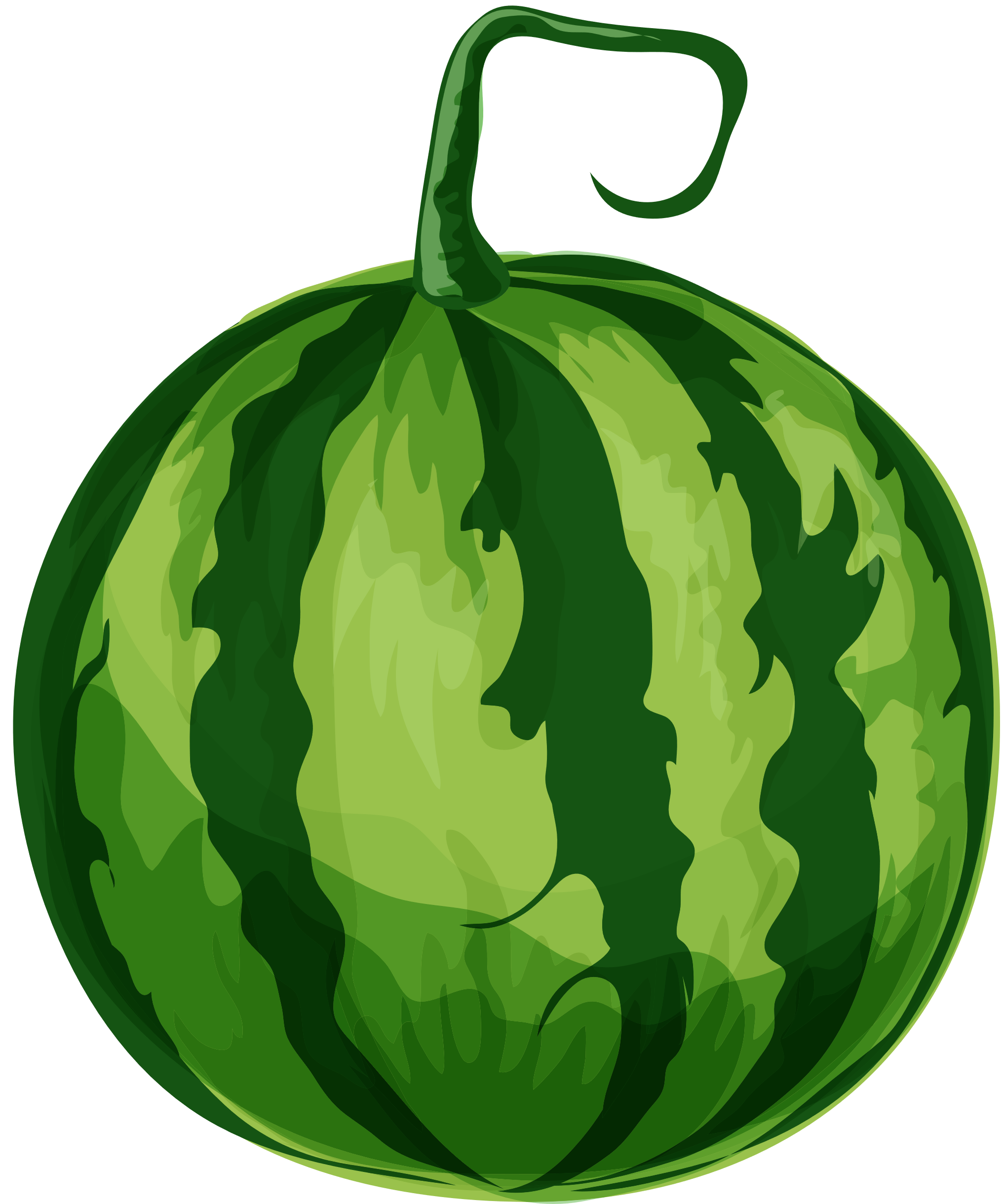 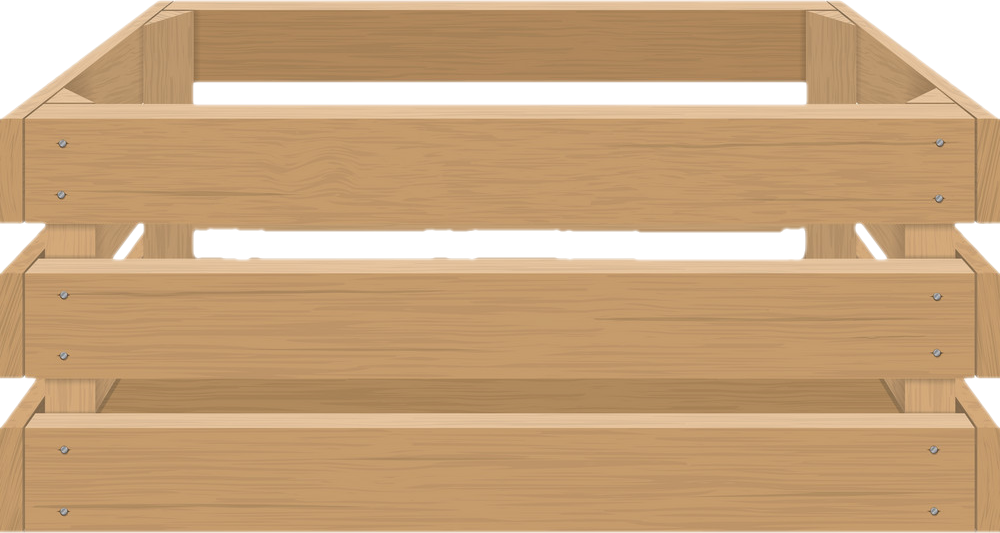 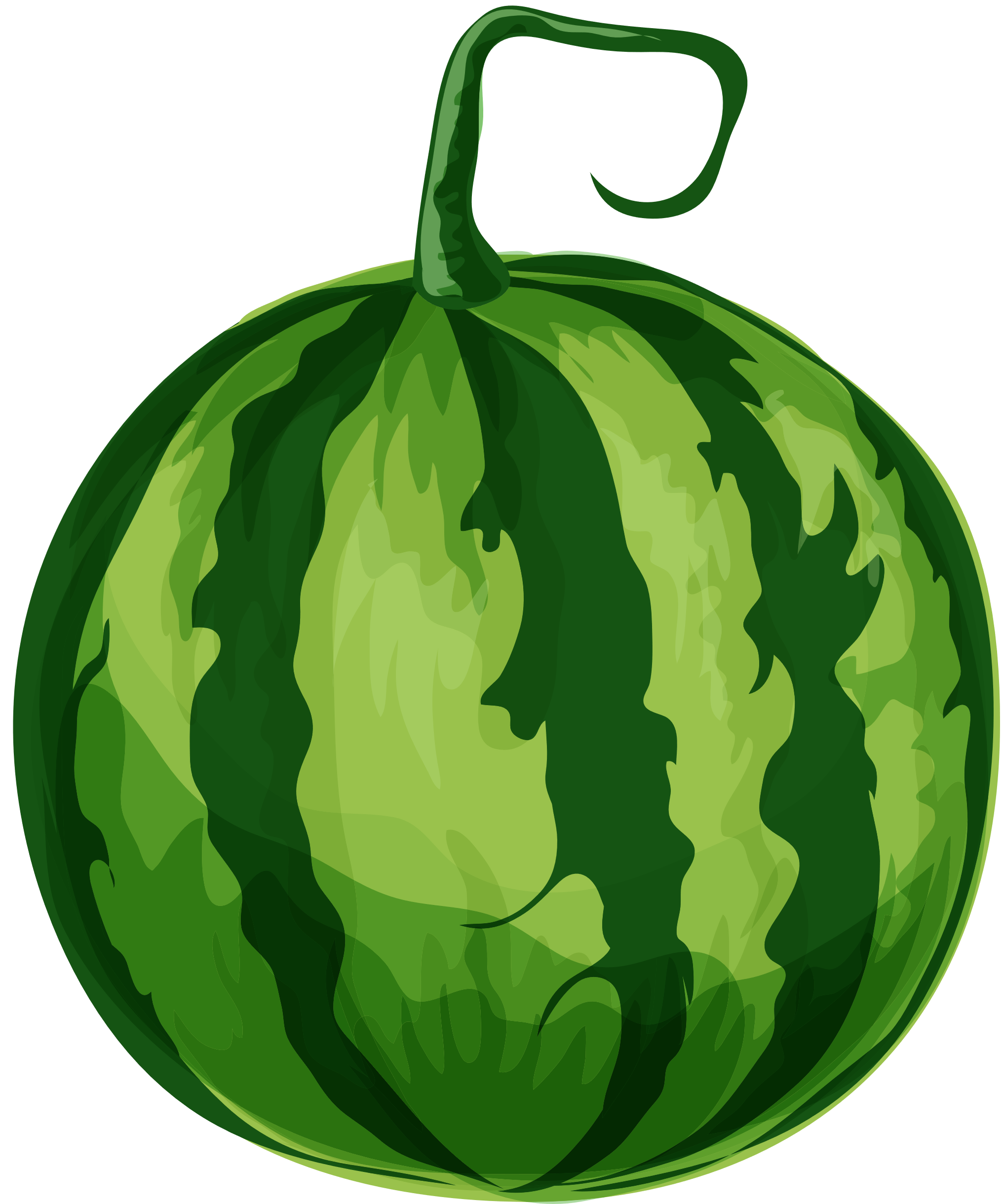 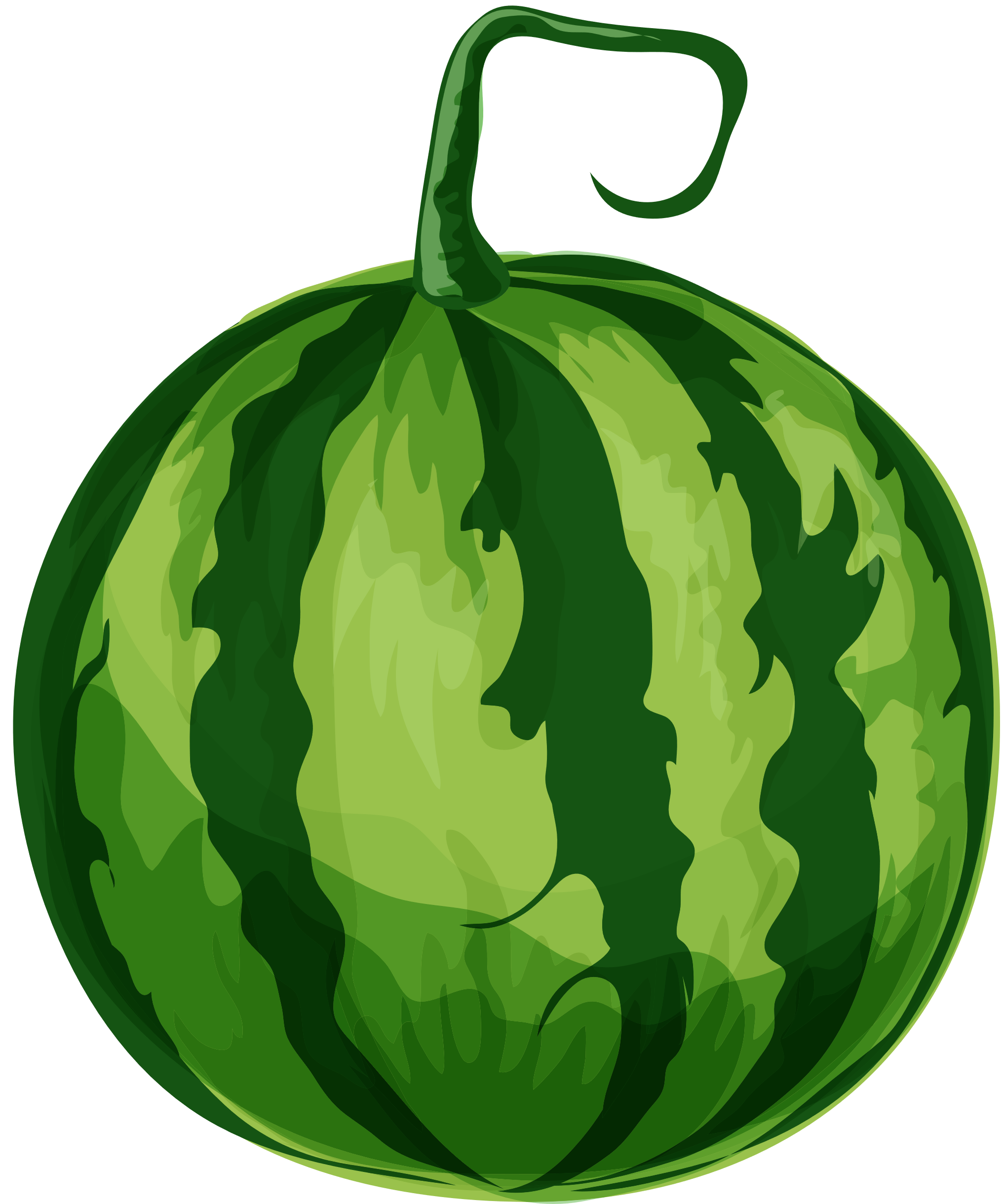 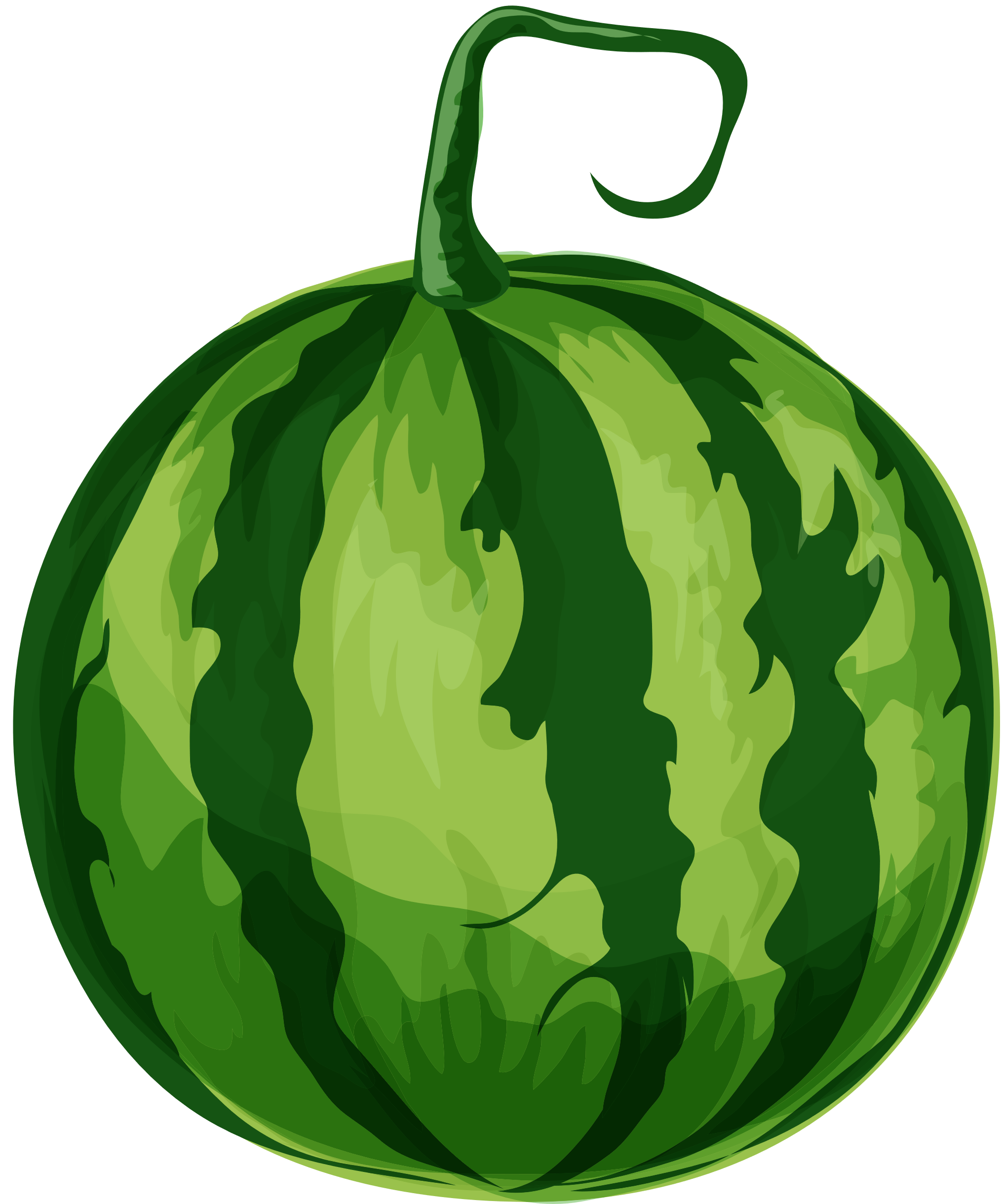 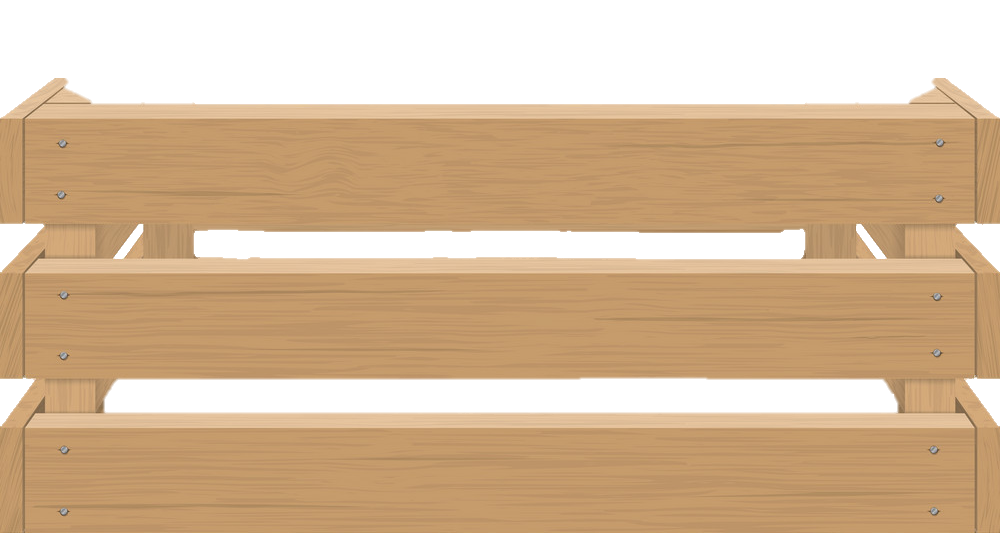 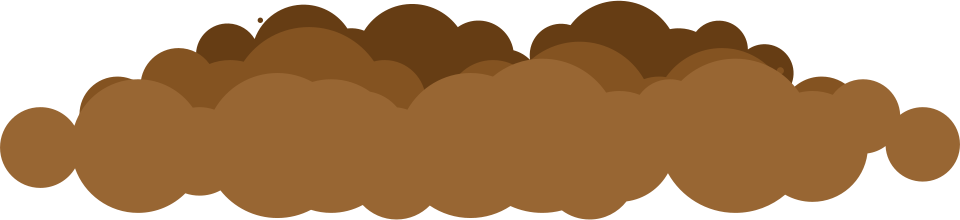 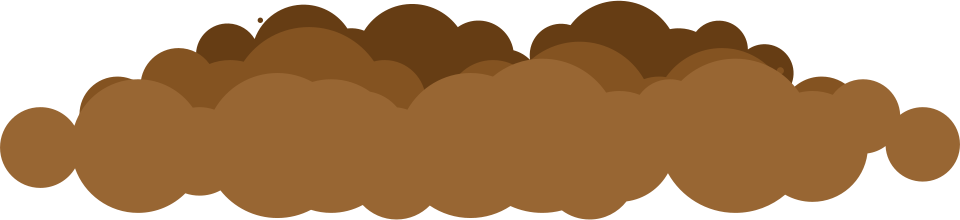 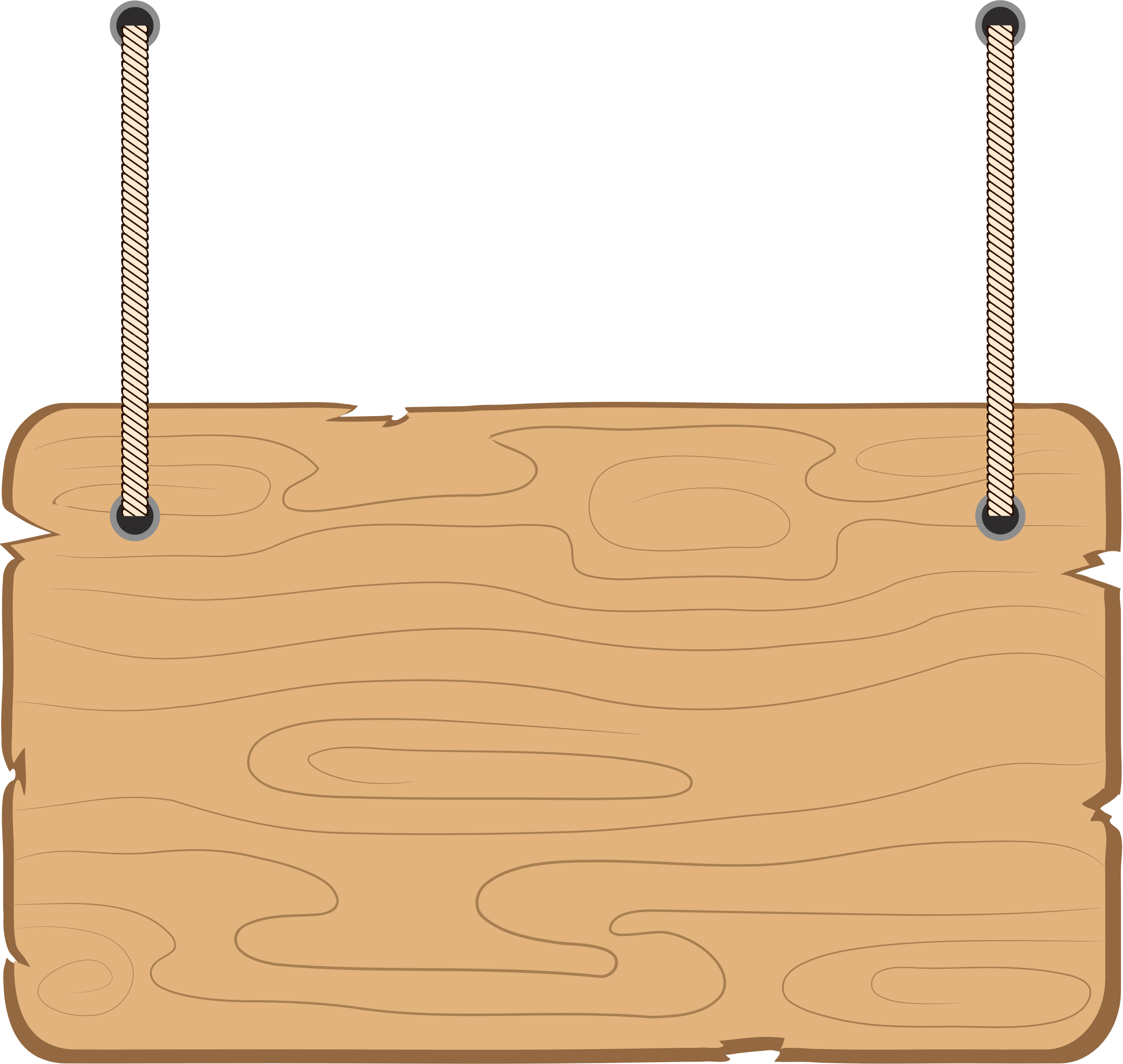 Thử thách 3
THU HOẠCH DƯA HẤU
Được một giỏ dưa hấu đầy luôn này! Cảm ơn các bạn nhé! Mình cùng đến với thử thách tiếp theo nhé!
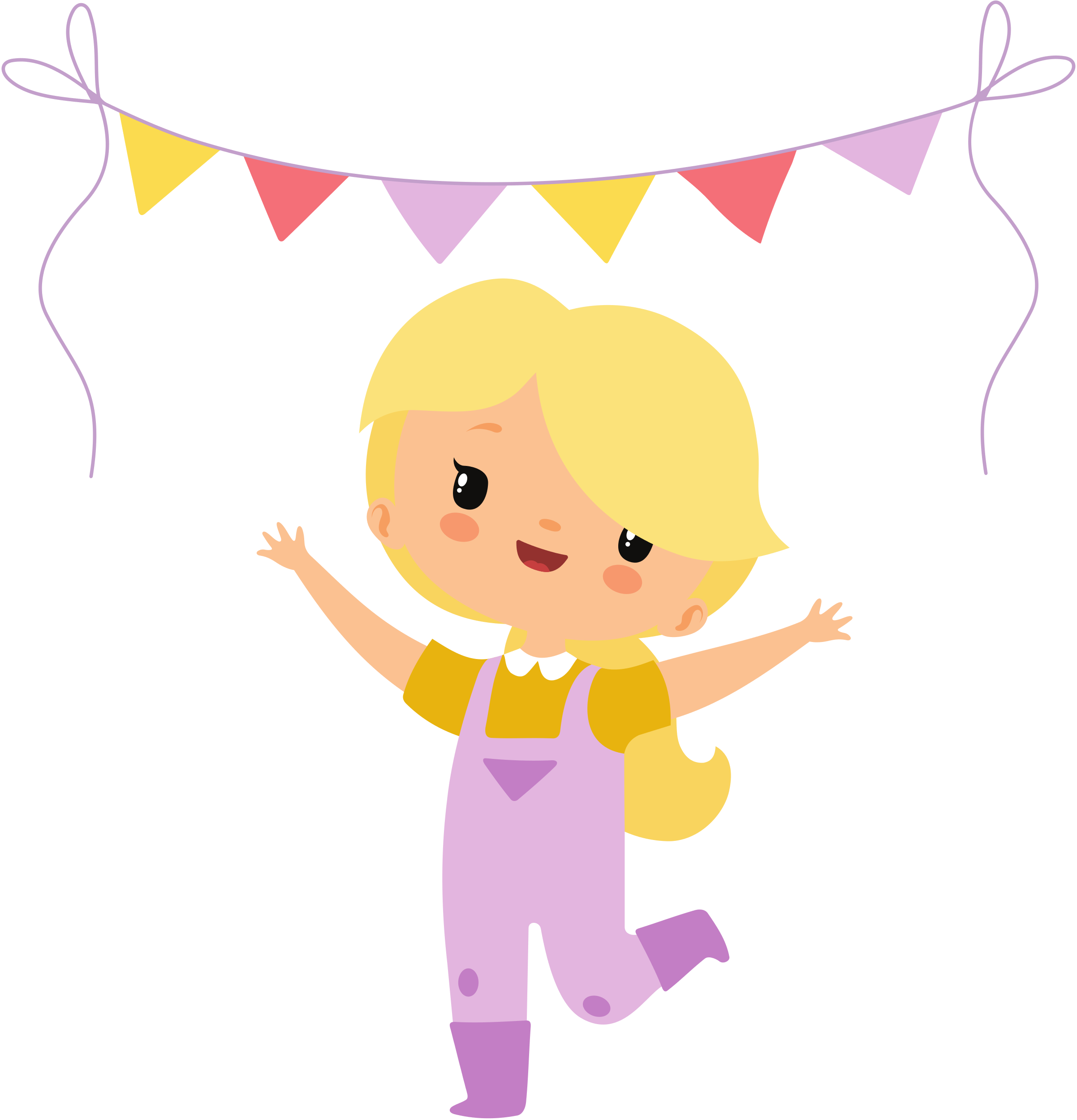 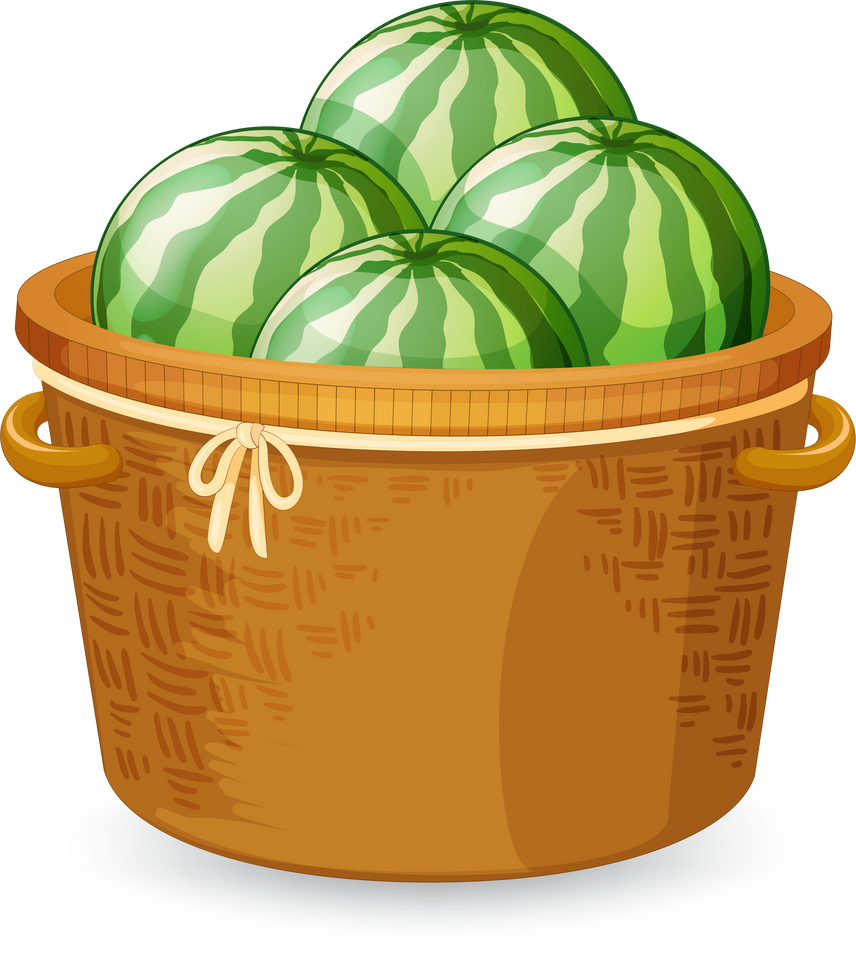 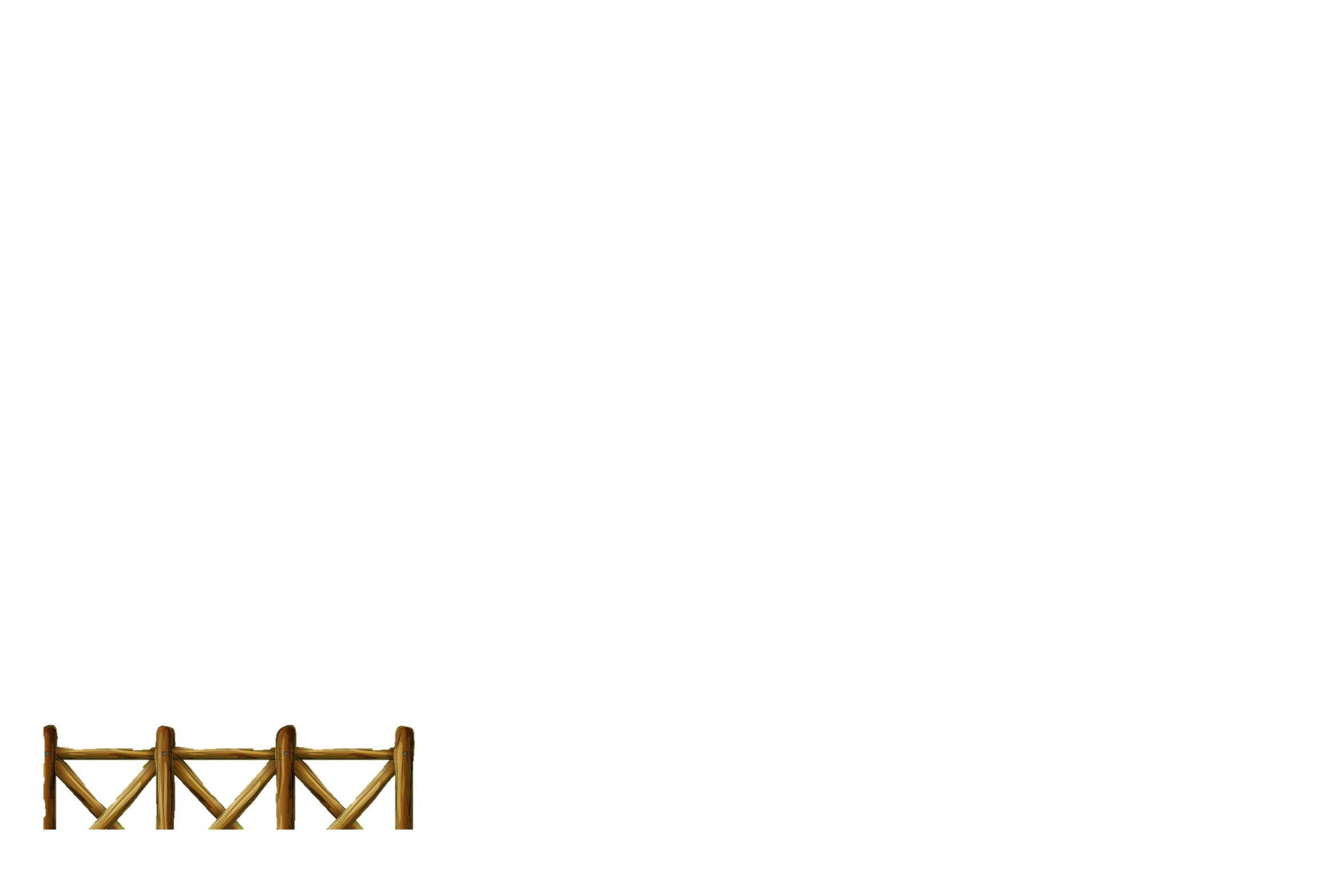 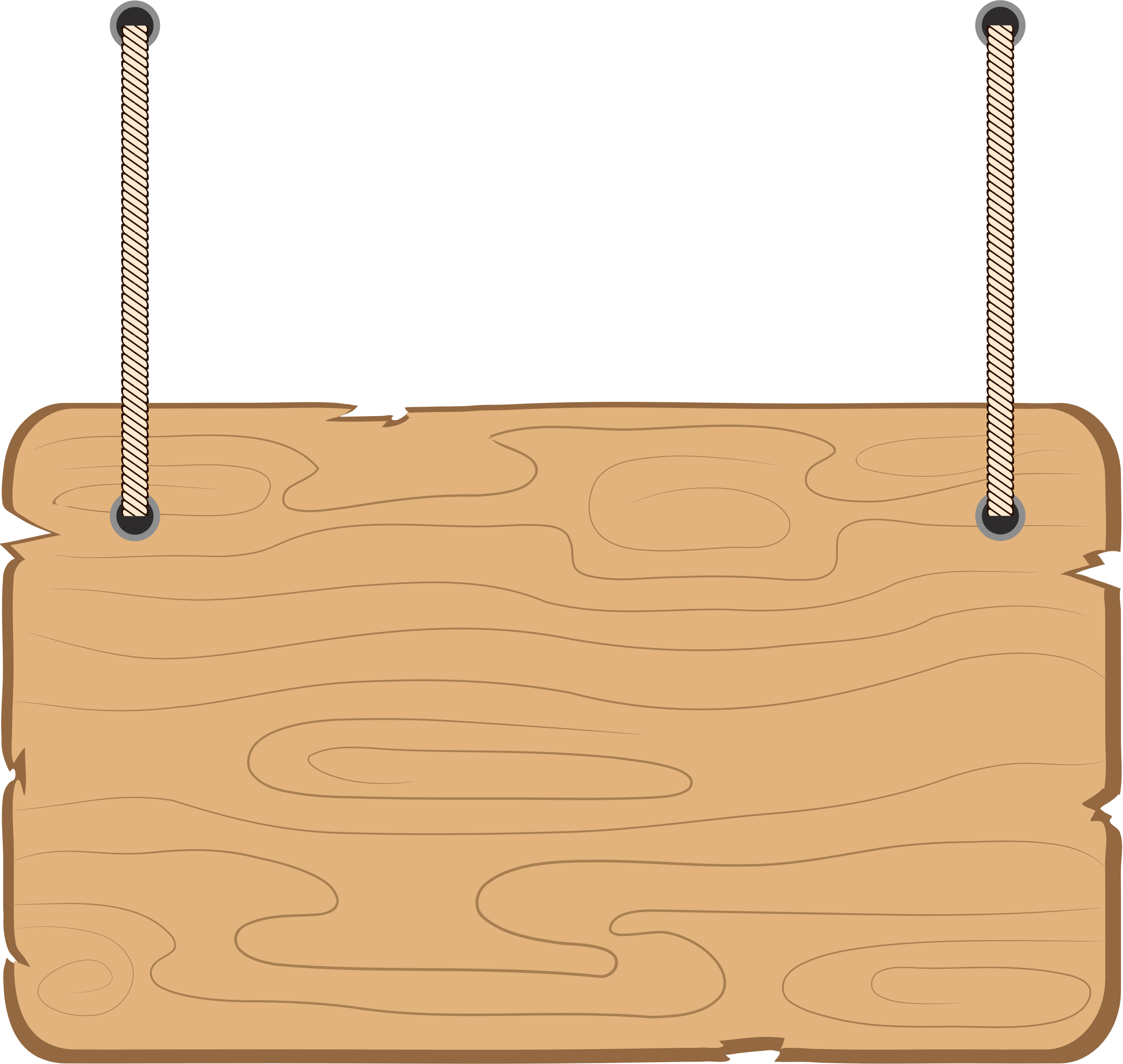 2. Số ?
Thử thách 4
THU HOẠCH BẮP CẢI
35
28
4
5
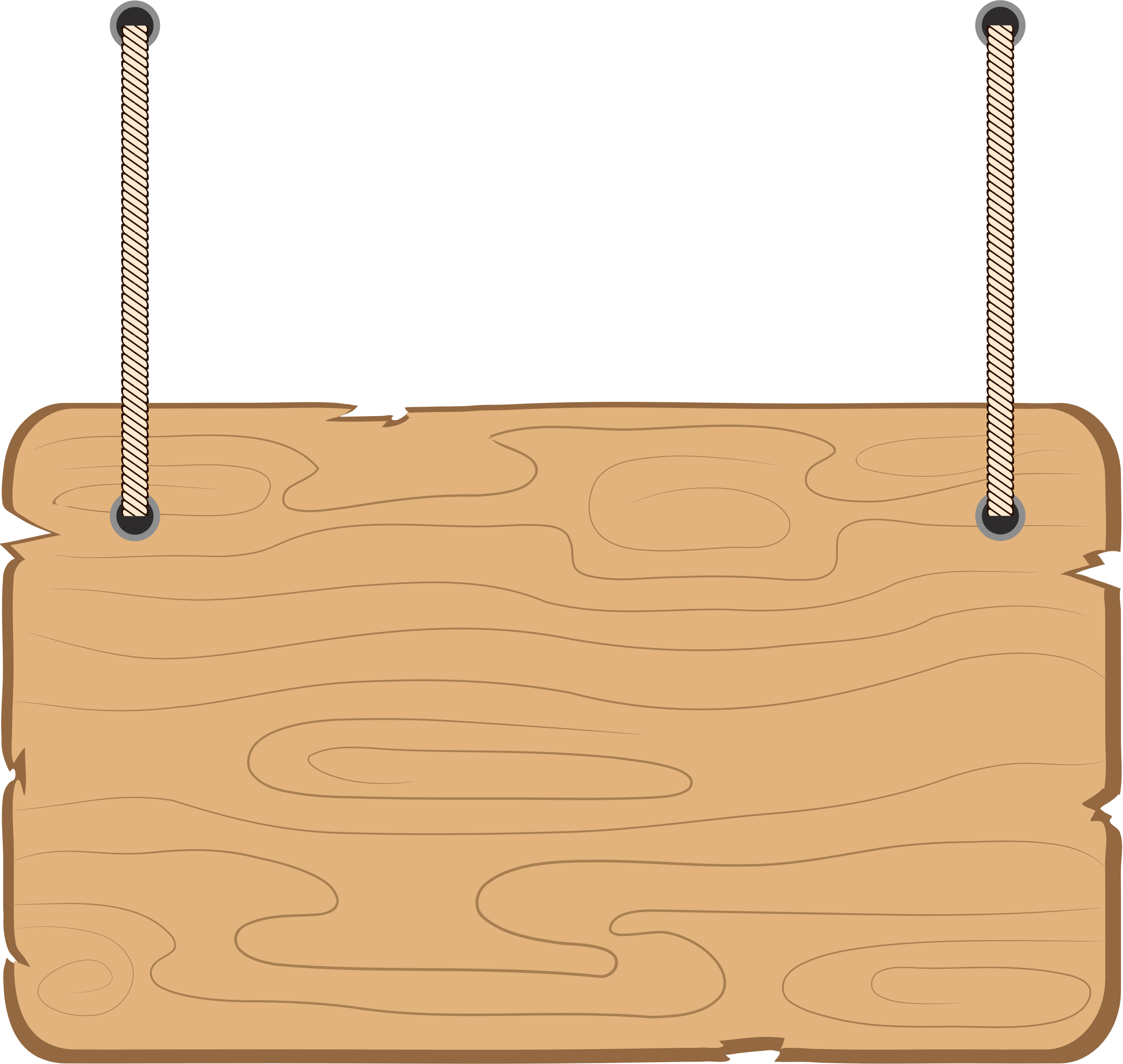 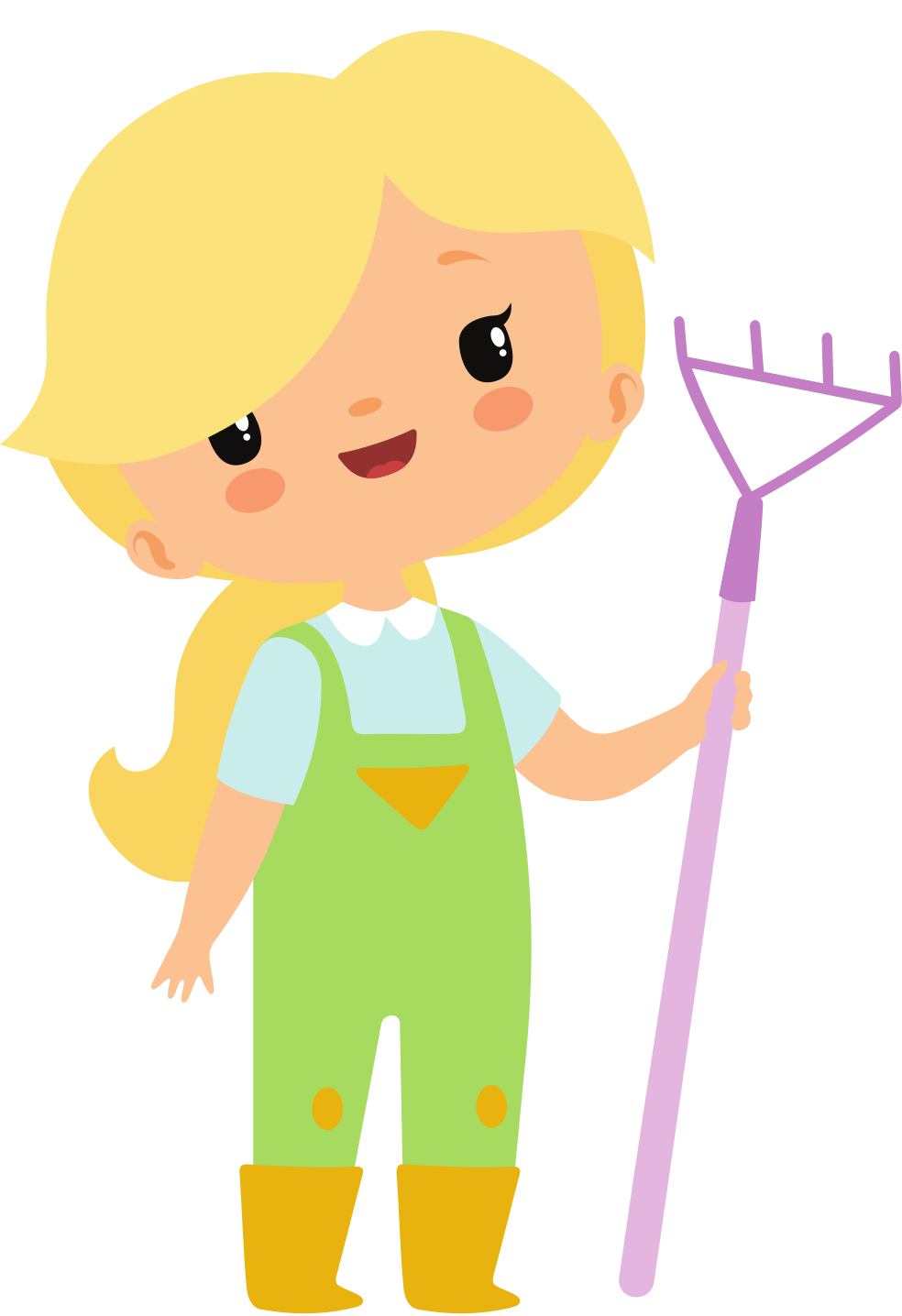 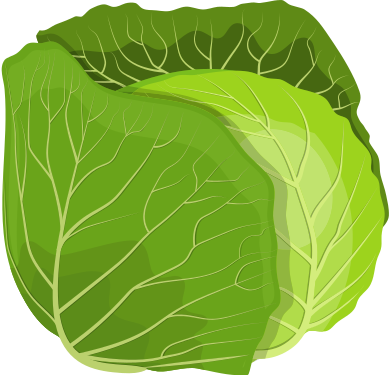 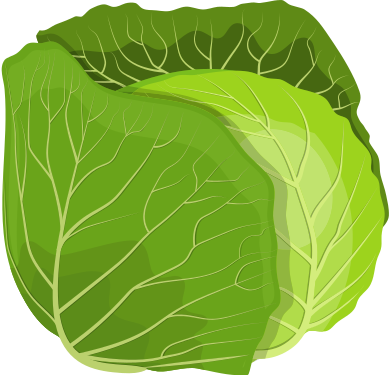 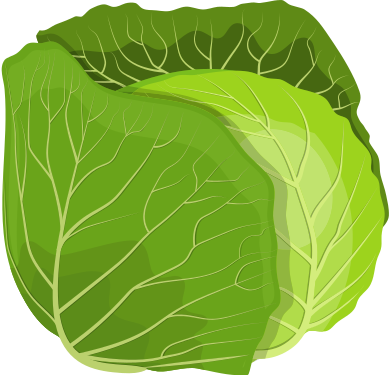 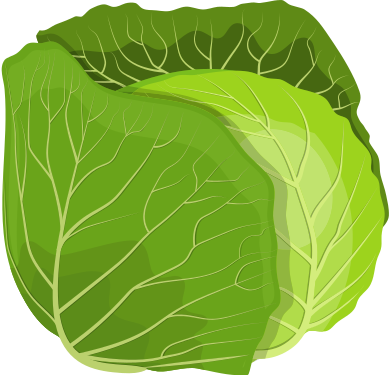 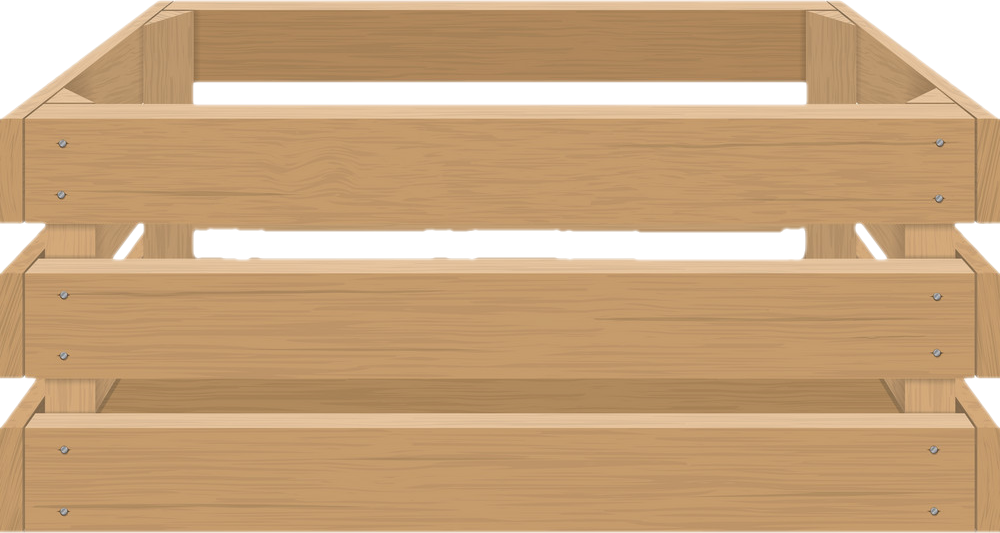 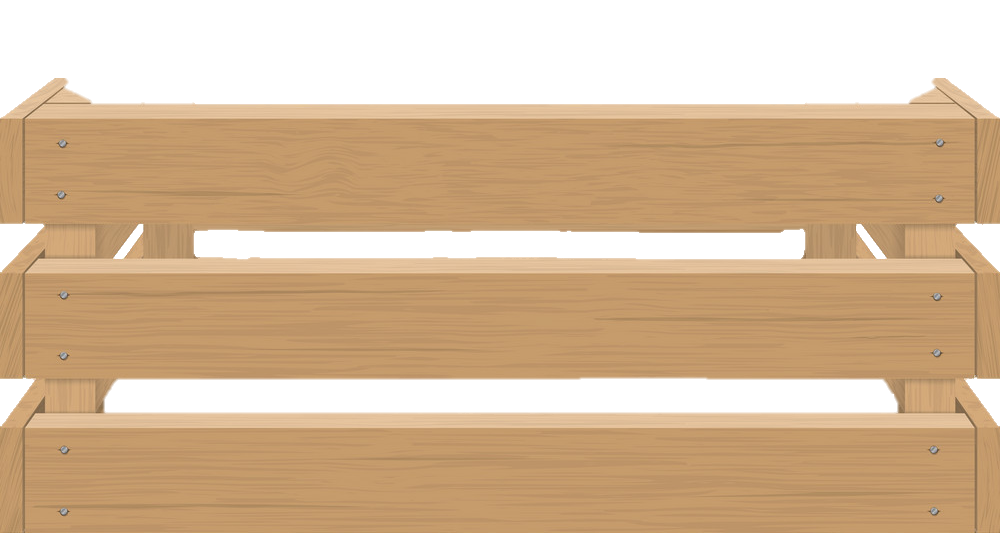 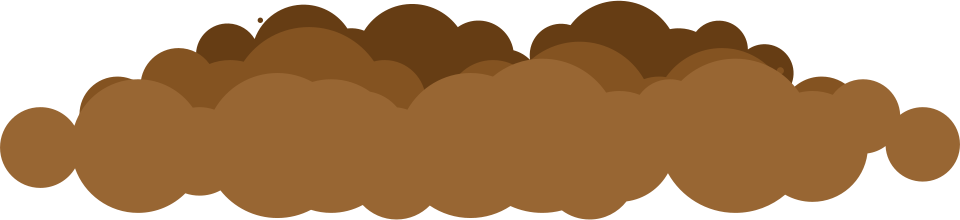 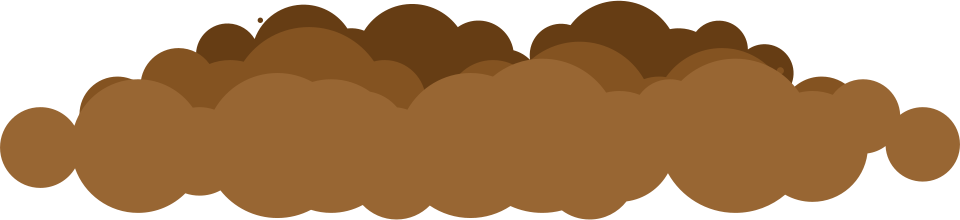 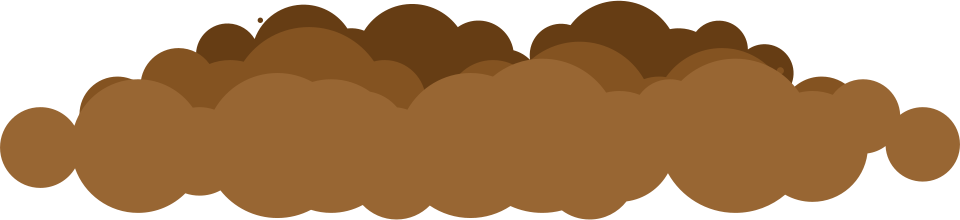 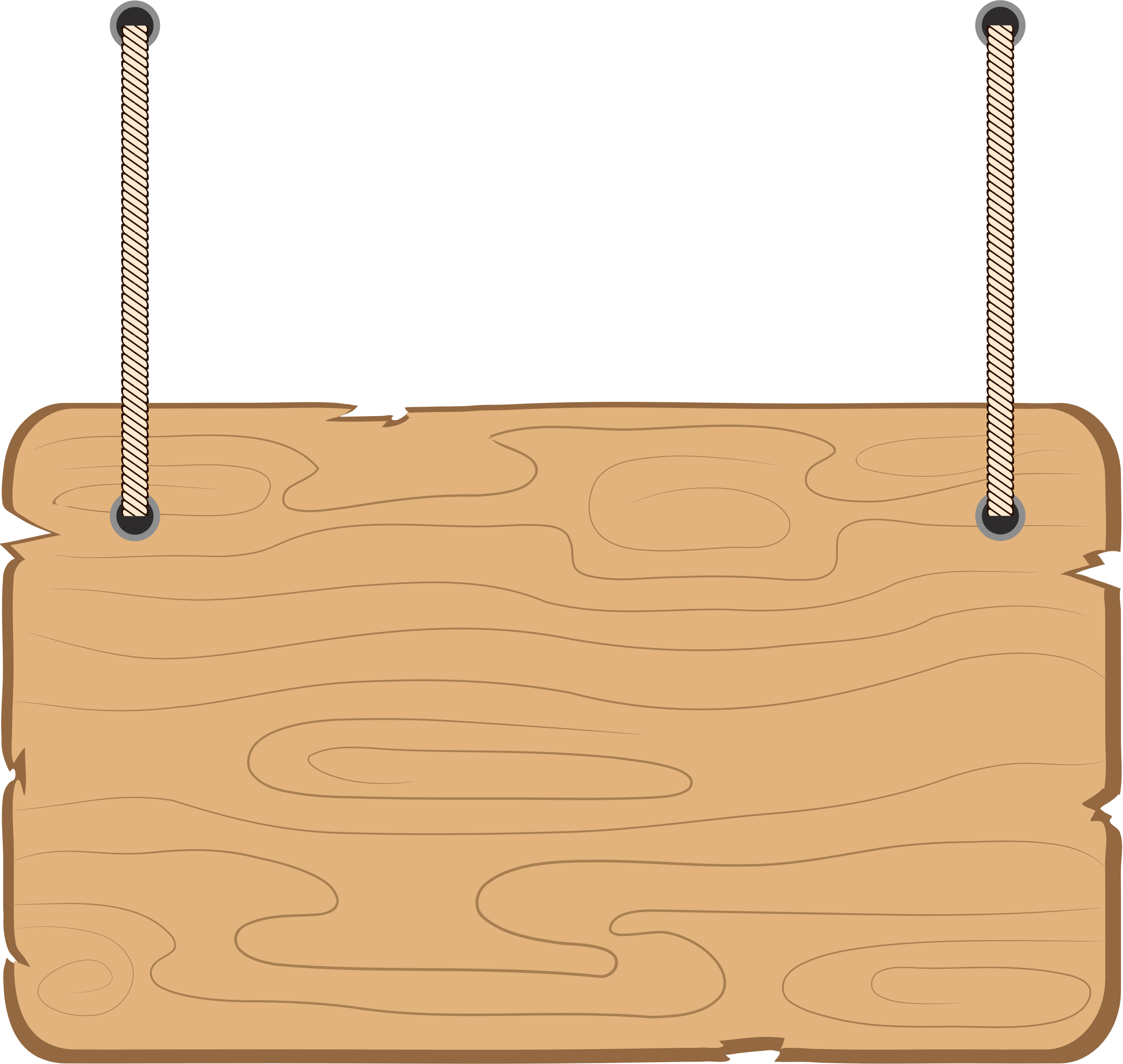 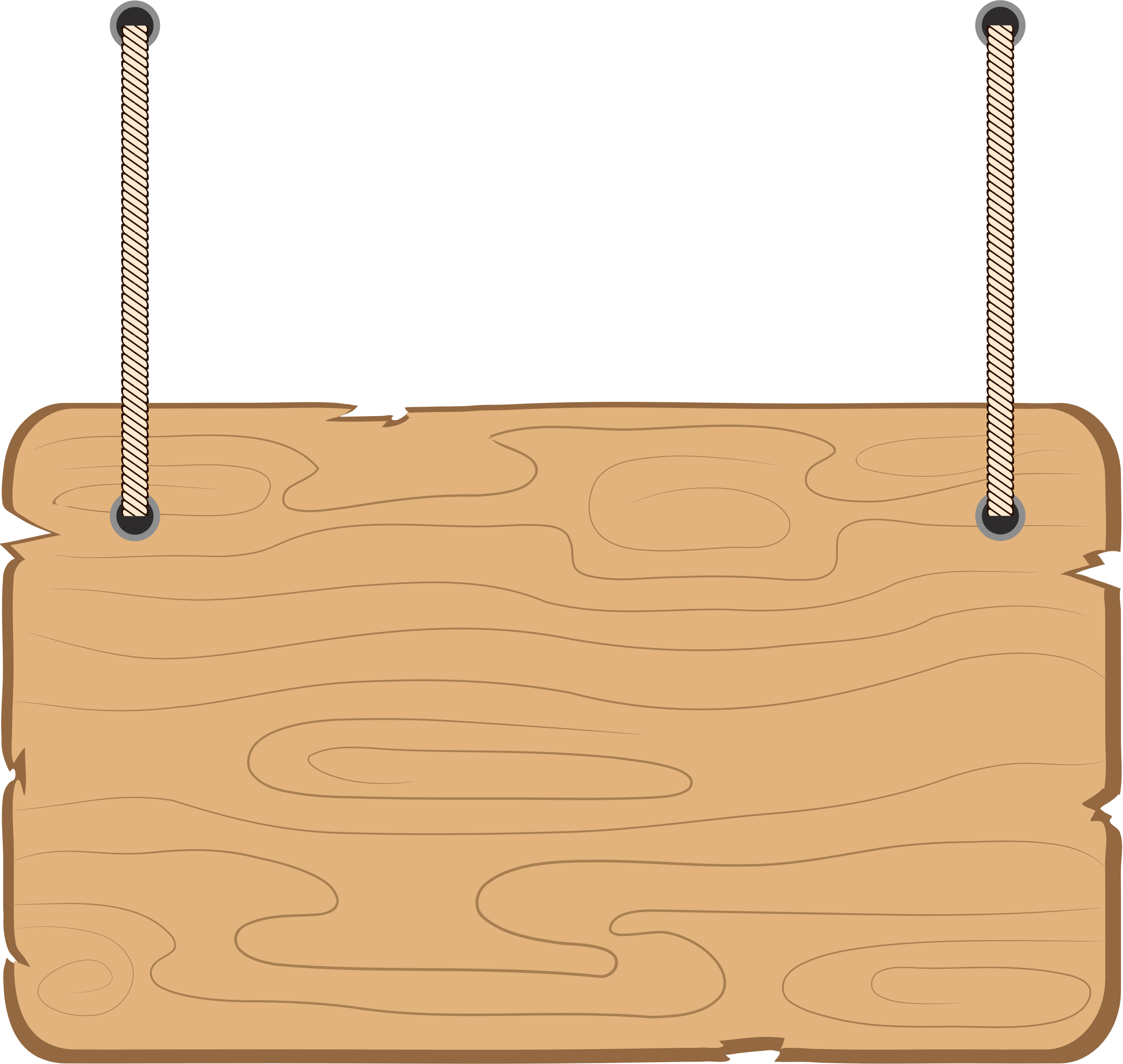 Thử thách “thu hoạch bắp cải” rất vui đúng không nào? Chúng ta cùng đến với thử thách tiếp theo nhé!
Thử thách 4
THU HOẠCH BẮP CẢI
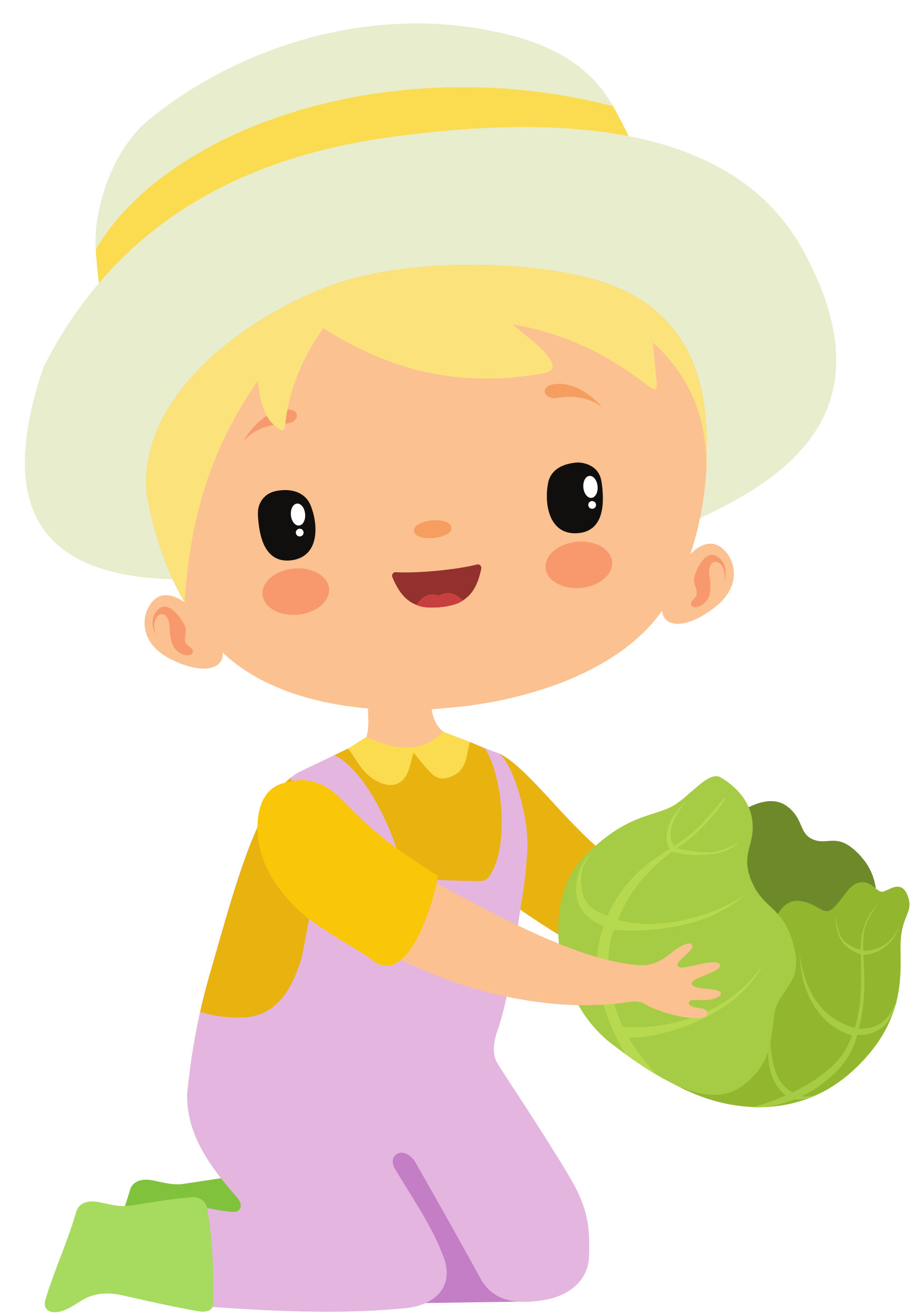 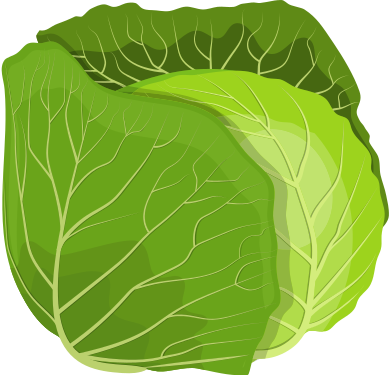 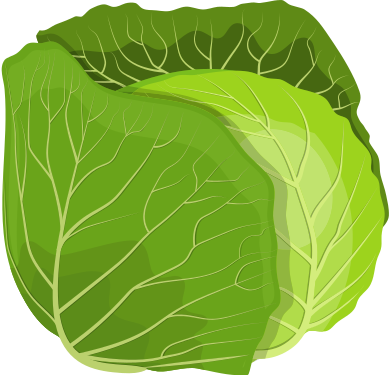 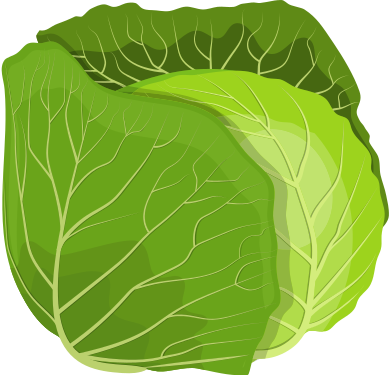 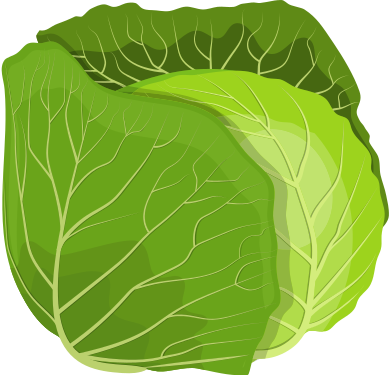 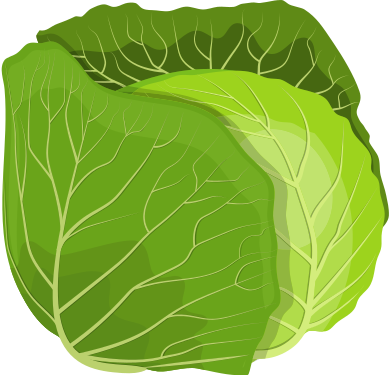 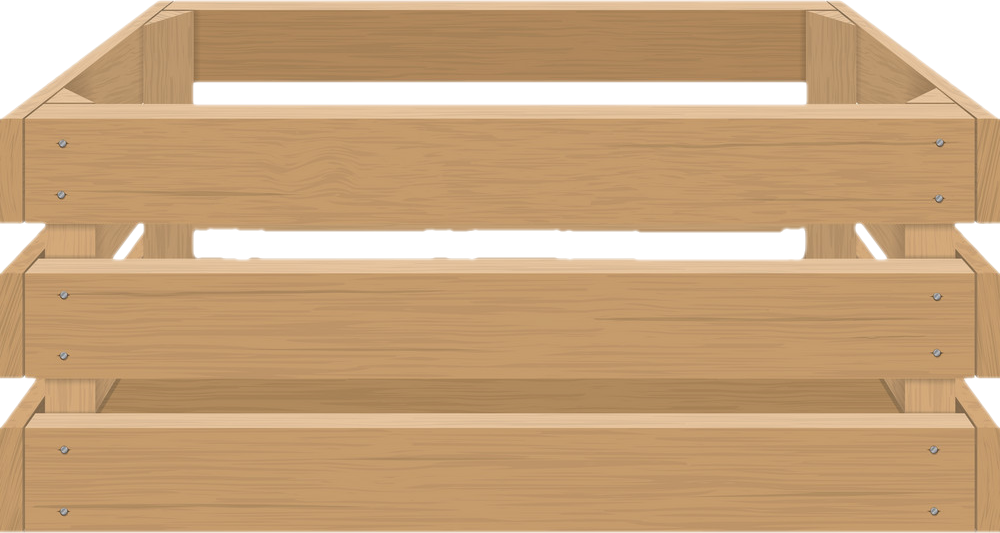 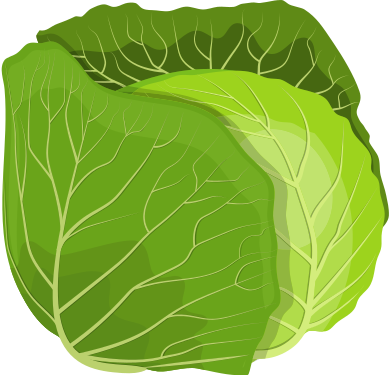 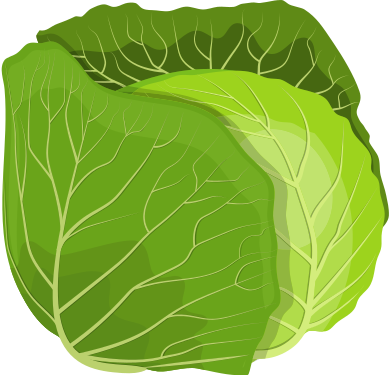 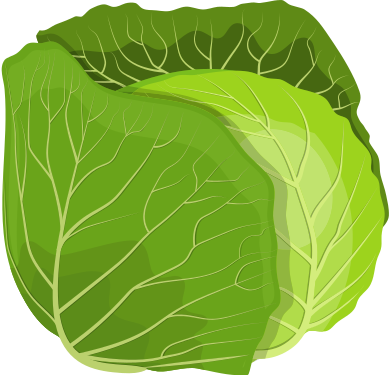 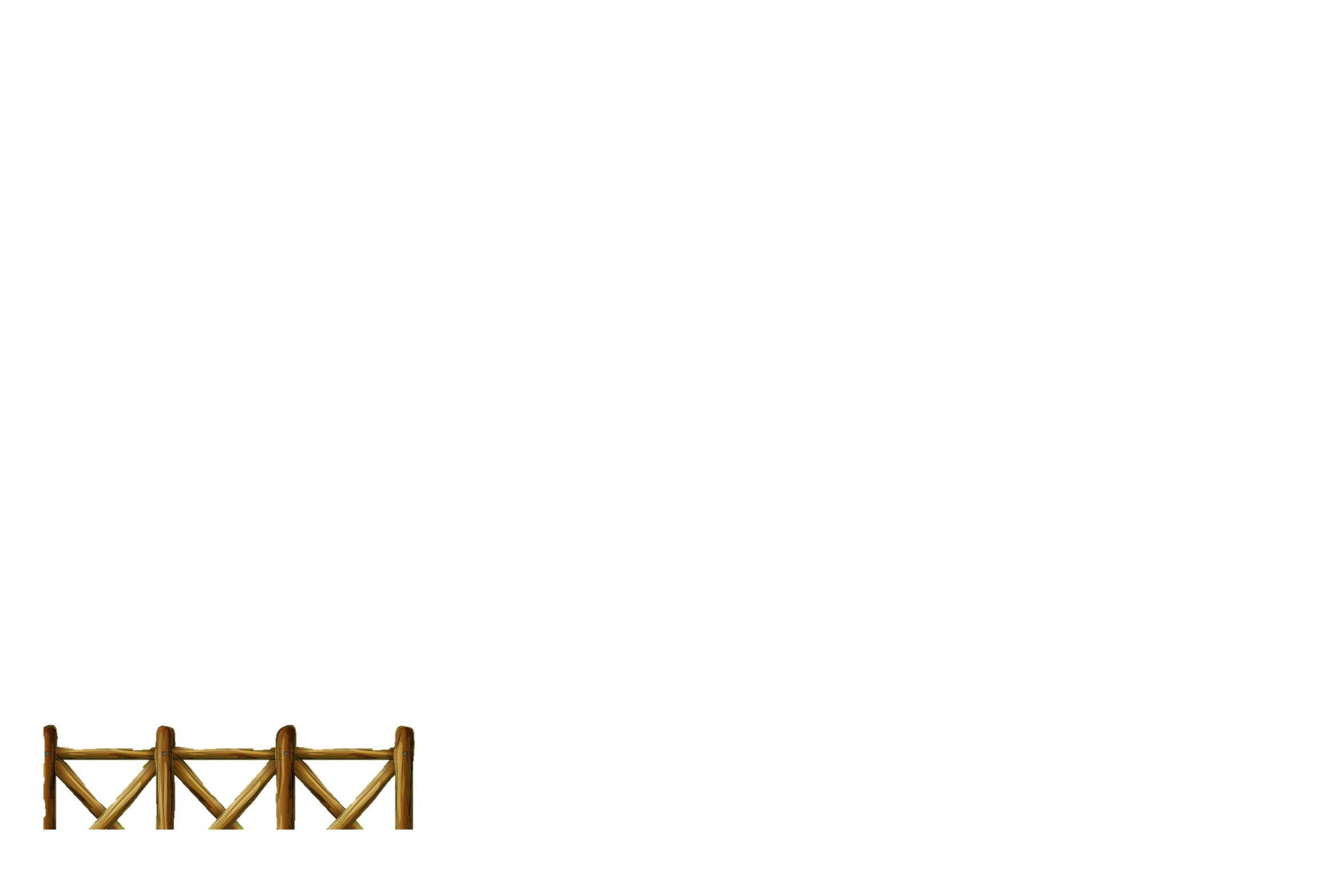 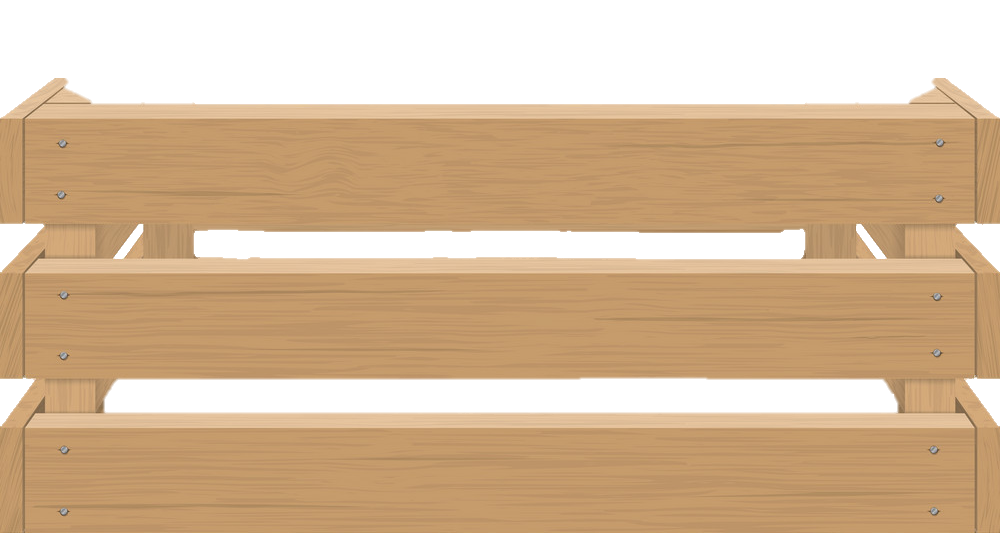 Công việc “thu hoạch nông sản” thật thú vị đúng không các bạn? Thu hoạch xong rồi thì chúng ta cùng “vận chuyển nông sản” lên xe nhé! Công việc này chúng ta sẽ cùng nhau làm ở bài tập số 2 và 3 nhé!
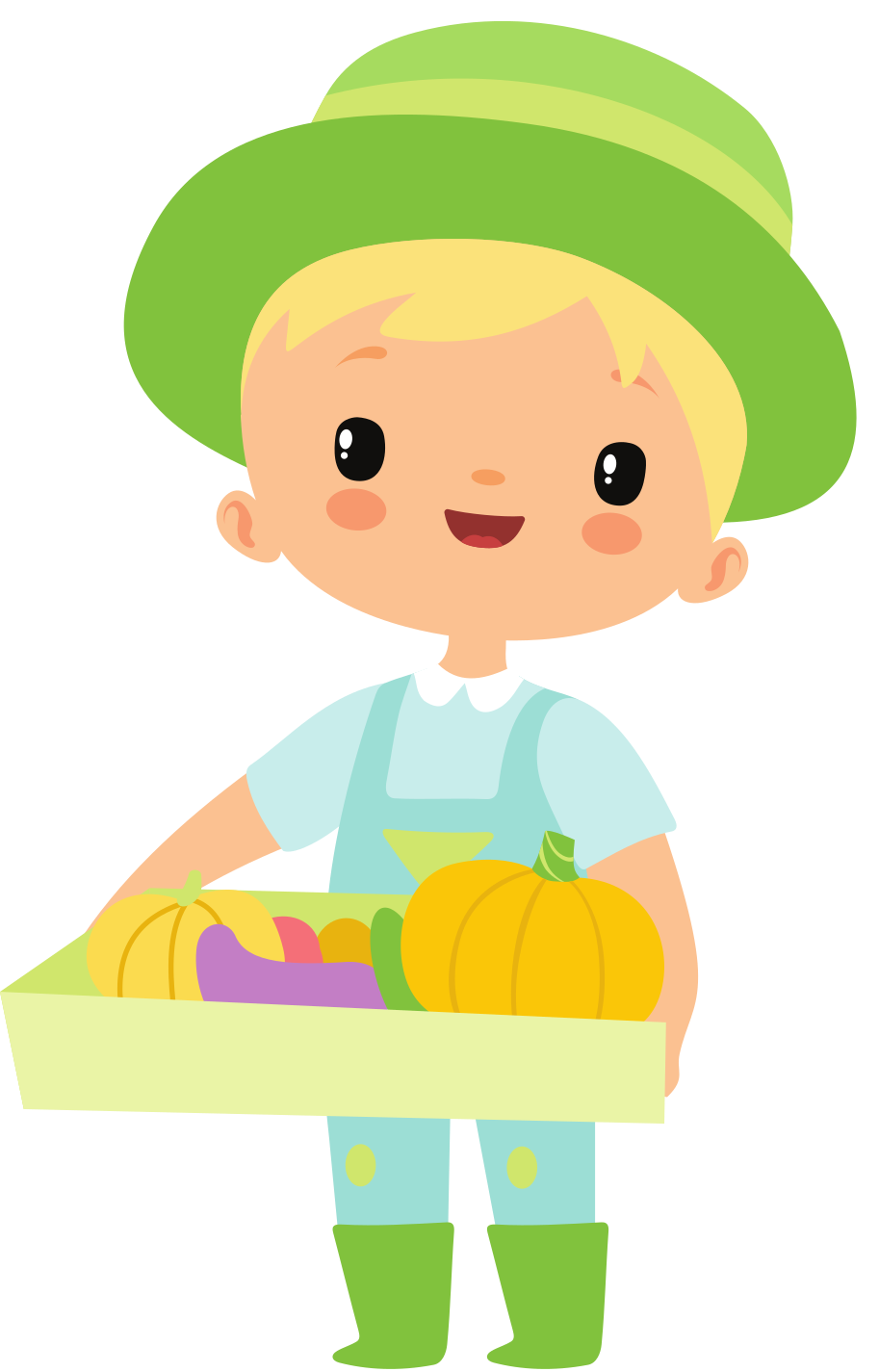 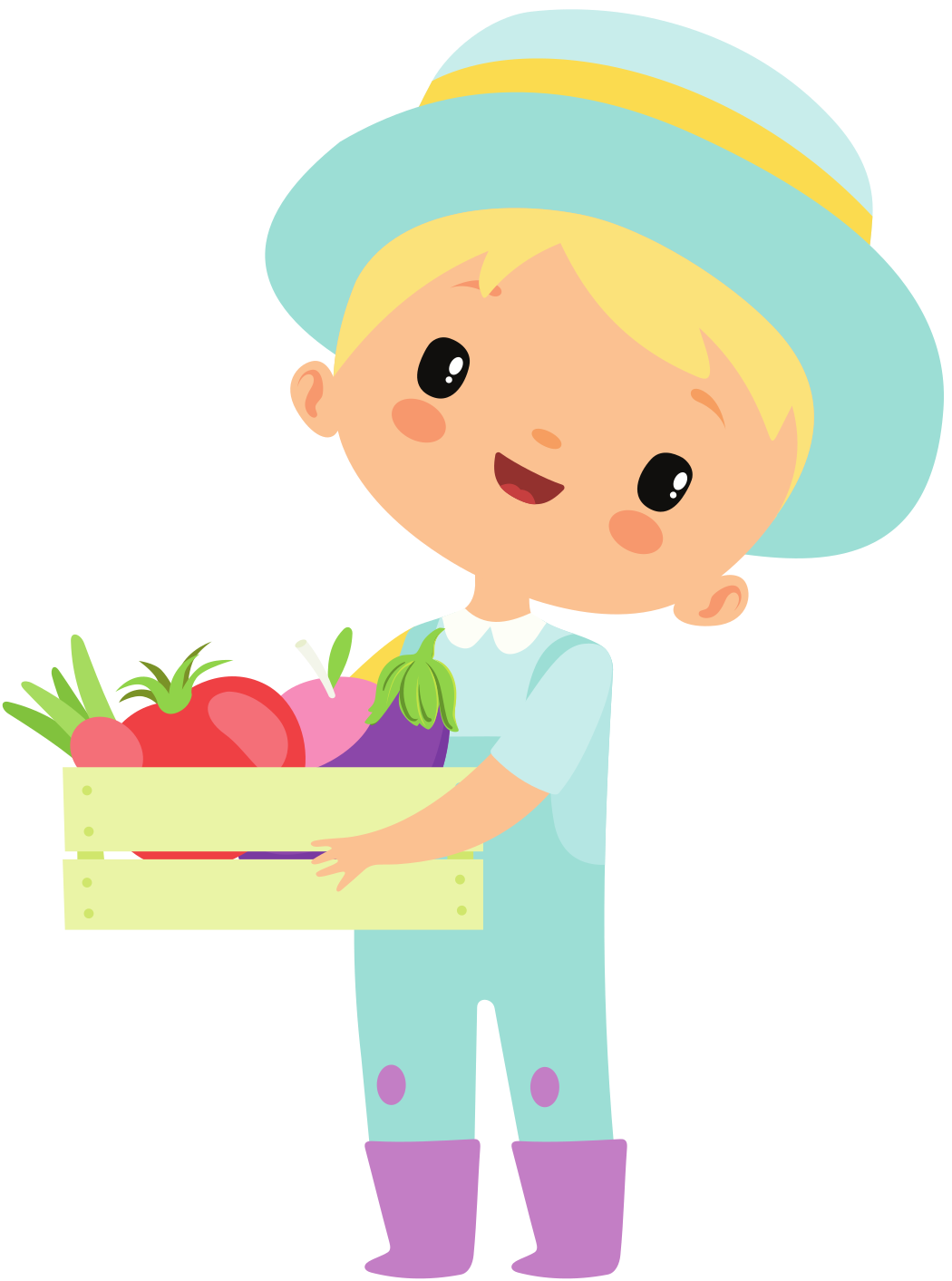 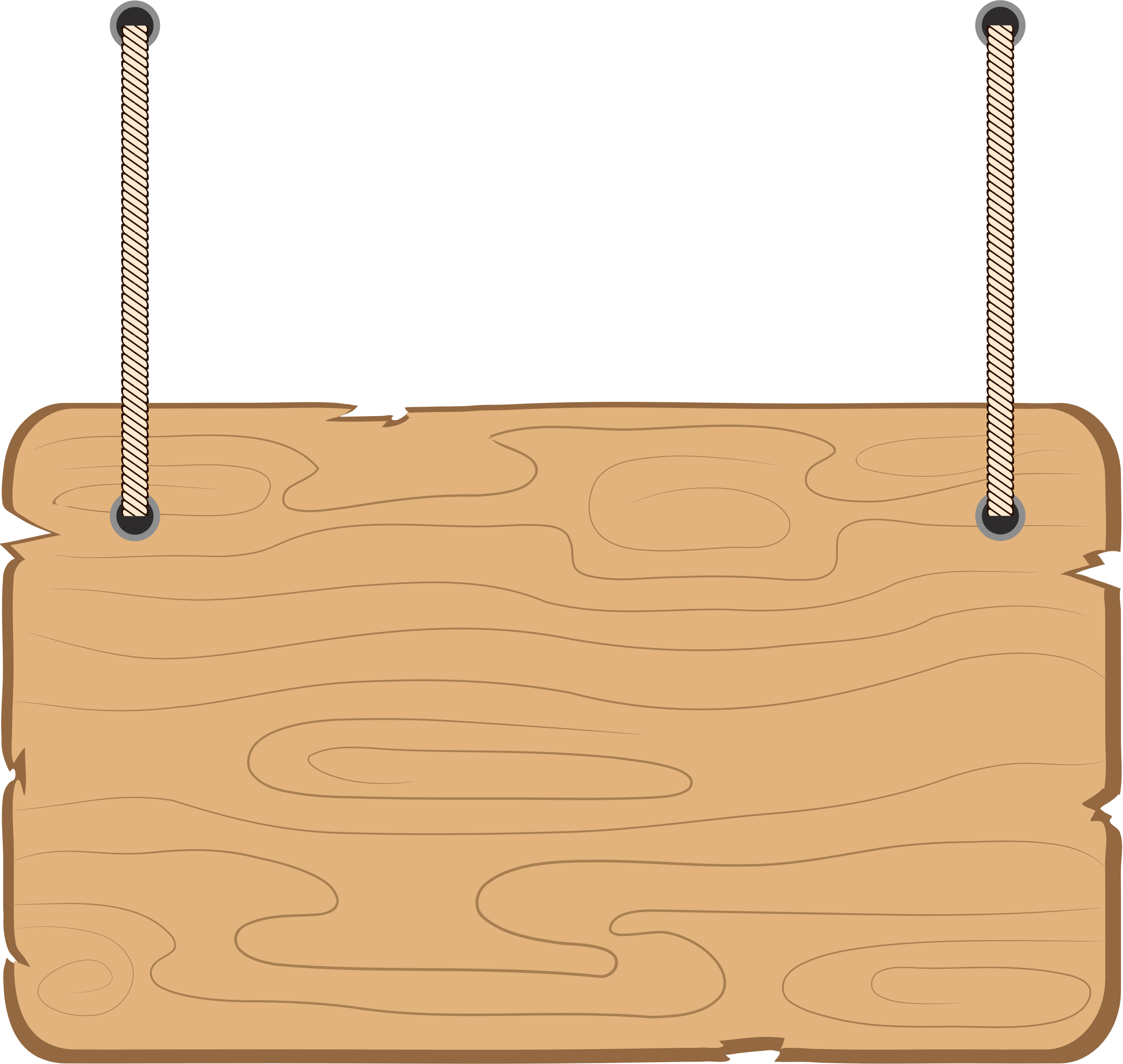 Trạm 4
VẬN CHUYỂN NÔNG SẢN
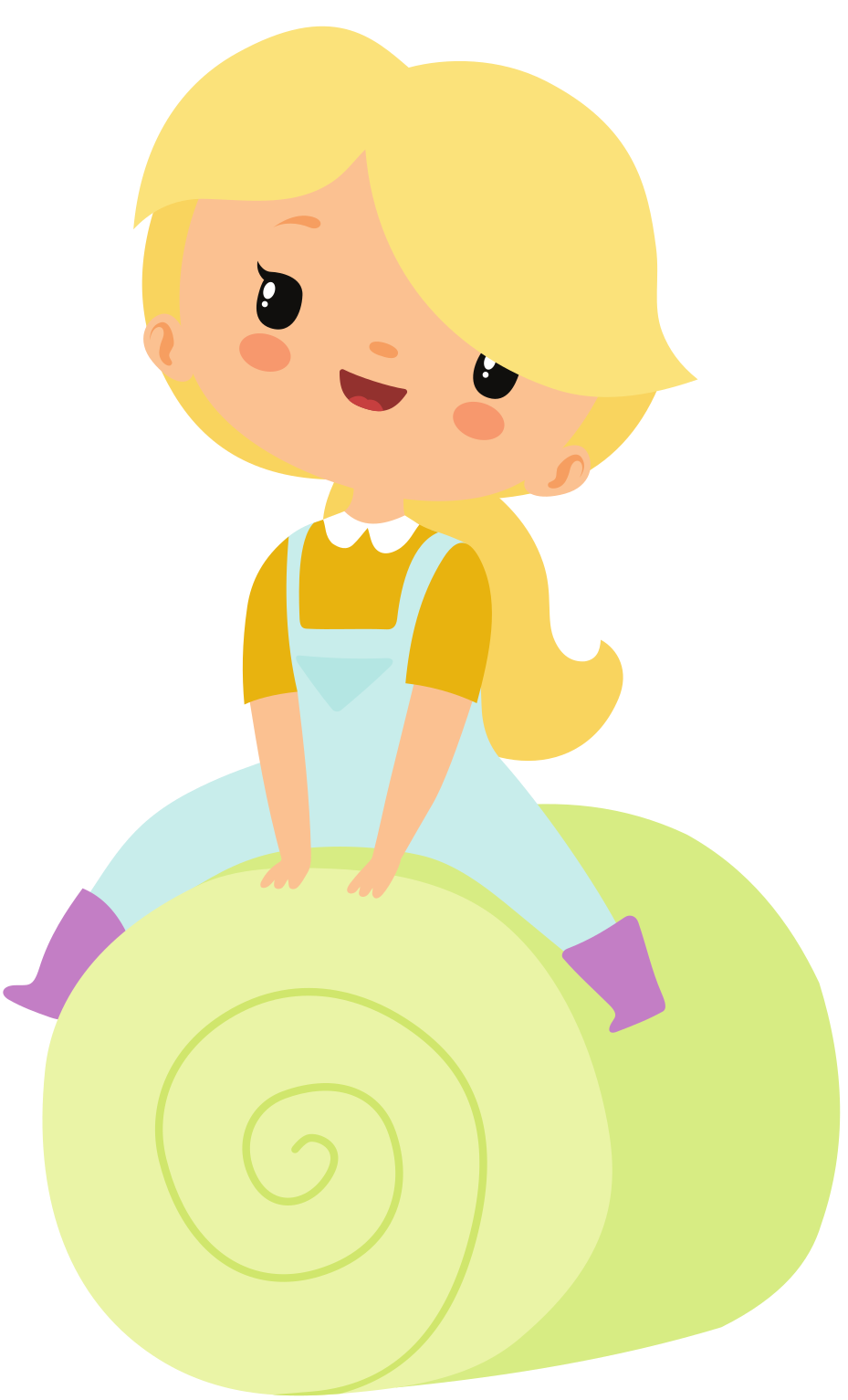 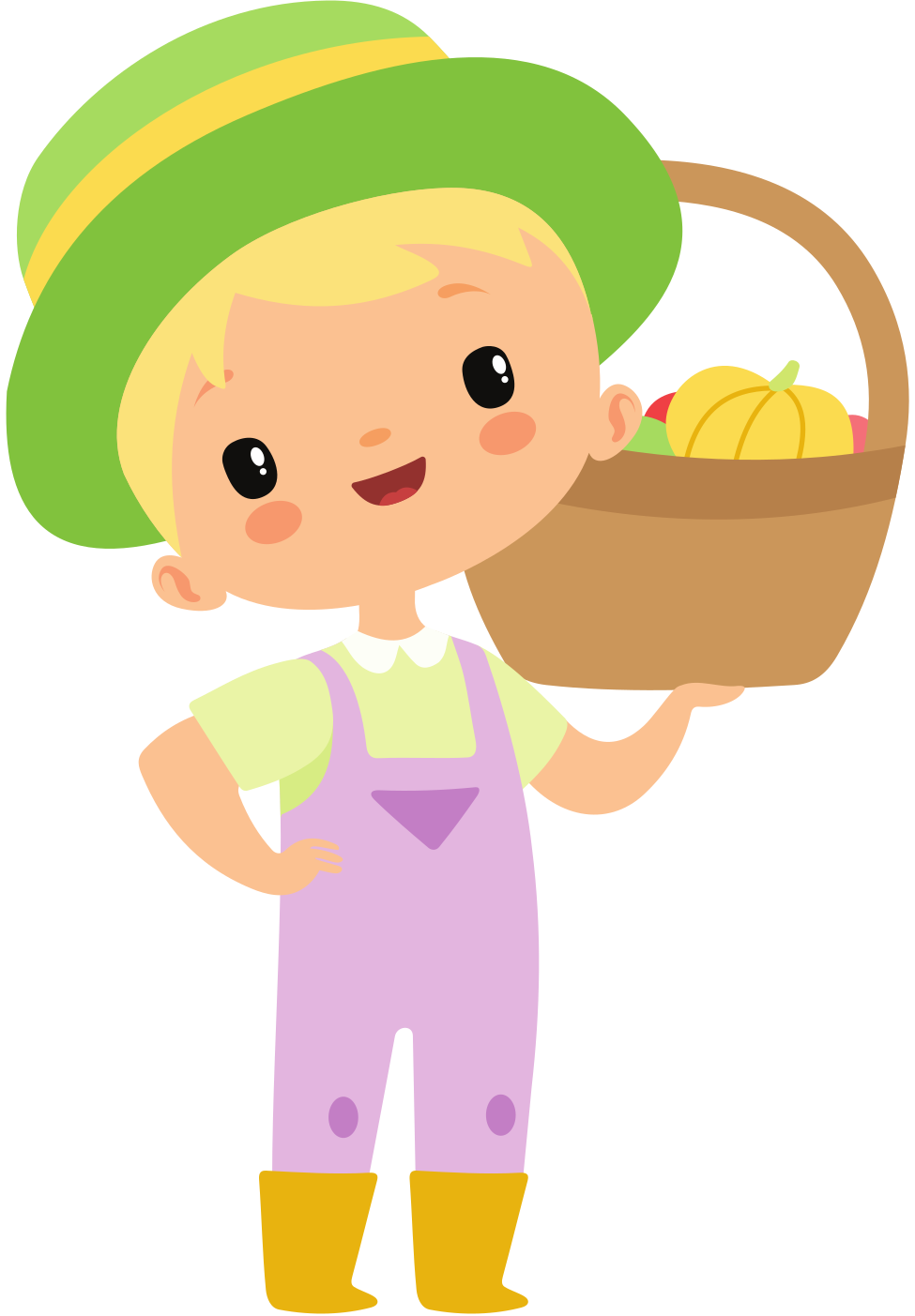 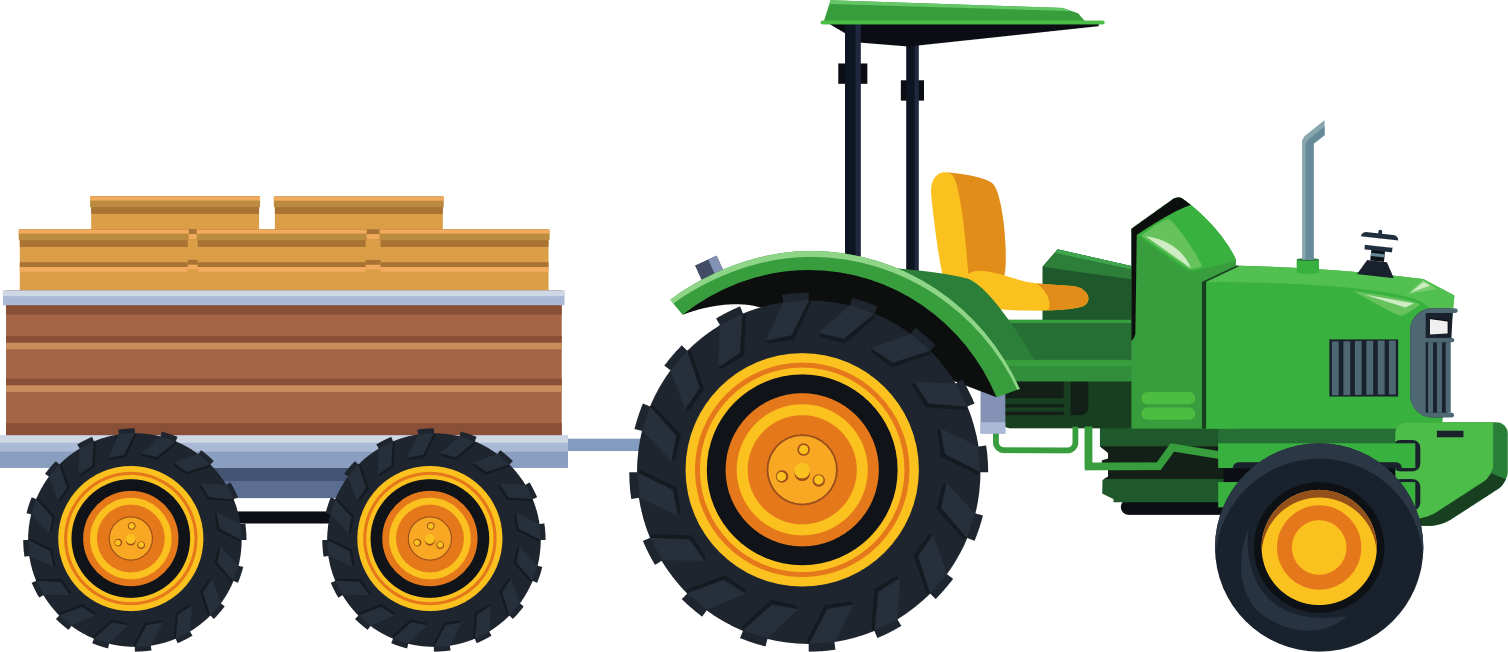 Bạn hãy giúp mình vận chuyển các thùng hàng lên xe bằng cách trả lời câu hỏi sau thùng hàng nhé!
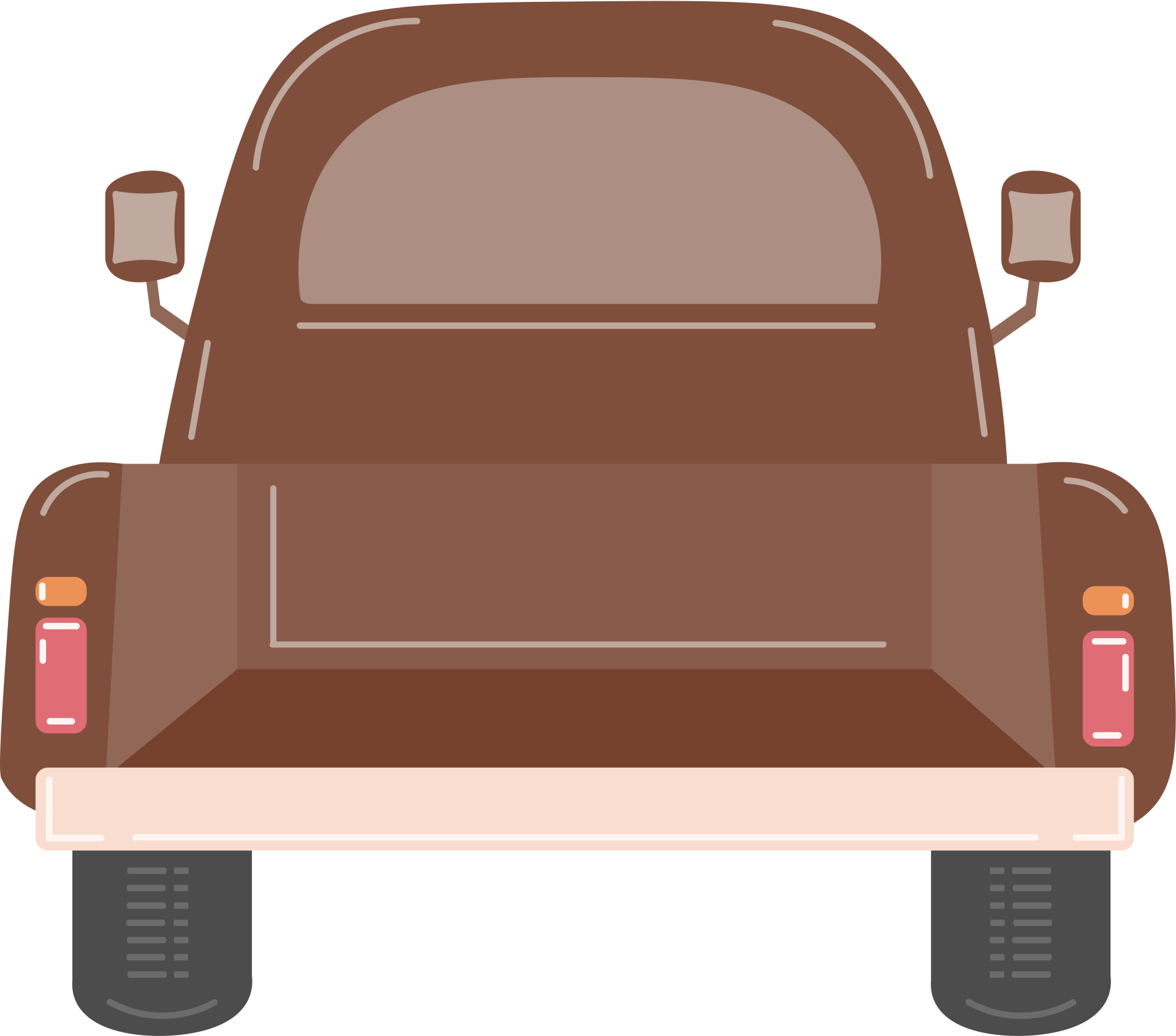 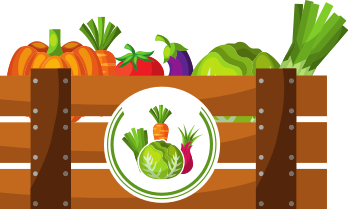 [Speaker Notes: GV CLICK CHUỘT VÀO THÙNG HÀNG => XUẤT HIỆN CÂU HỎI
SAU KHI HOÀN THÀNH, GV CLICK CHUỘT VÀO MẶT TRỜI => KẾT THÚC THỬ THÁCH]
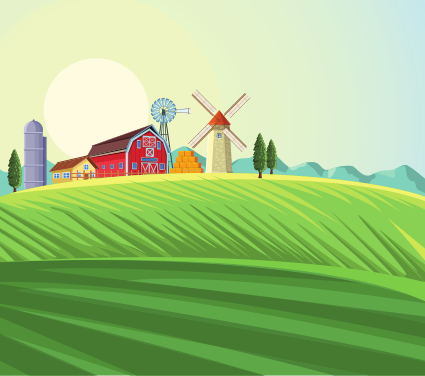 x 2
: 5
a)
b)
4
30
?
?
8
6
: 4
x 3
28
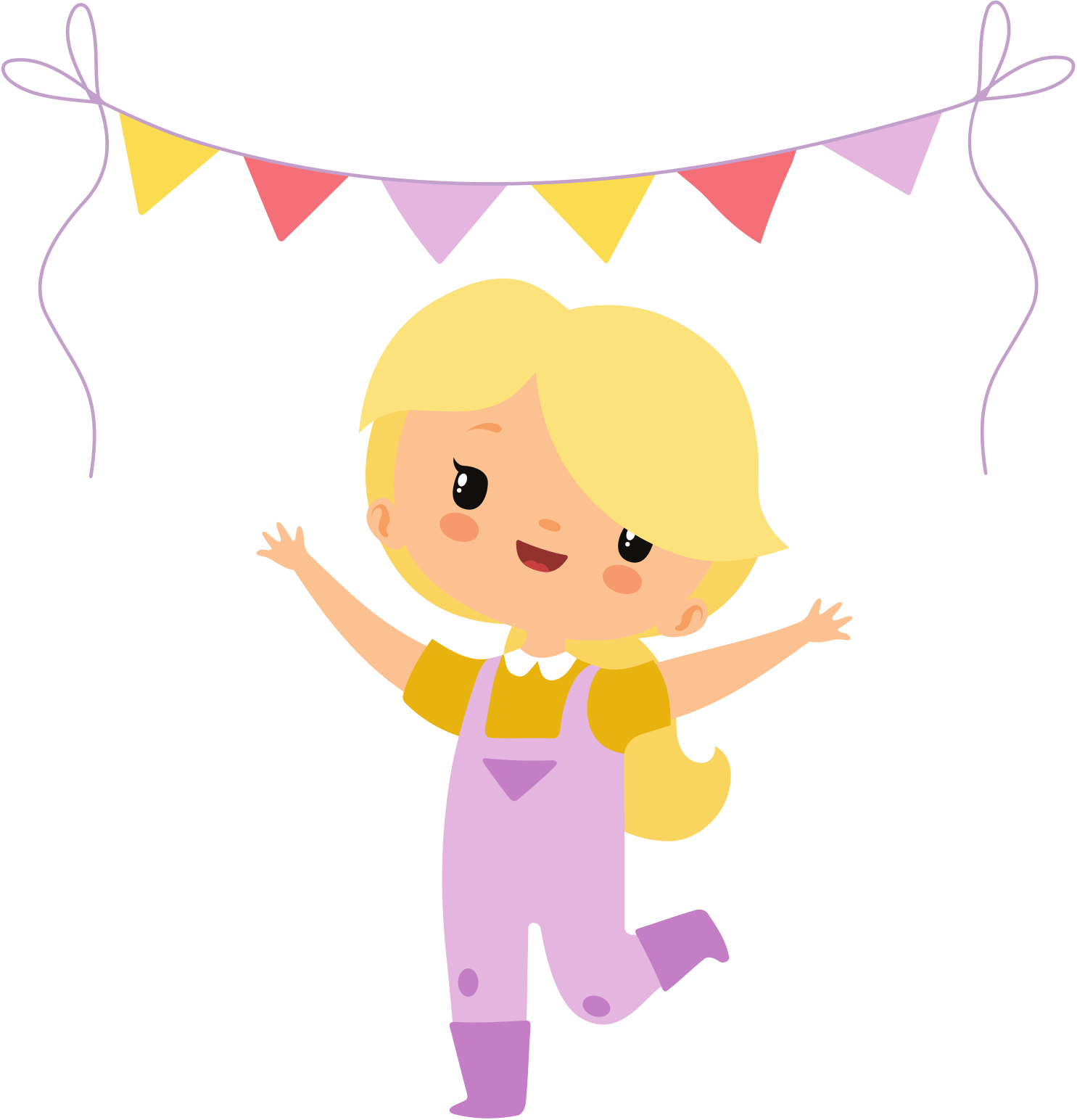 7
30
?
10
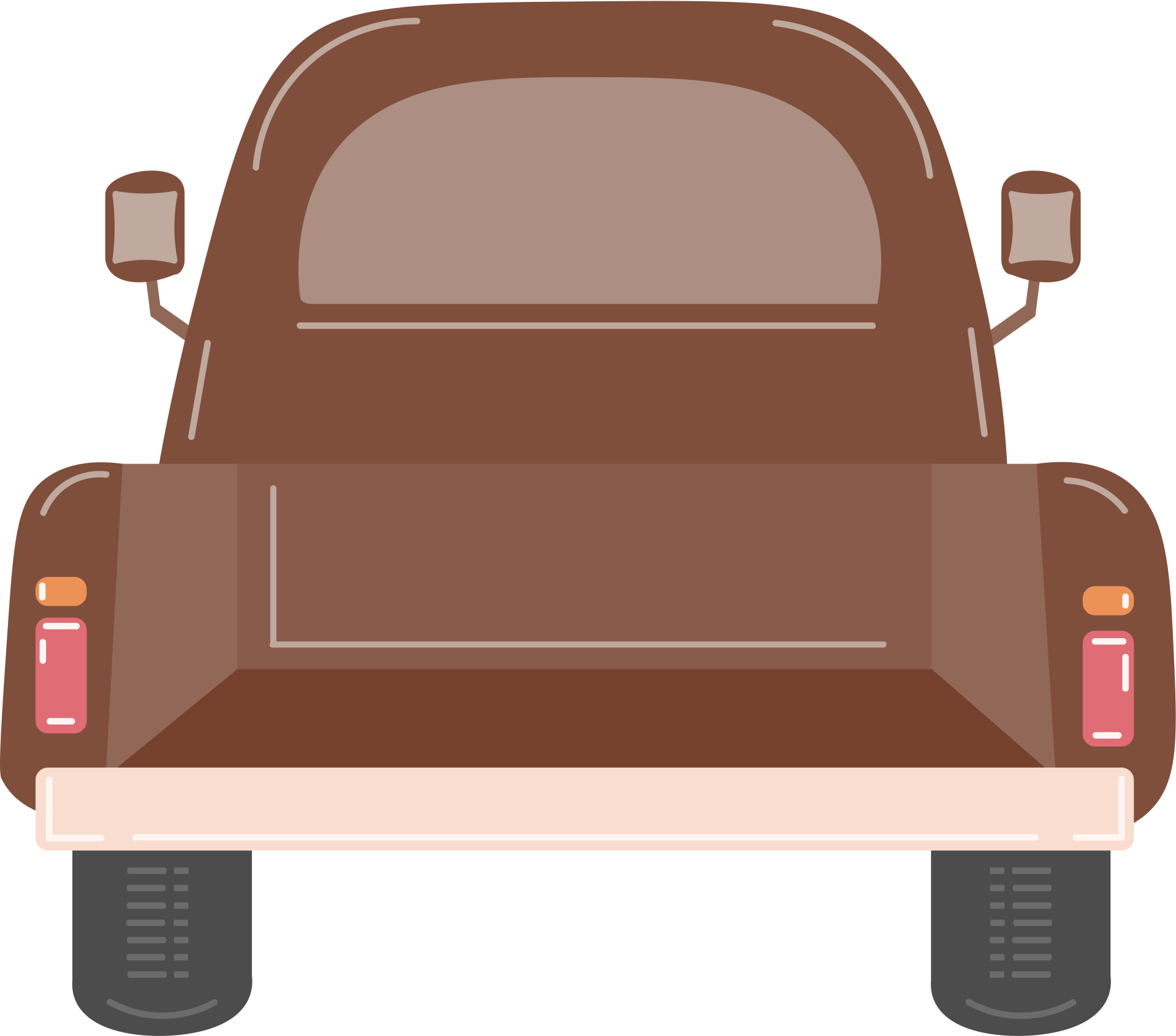 [Speaker Notes: SAU KHI HS TRẢ LỜI XONG, GV CLICK CHUỘT VÀO CHIẾC XE ĐỂ TRỞ VỀ]
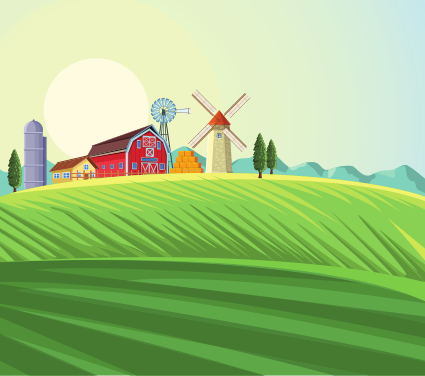 2. Có 35 quả cam xếp vào các đĩa, mỗi đĩa 5 quả. Hỏi xếp được mấy đĩa cam như vậy?
Bài giải:
Số đĩa cam xếp được là:
35 : 5 = 7 (đĩa)
Đáp số: 7 đĩa
[Speaker Notes: SAU KHI HS TRẢ LỜI XONG, GV CLICK CHUỘT VÀO CHIẾC XE ĐỂ TRỞ VỀ]
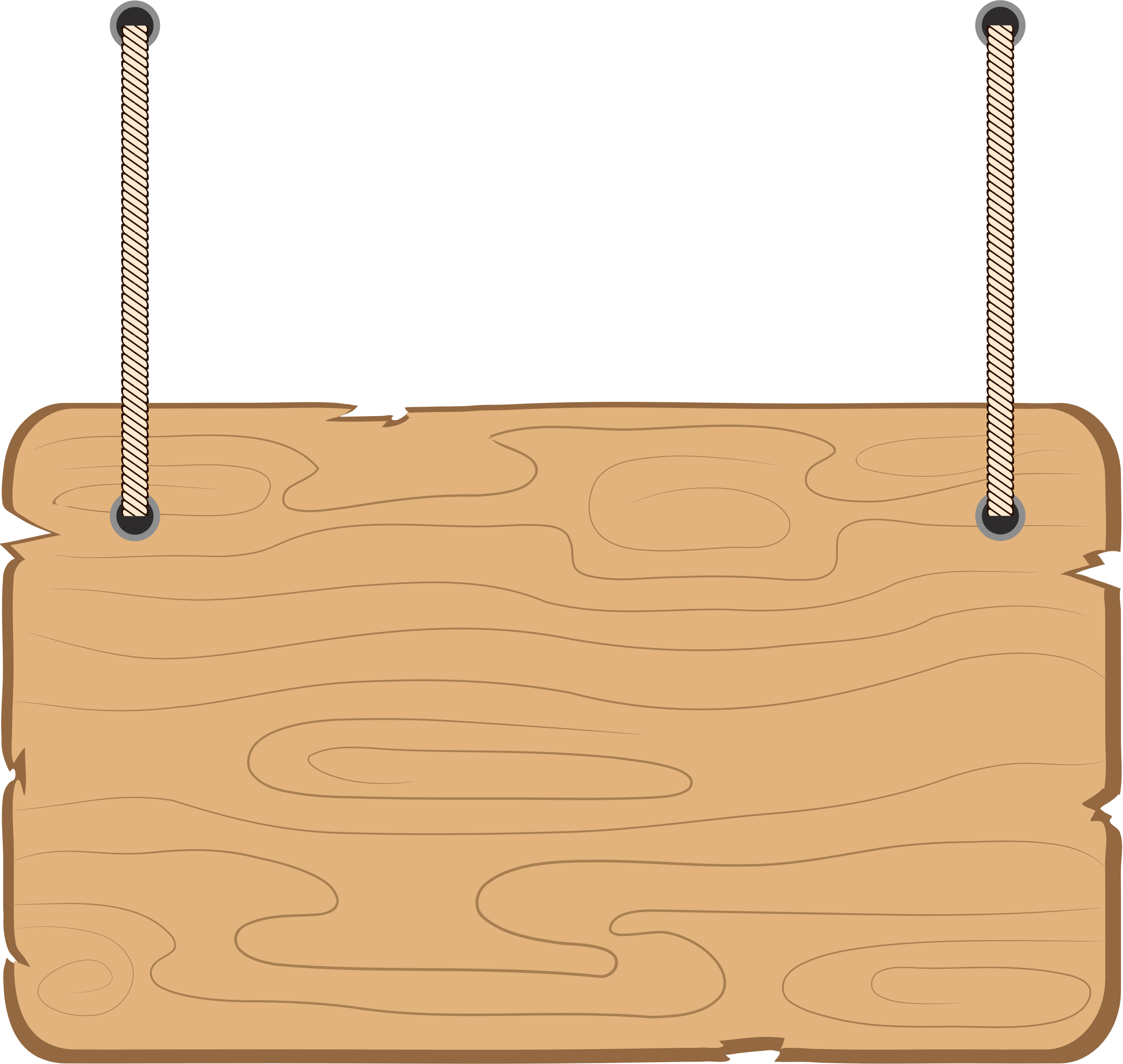 Cảm ơn các bạn đã giúp mình “vận chuyển nông sản” nhé!
Trạm 4
VẬN CHUYỂN NÔNG SẢN
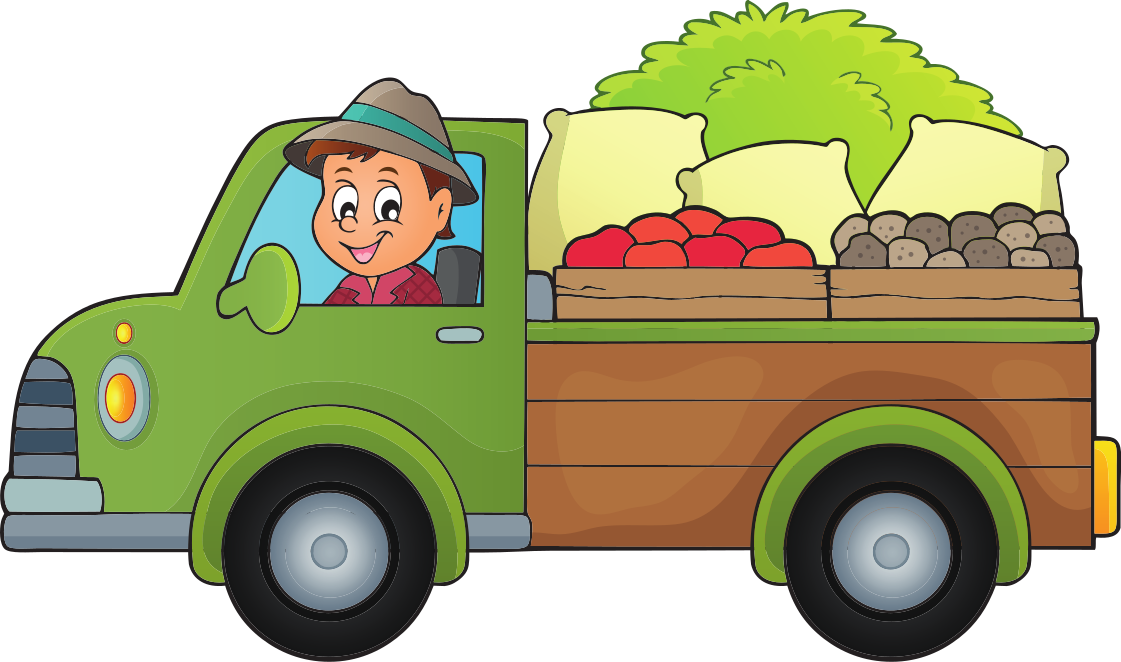 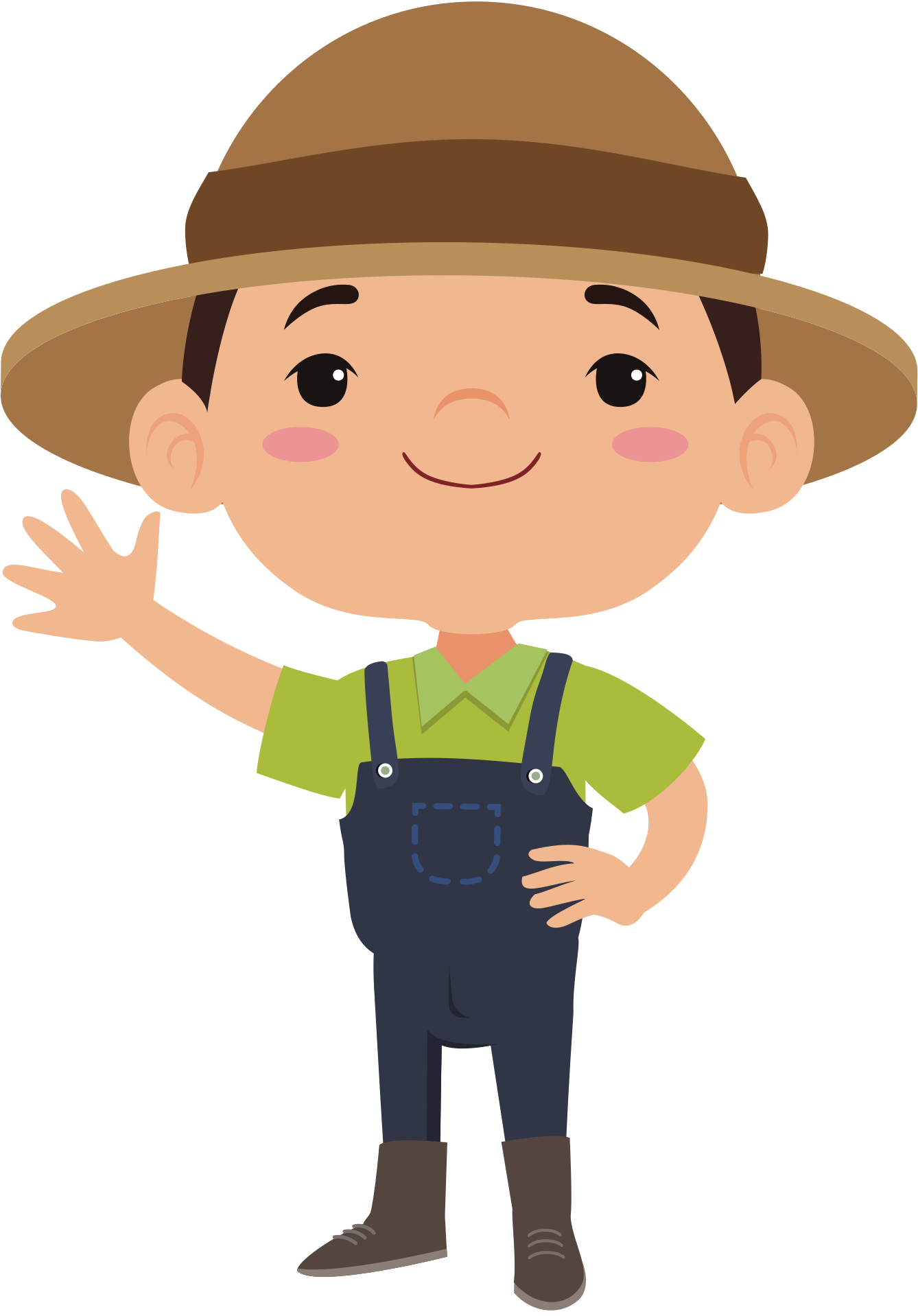 Thiết kế: Hương Thảo – tranthao121004@gmail.com
[Speaker Notes: GV CLICK CHUỘT BẤT KÌ ĐỂ XE CHẠY]
Cảm ơn các bạn đã giúp chúng mình hoàn thành xuất sắc nhiệm vụ “một ngày làm nông dân” nhé! Xin chào tạm biệt và hẹn gặp lại các bạn!
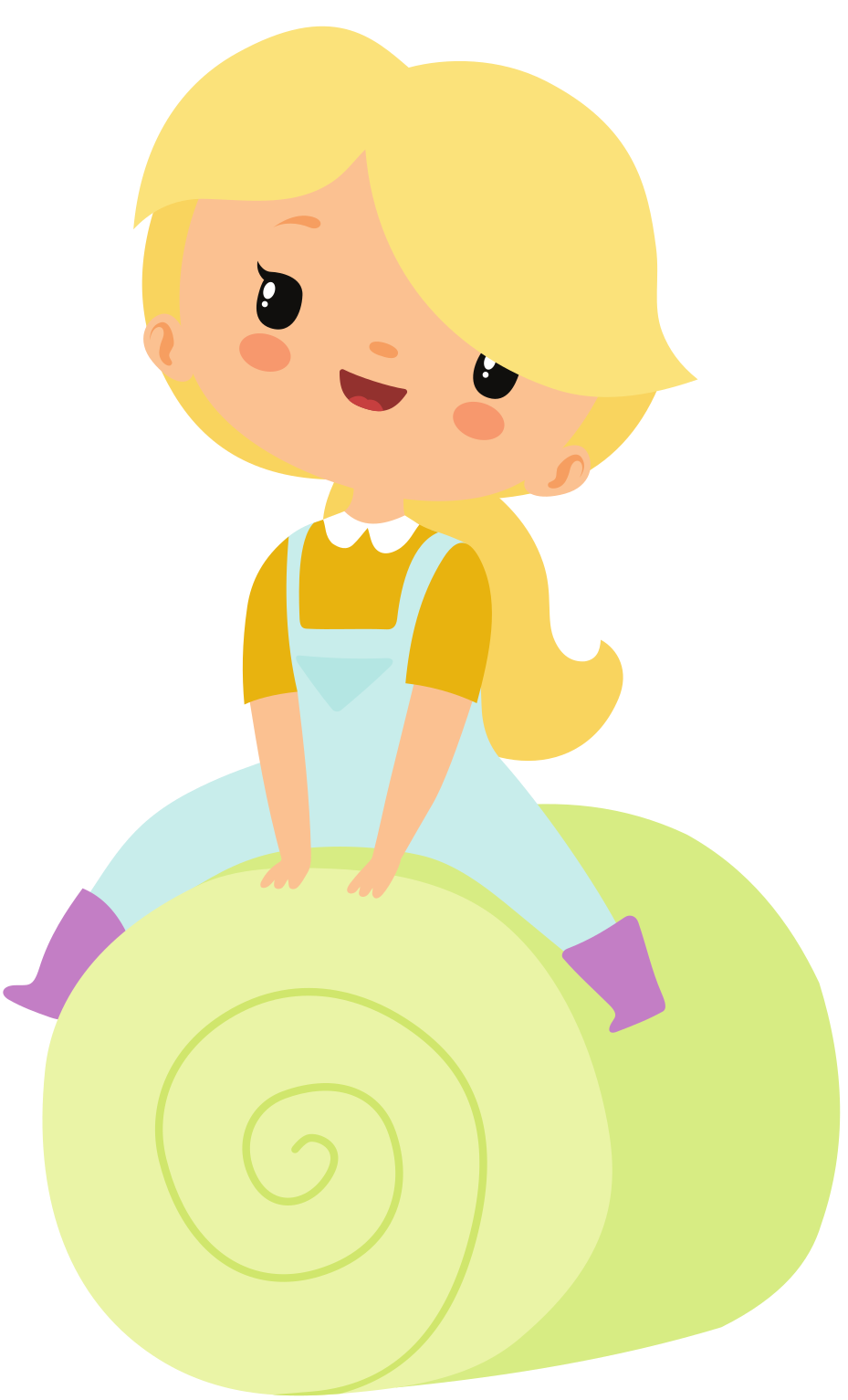 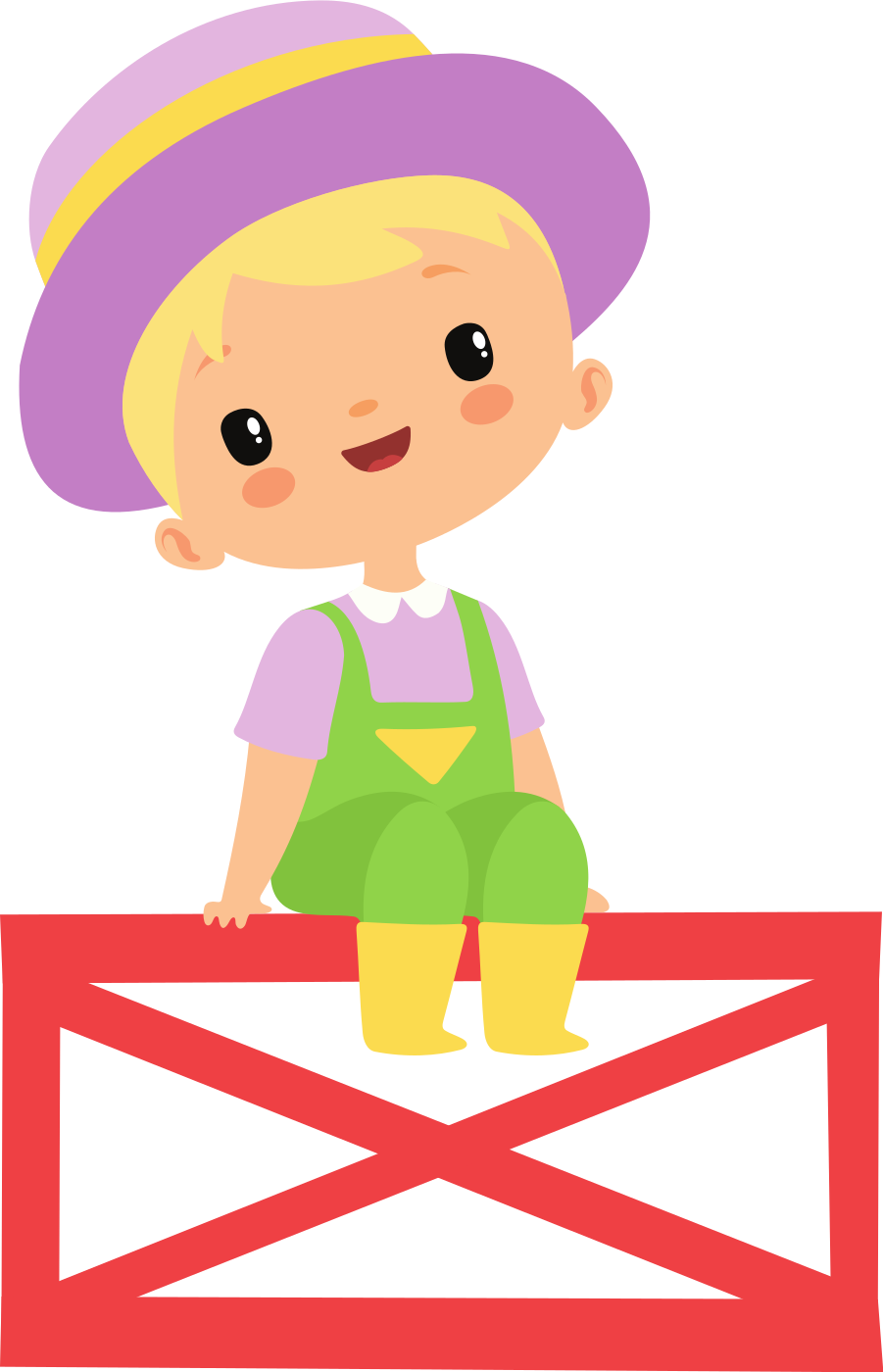